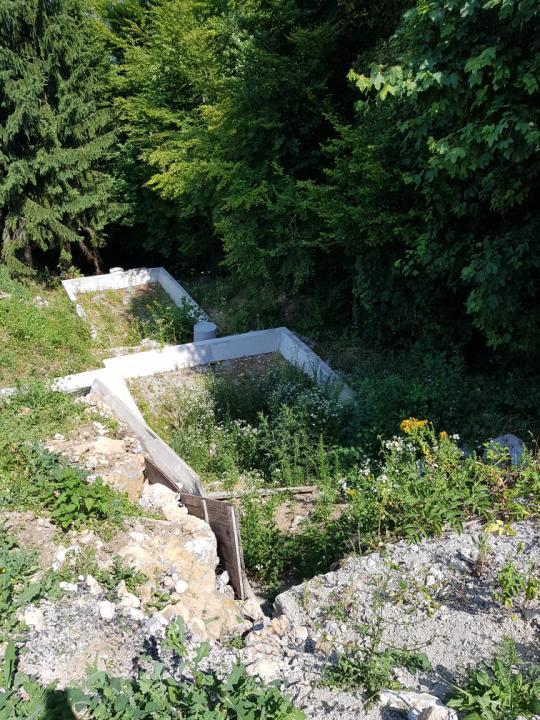 24. junij – začetek del
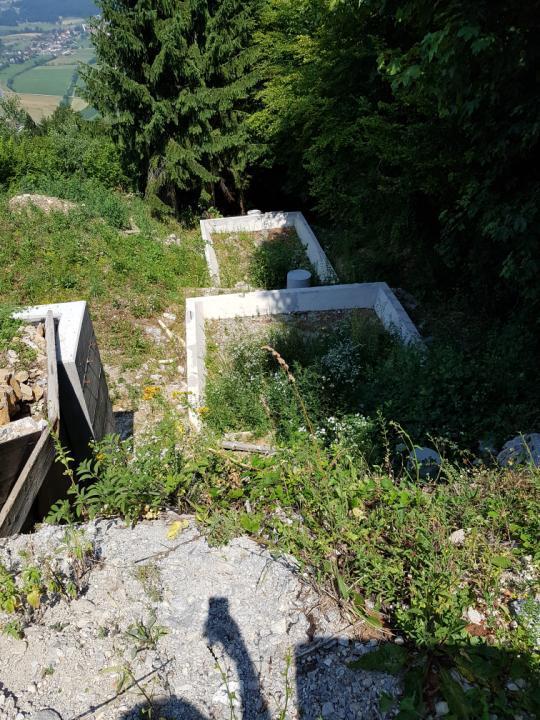 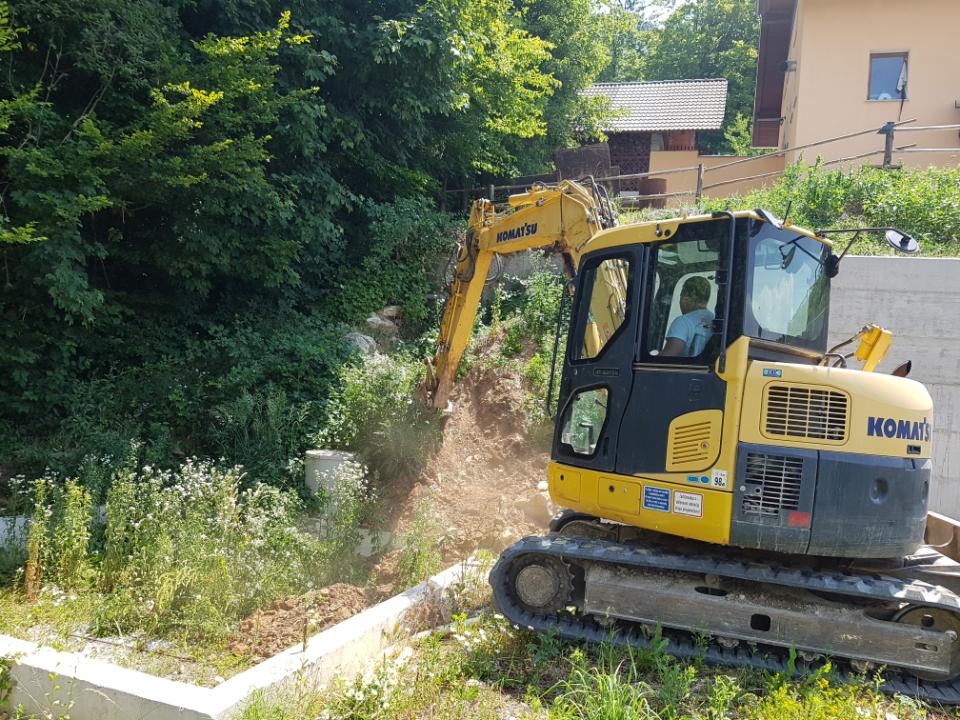 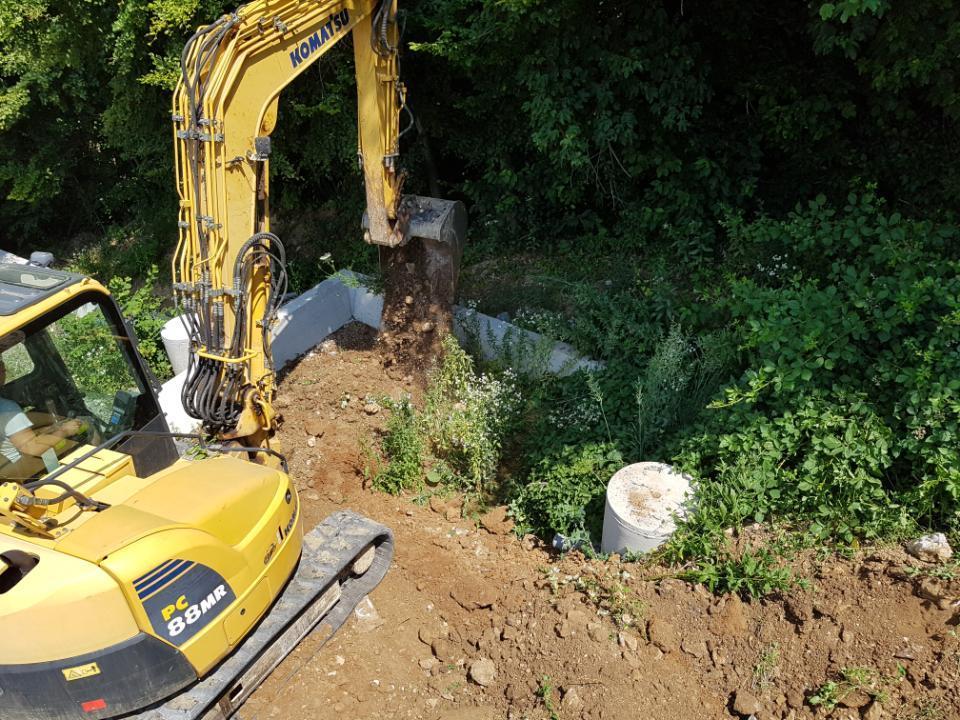 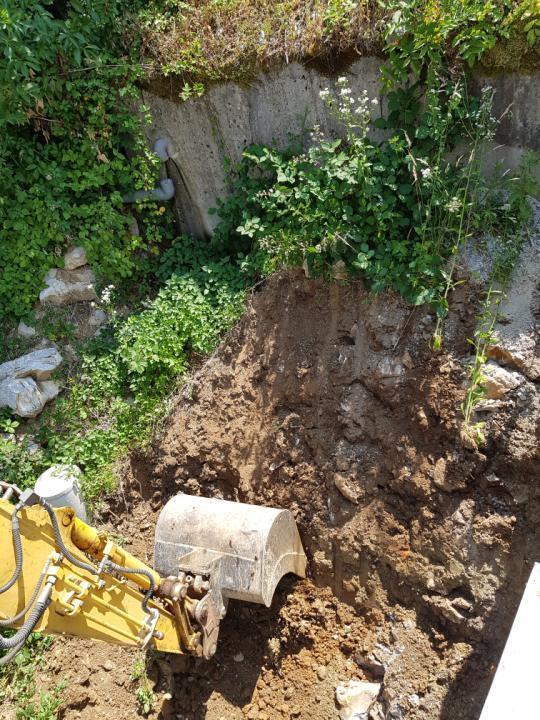 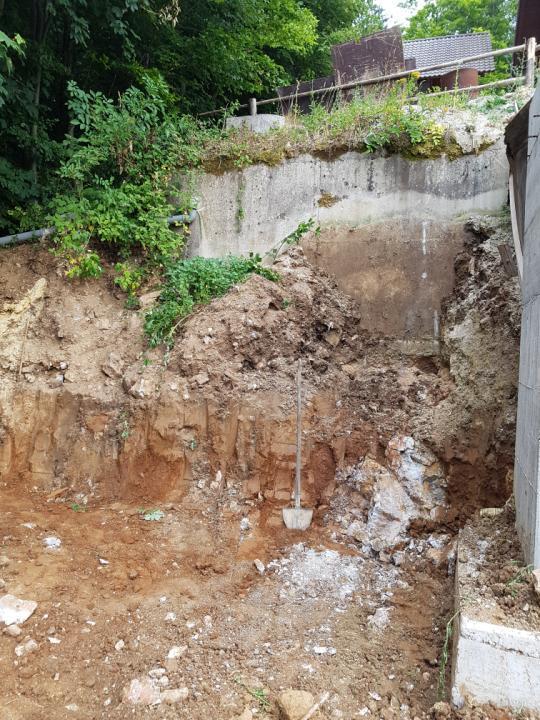 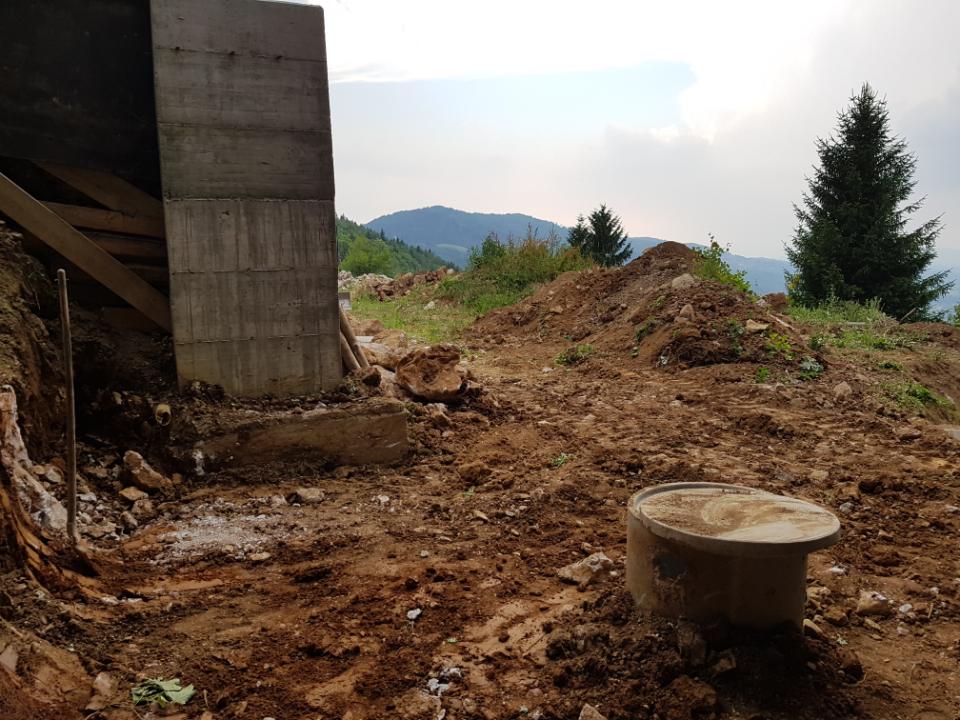 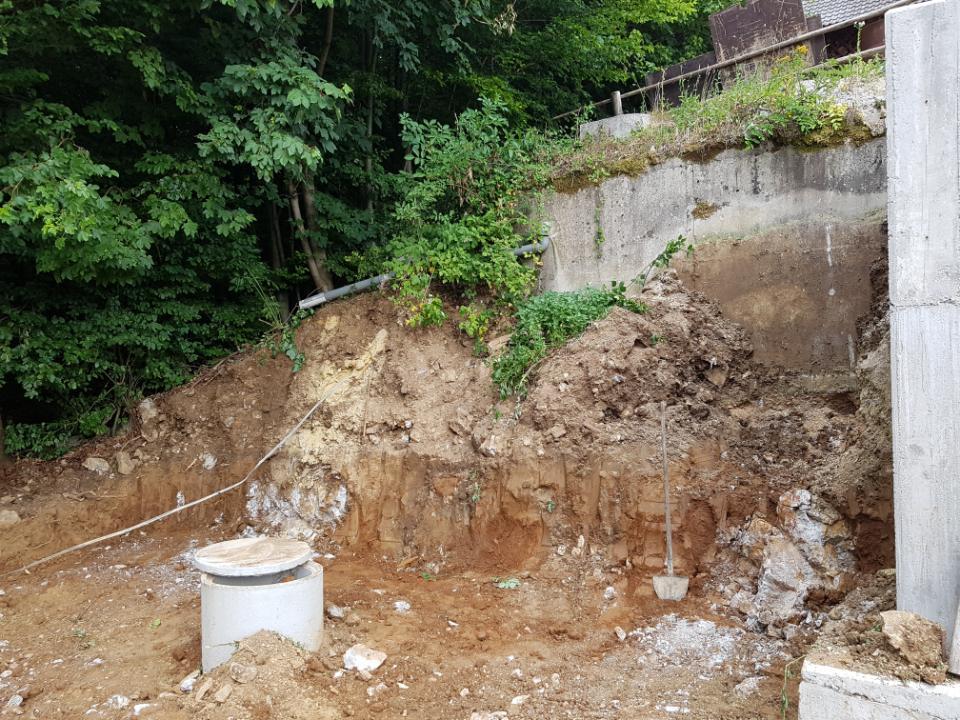 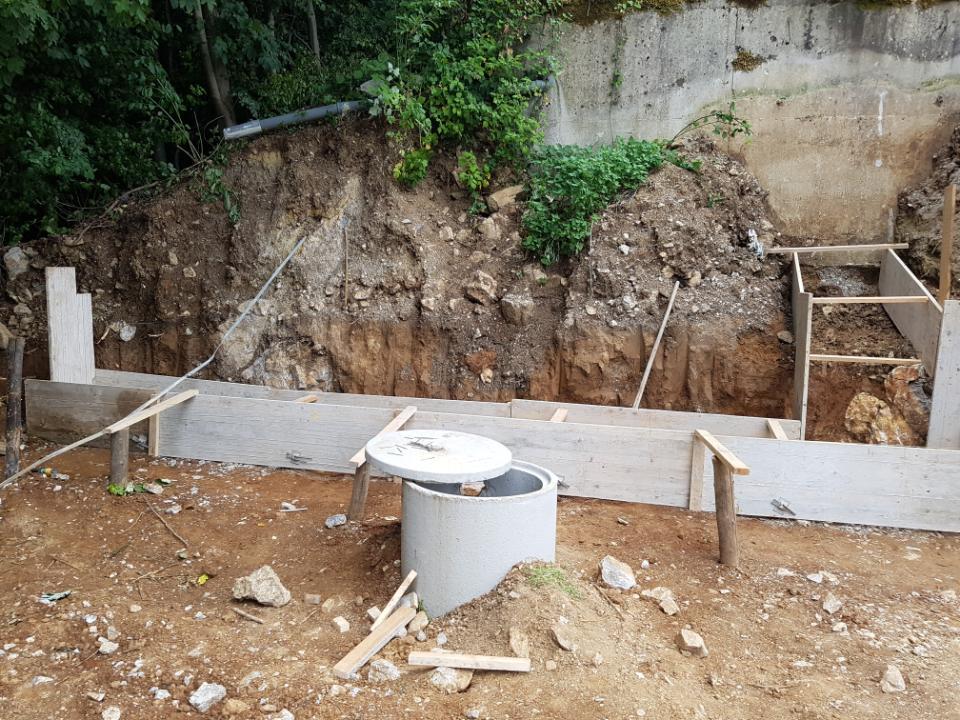 27. junij
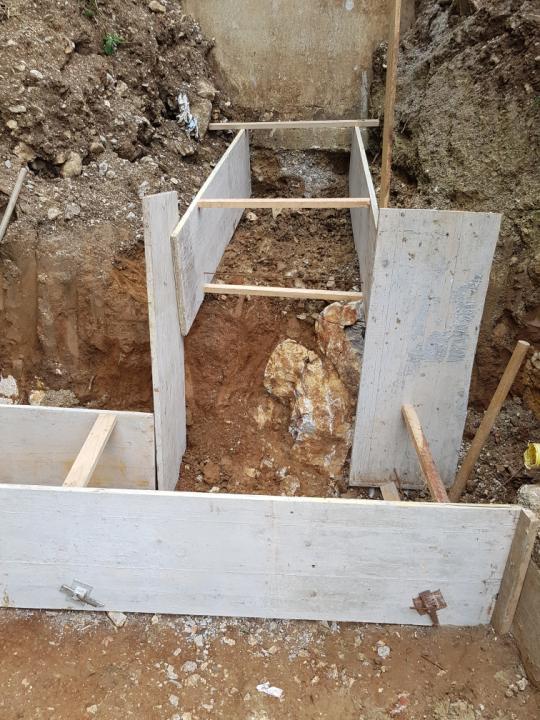 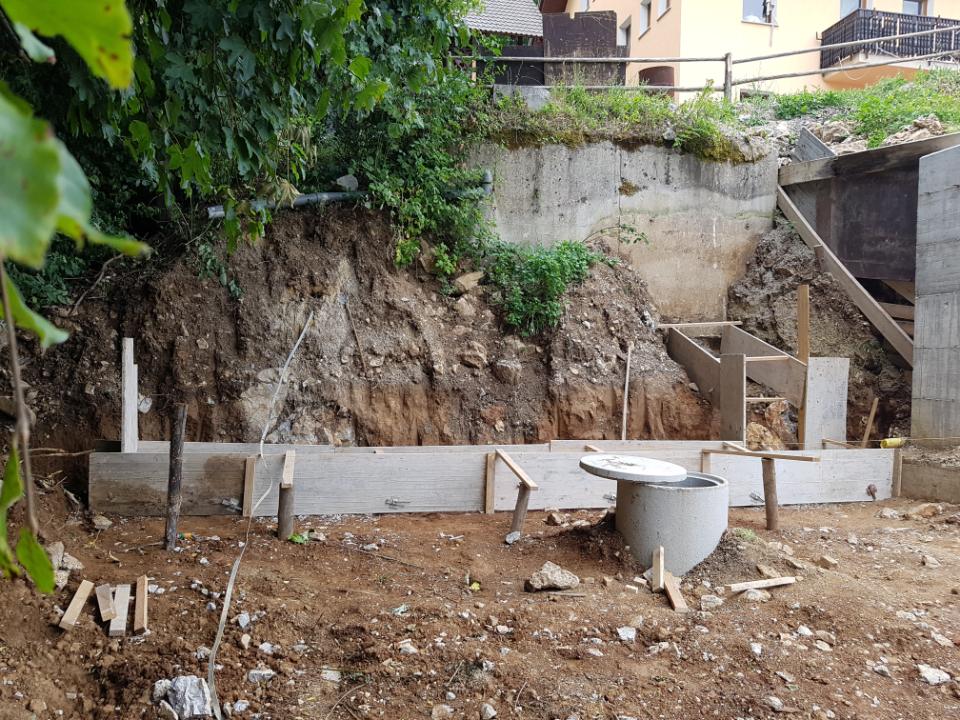 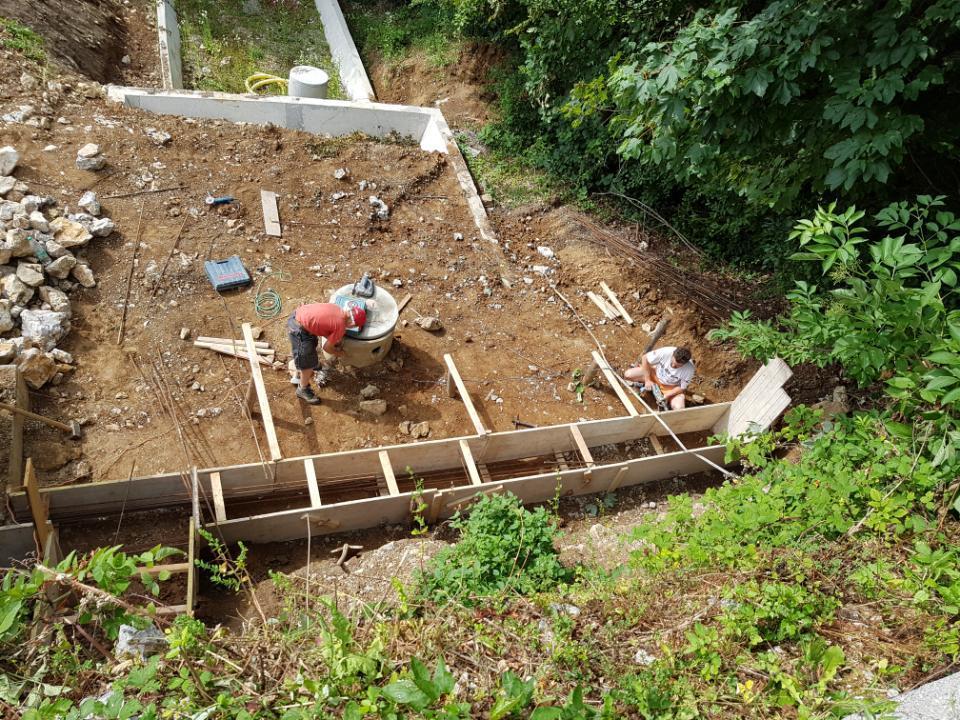 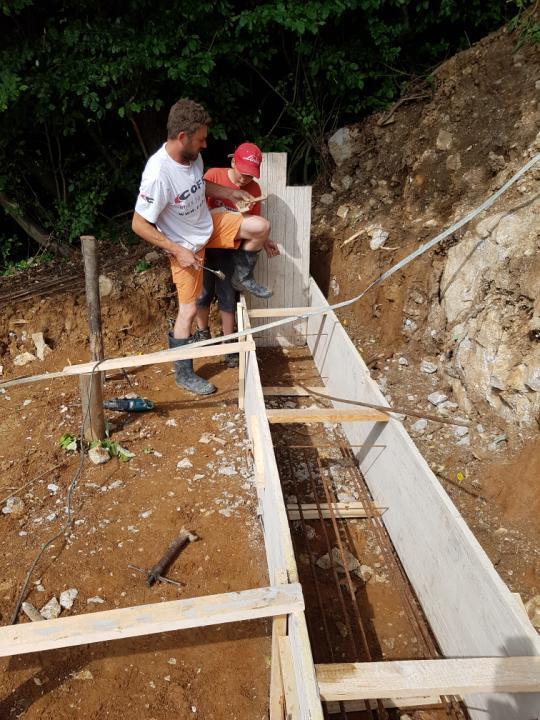 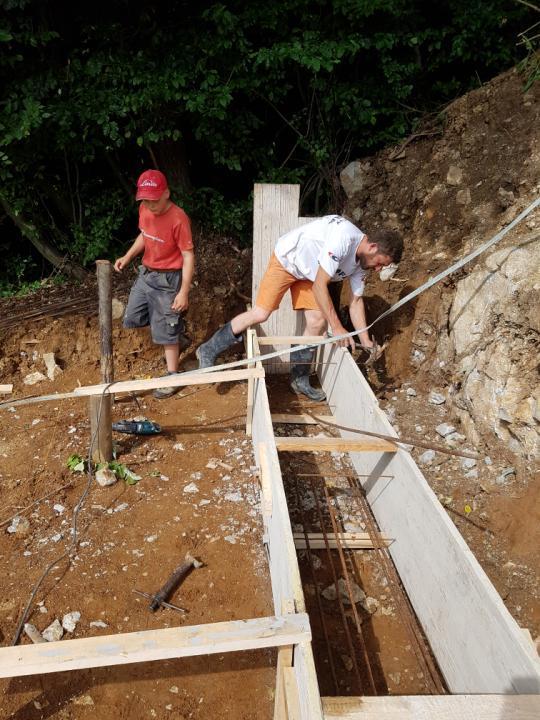 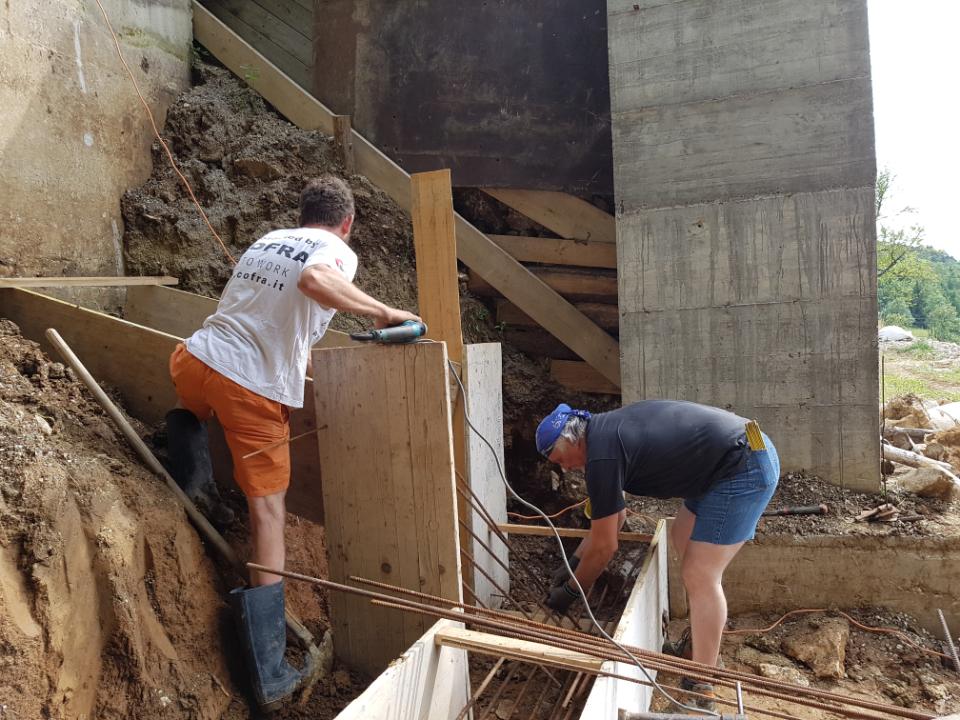 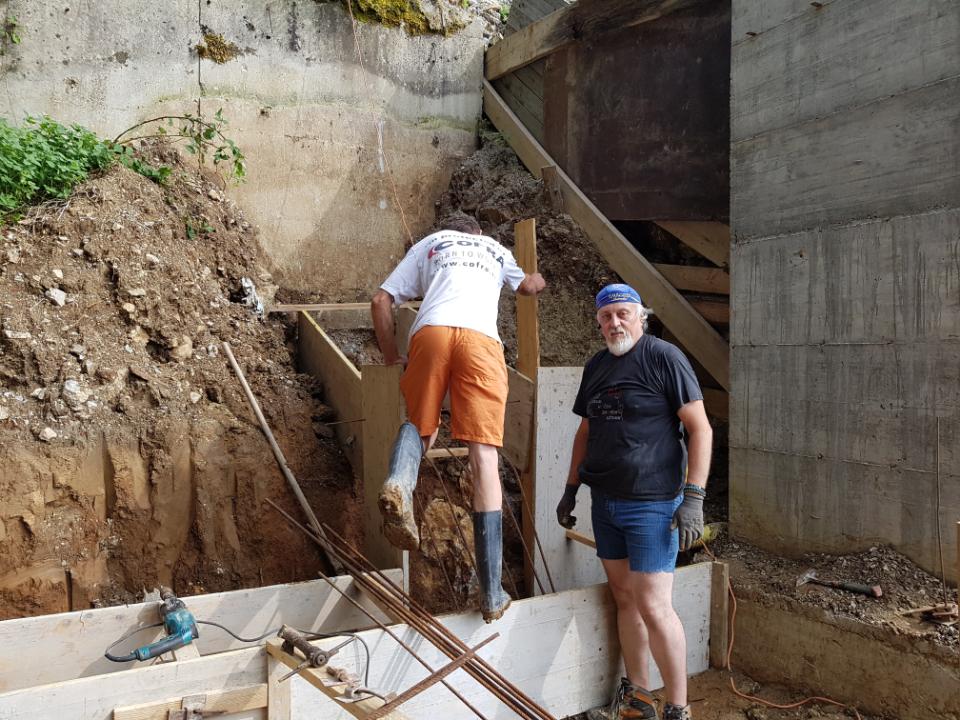 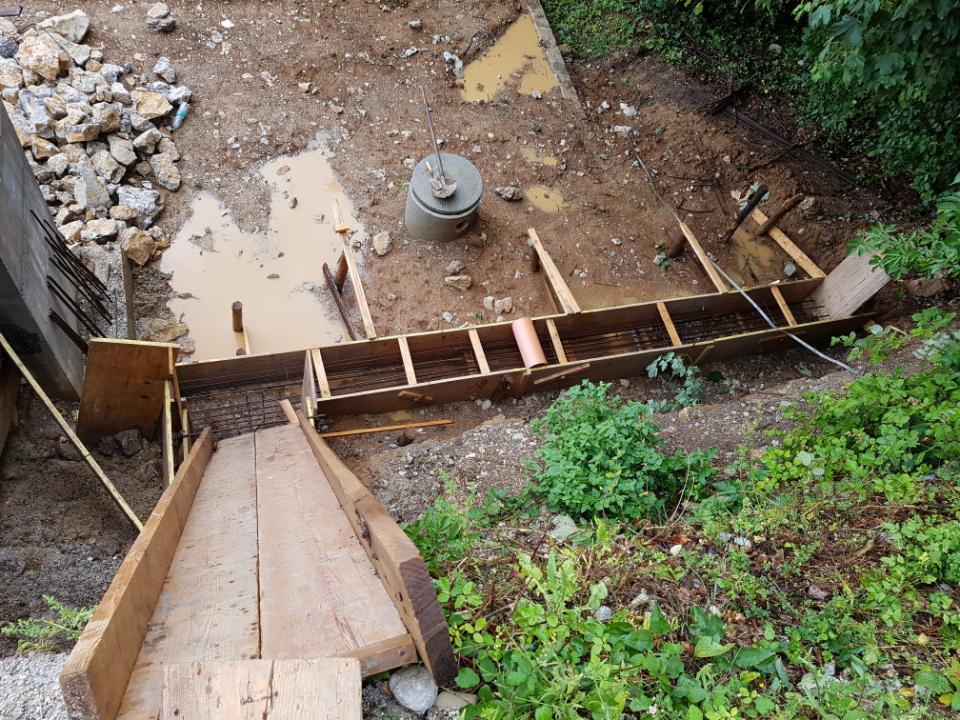 29. junij
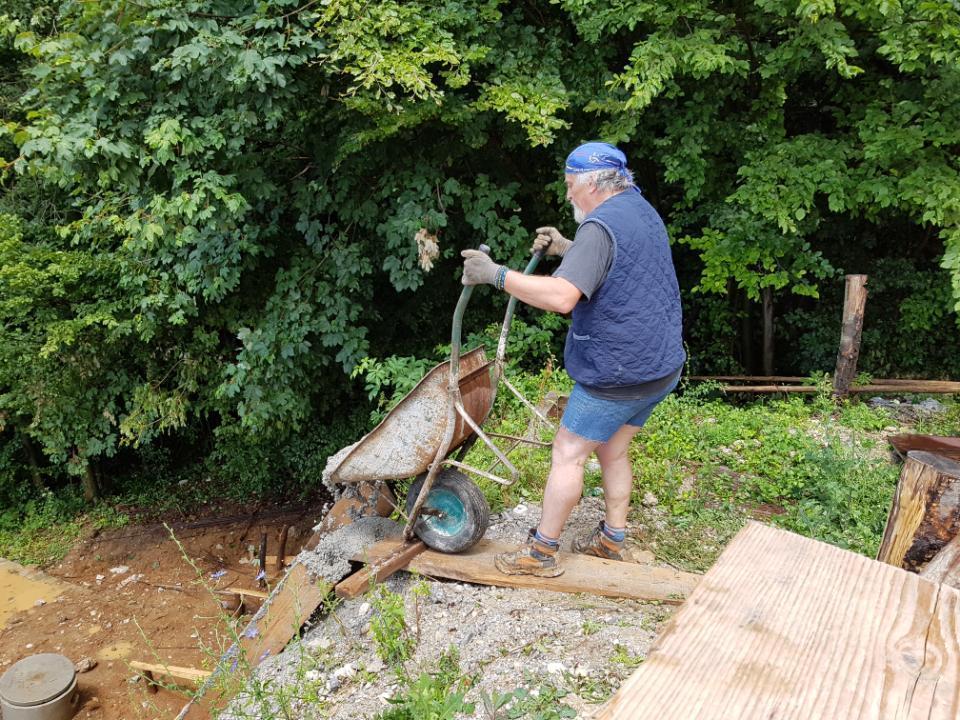 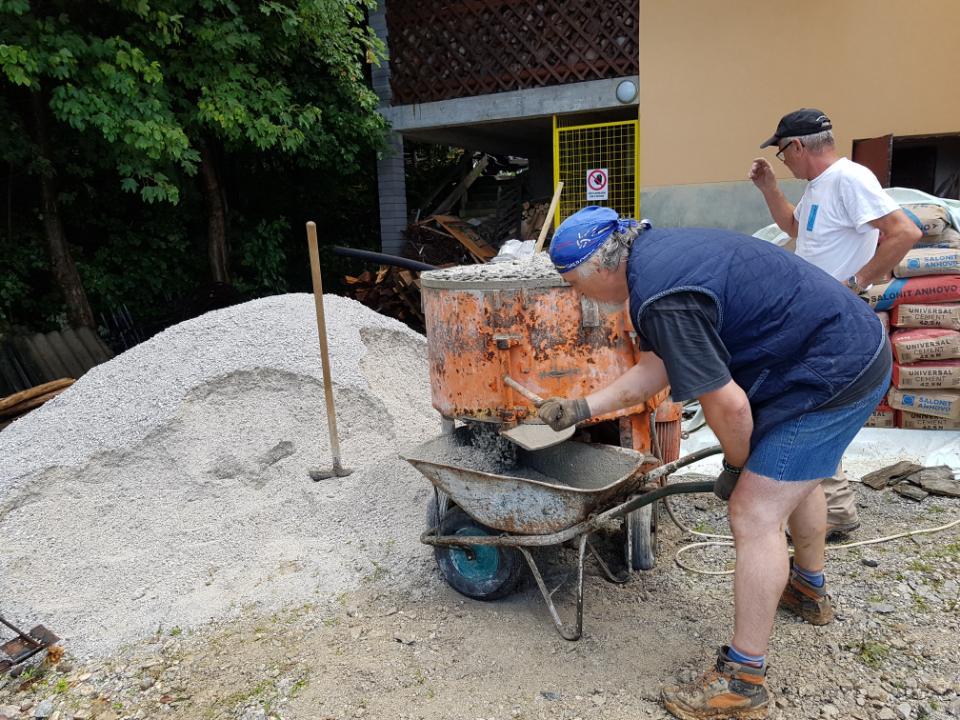 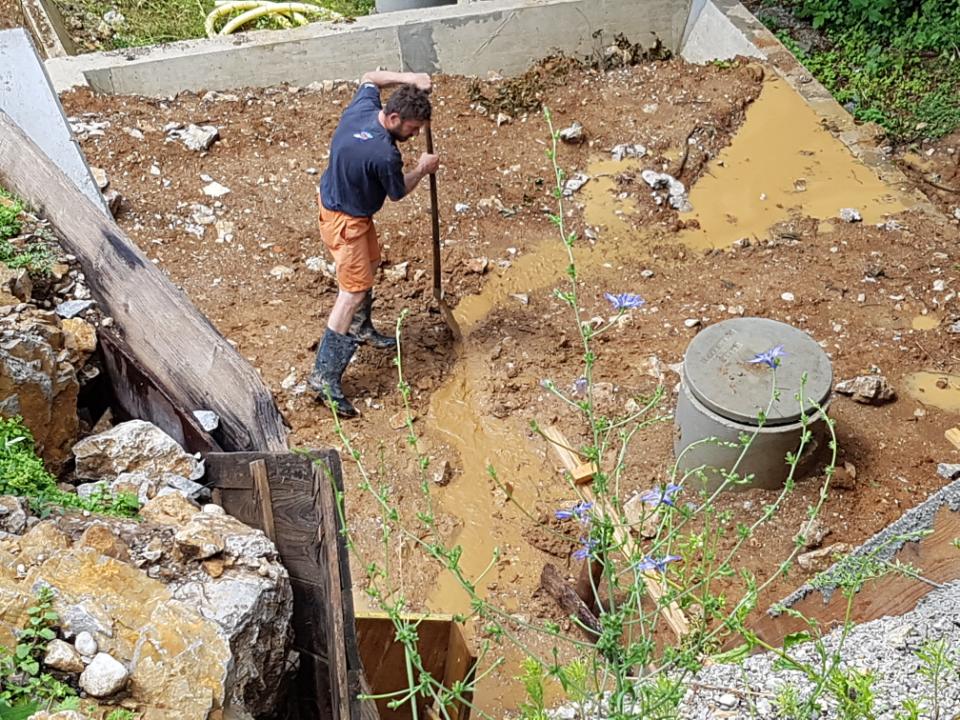 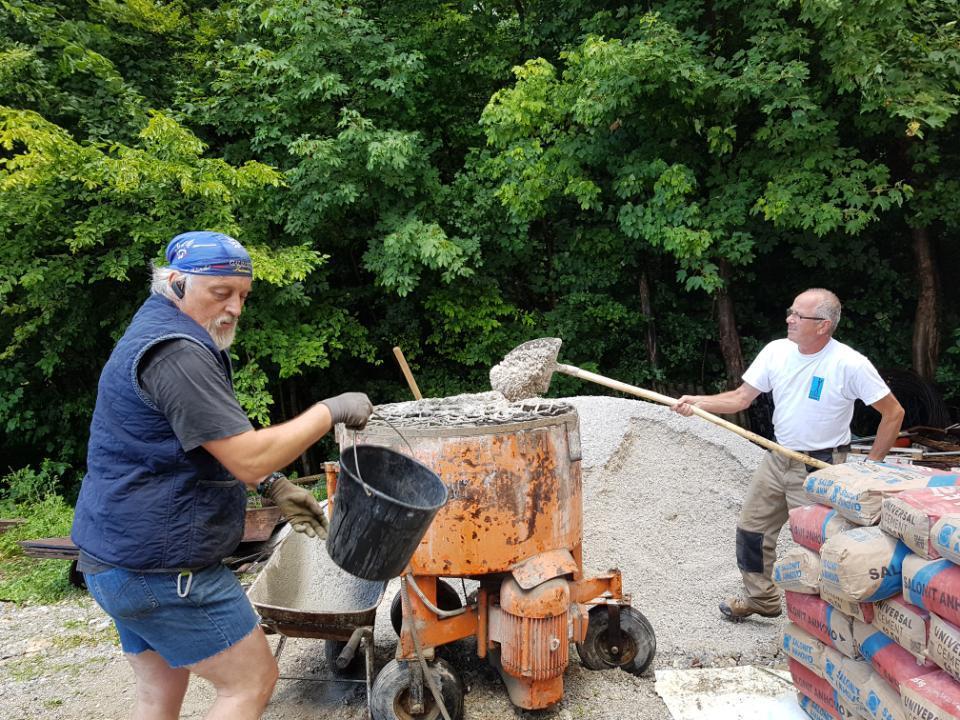 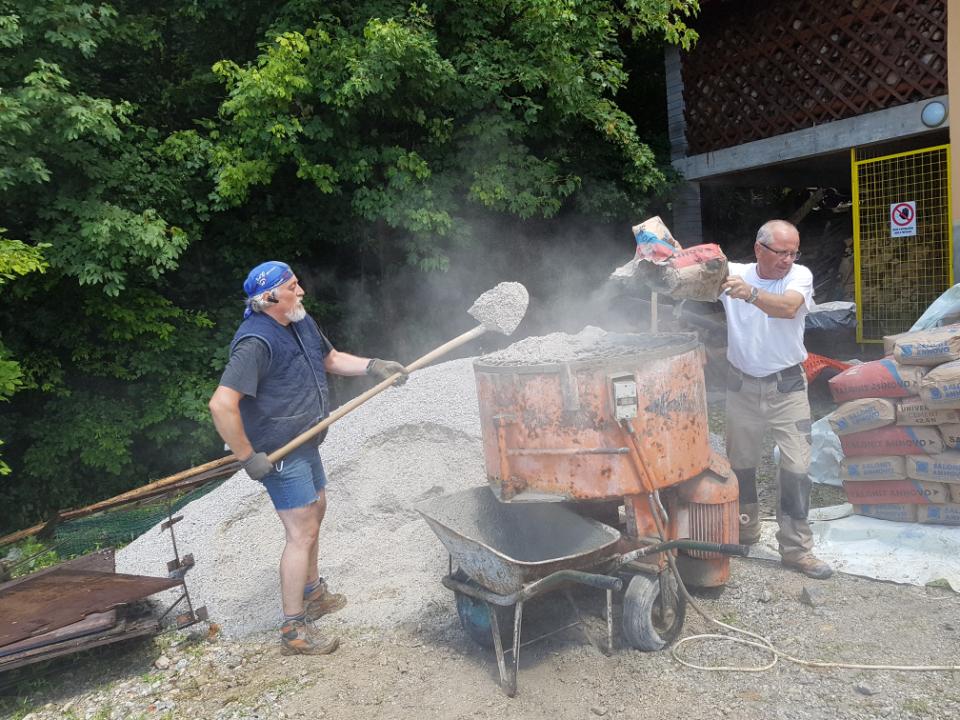 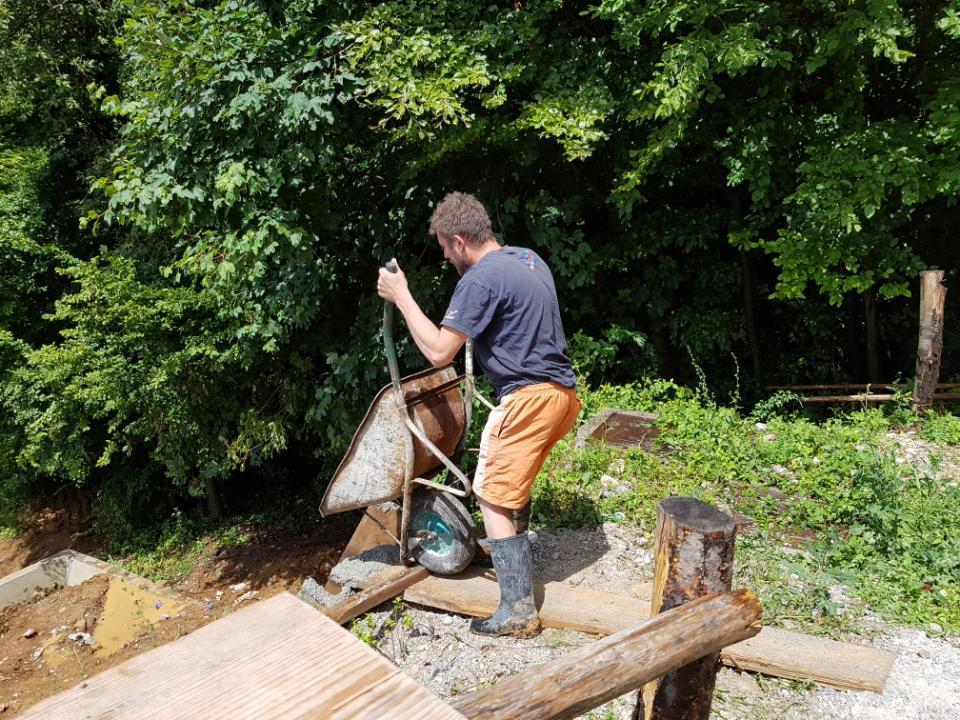 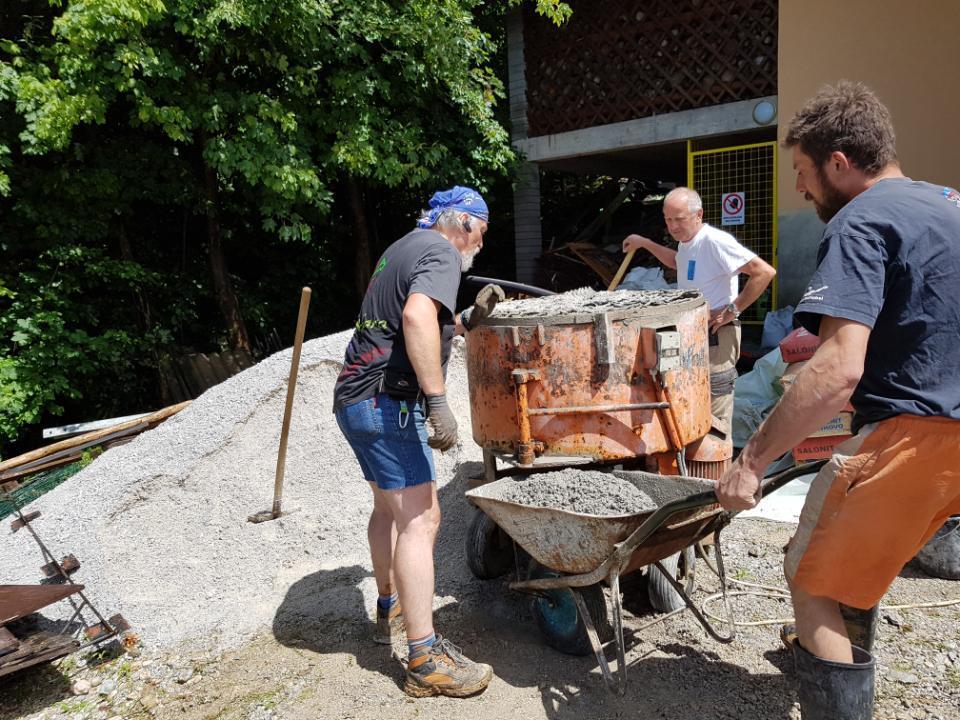 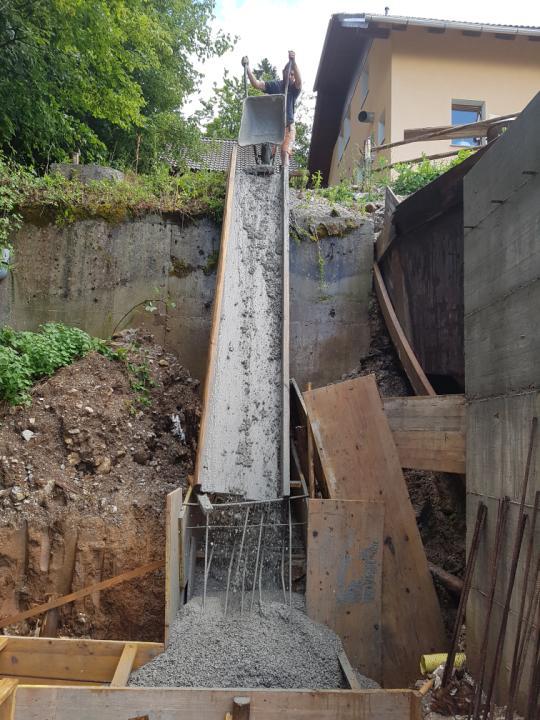 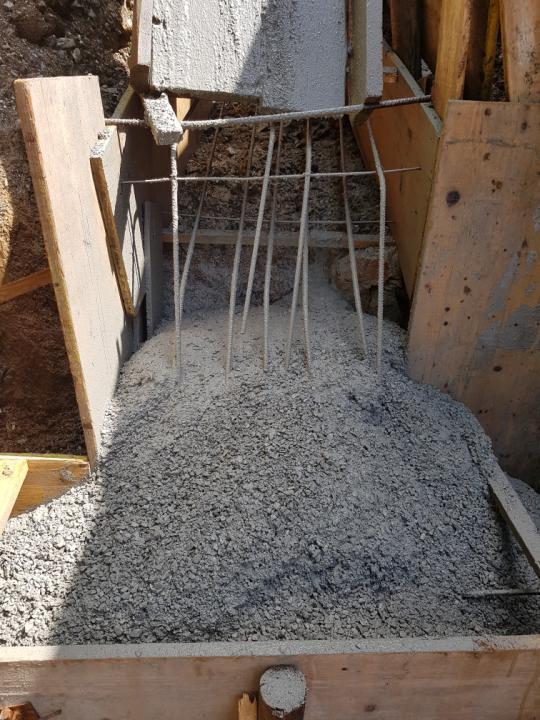 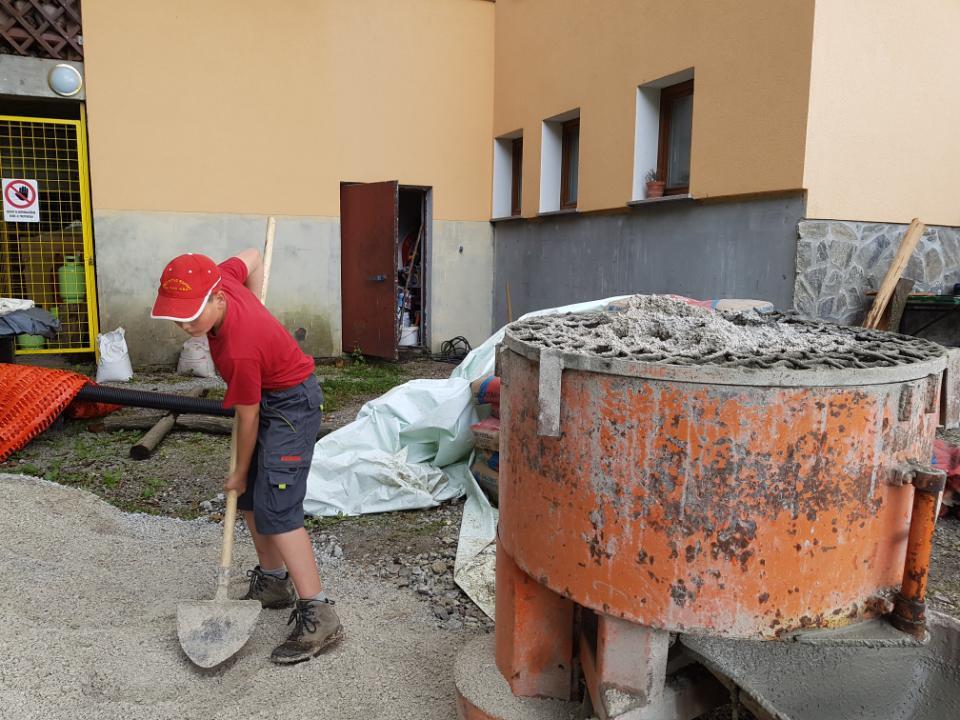 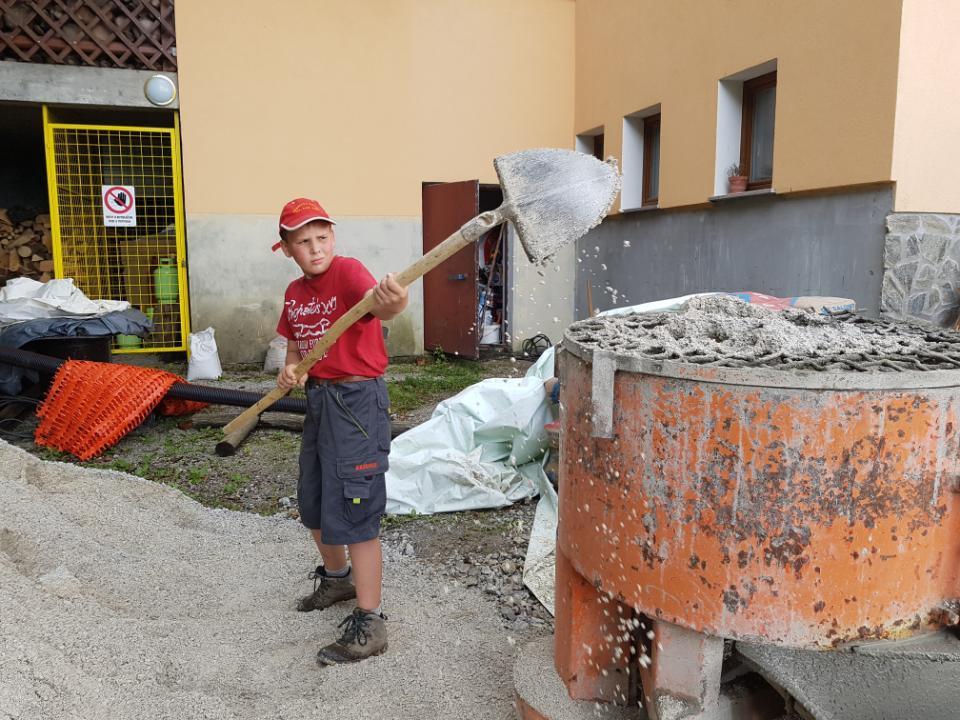 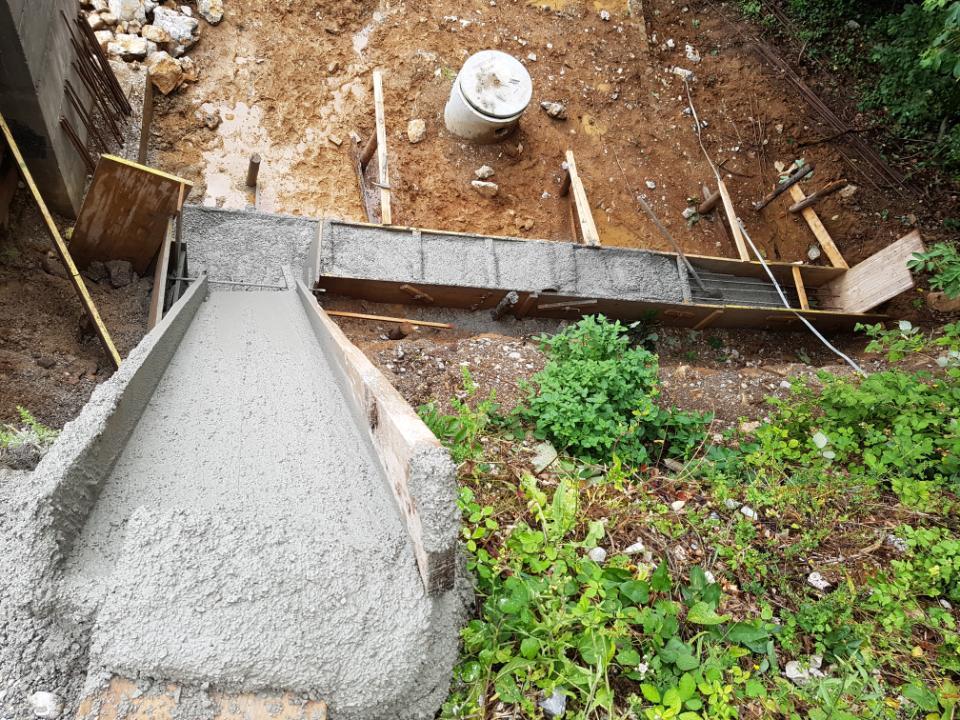 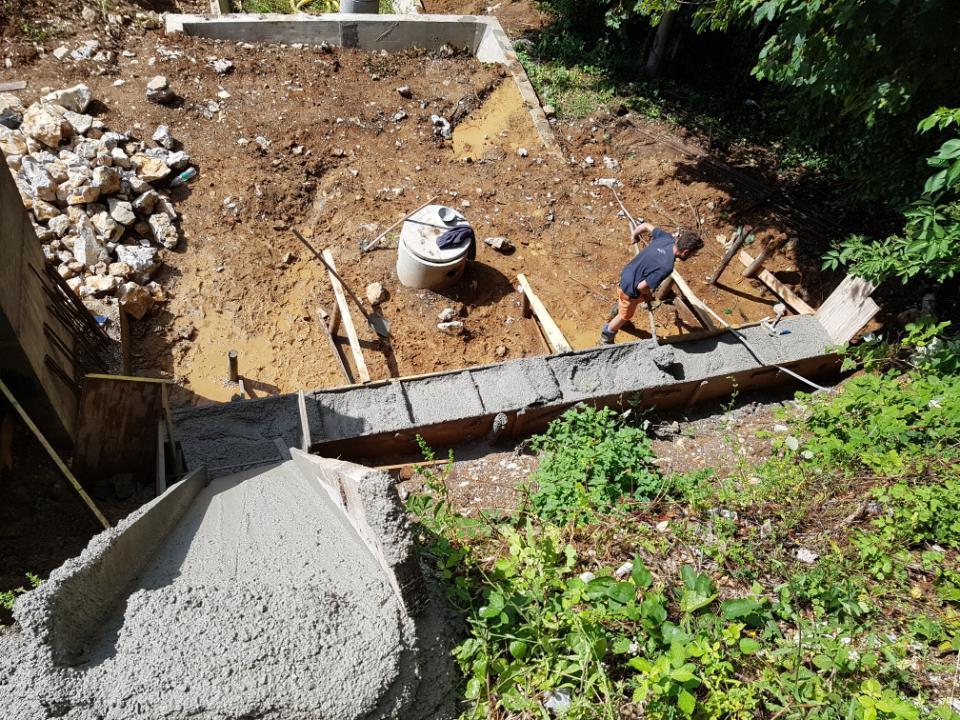 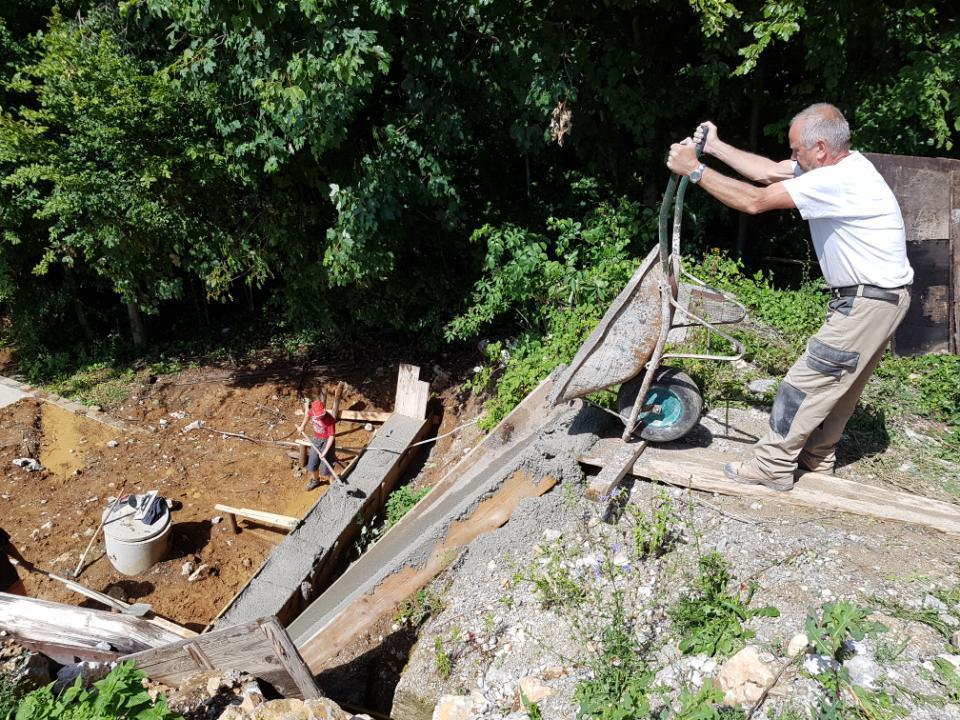 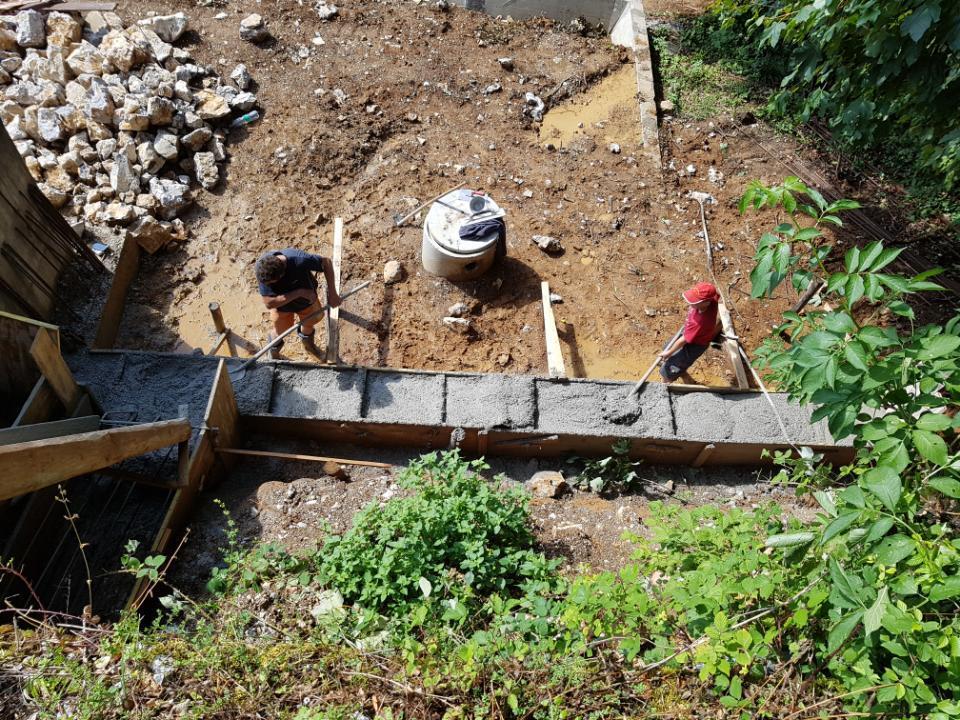 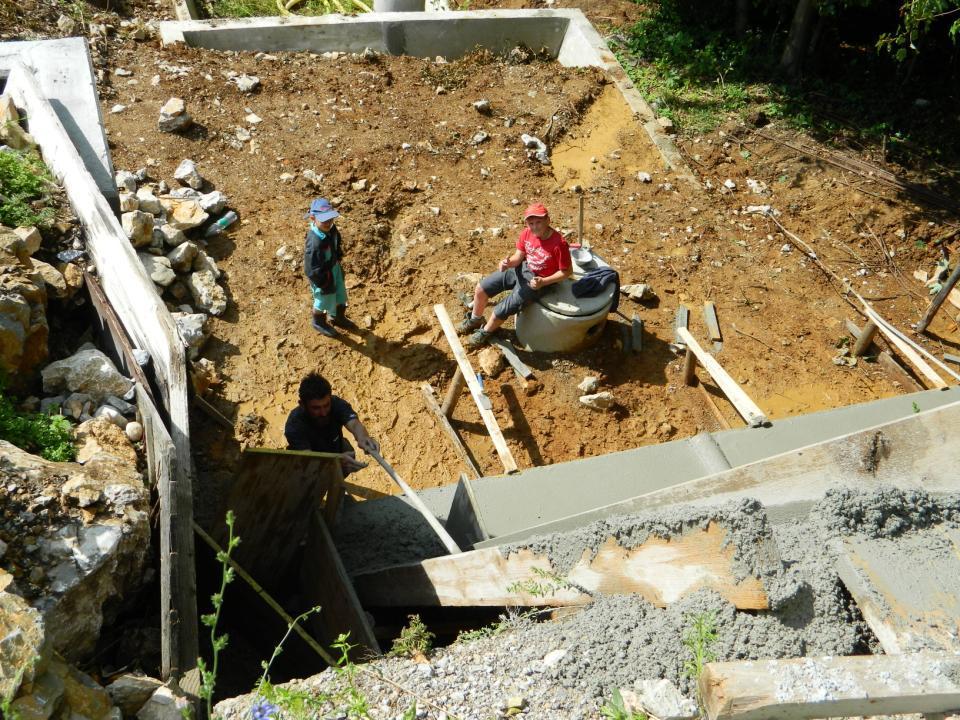 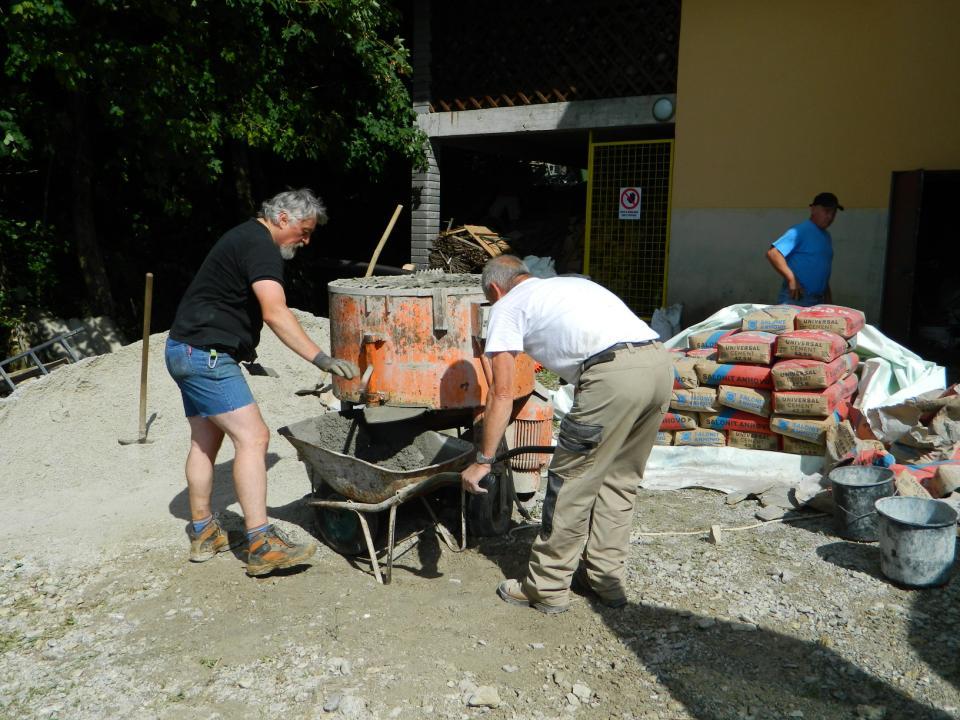 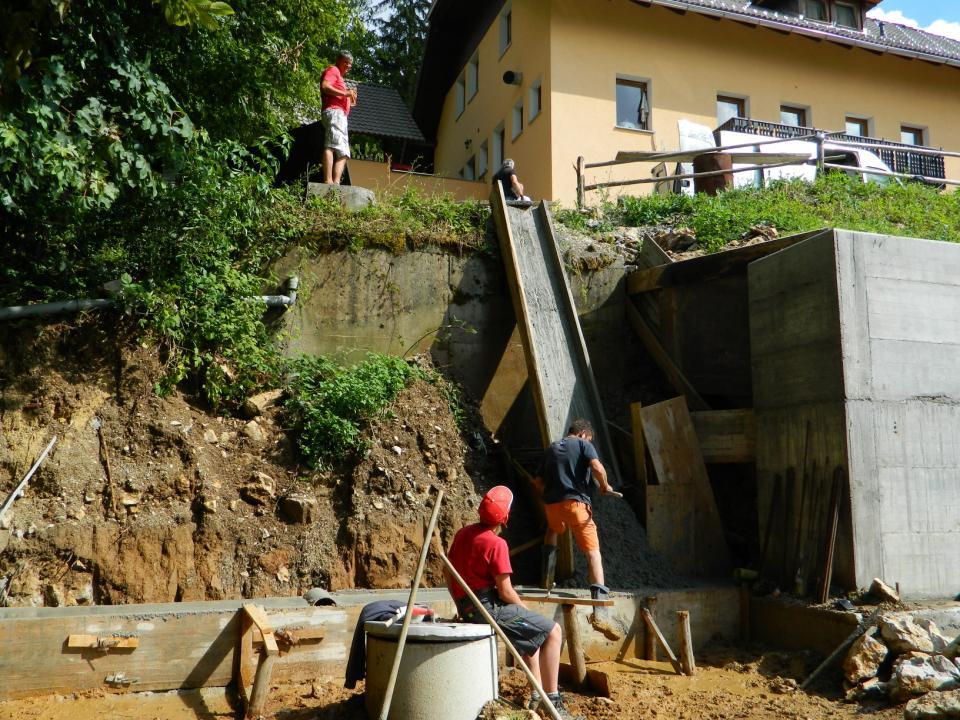 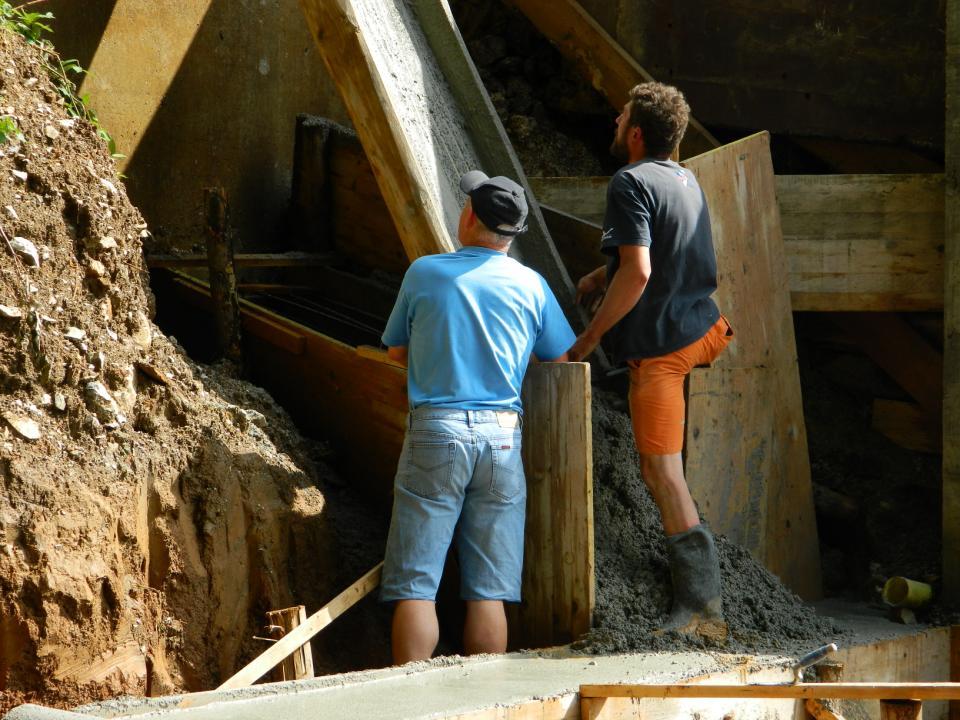 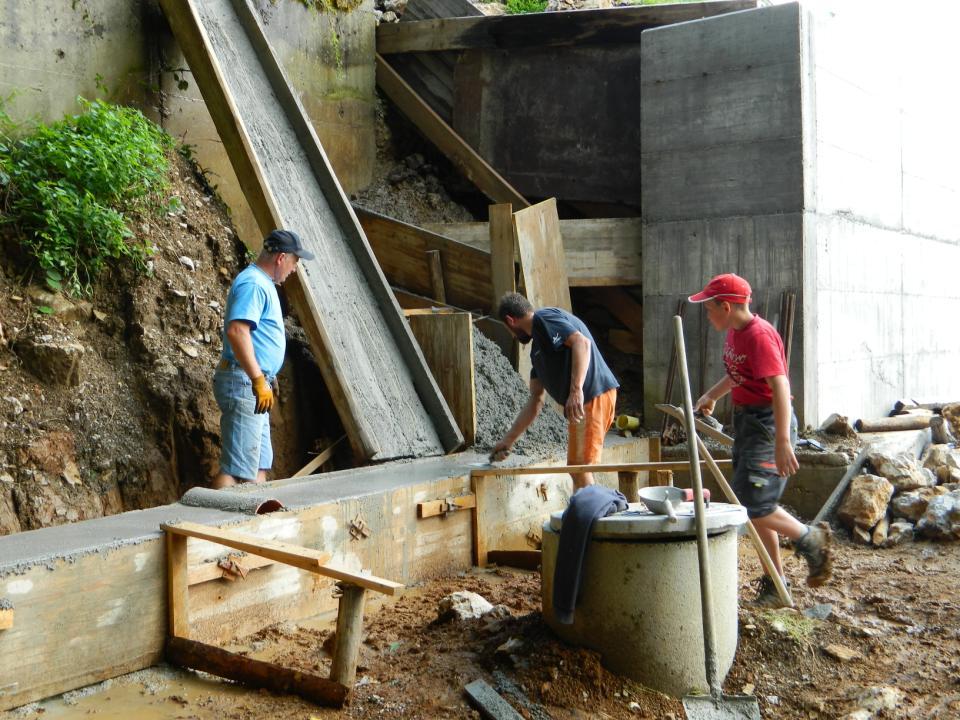 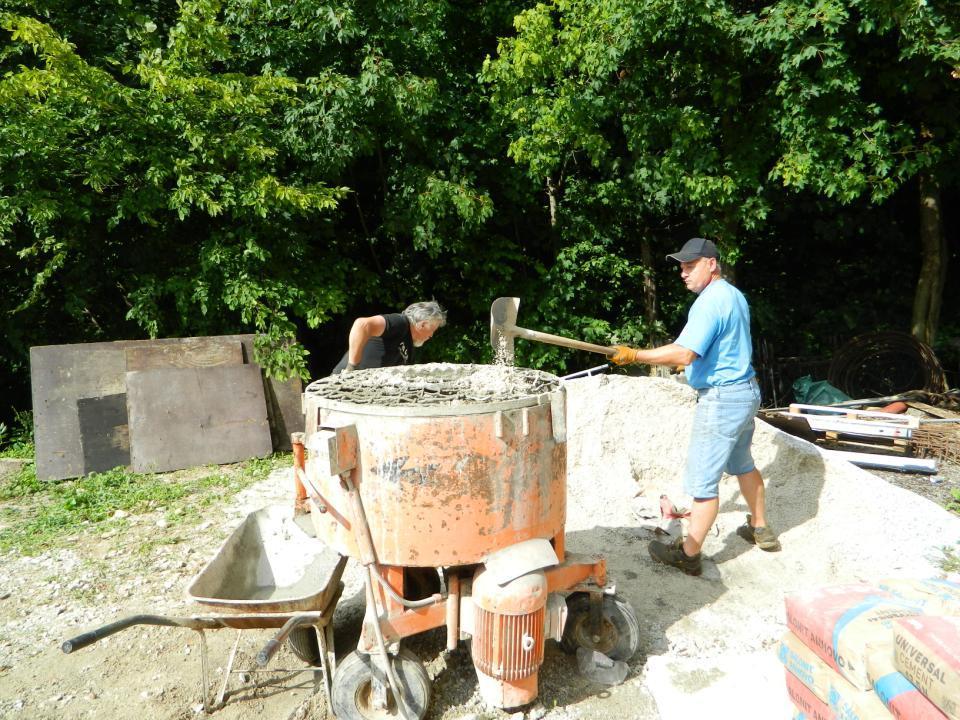 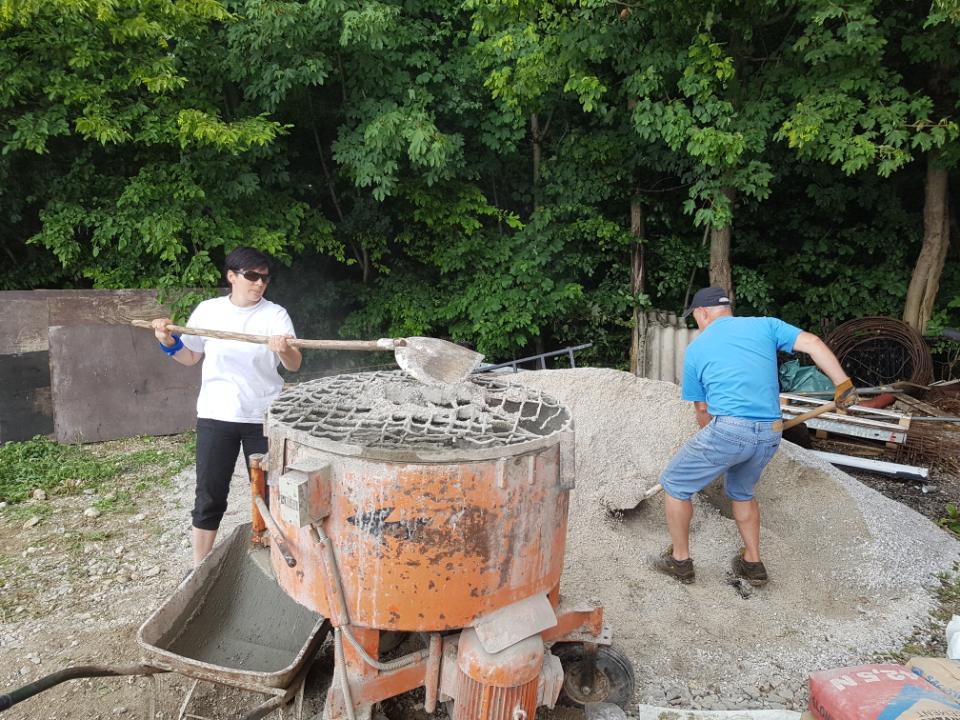 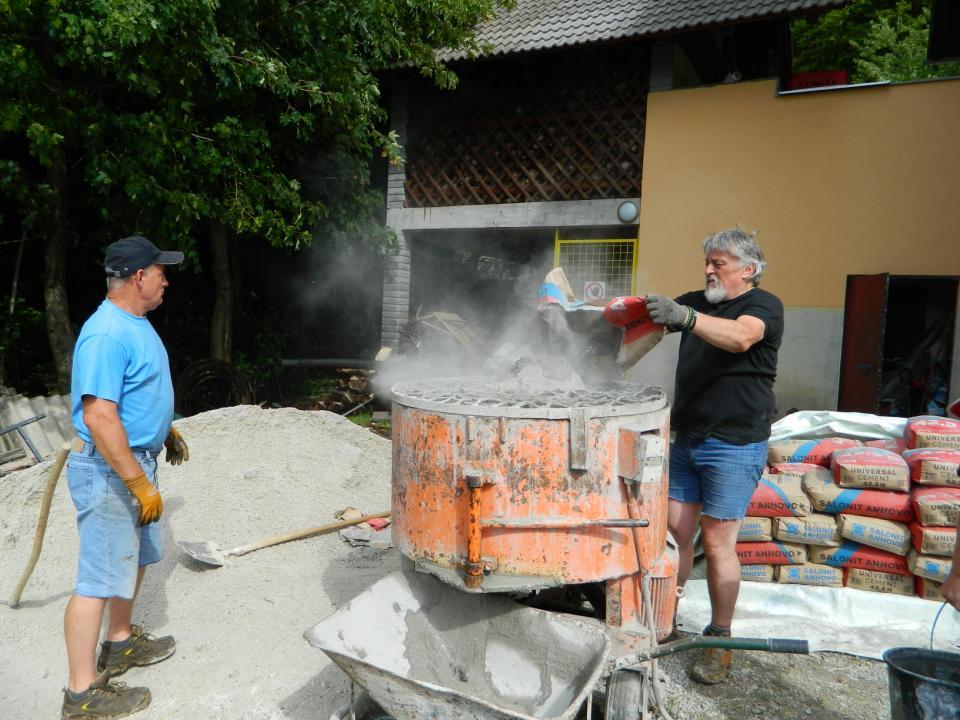 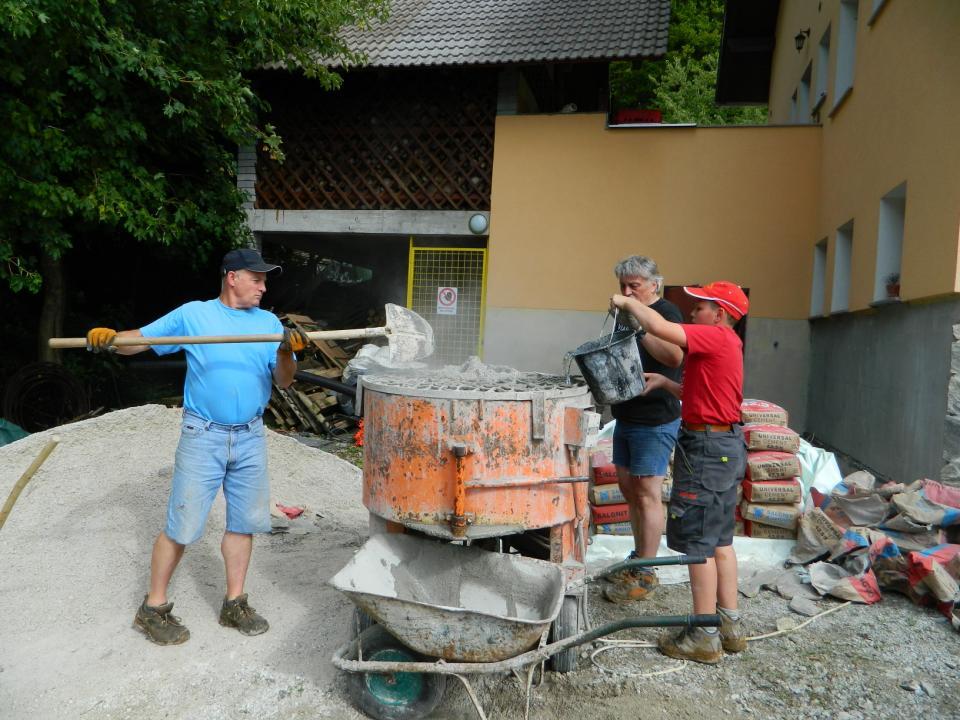 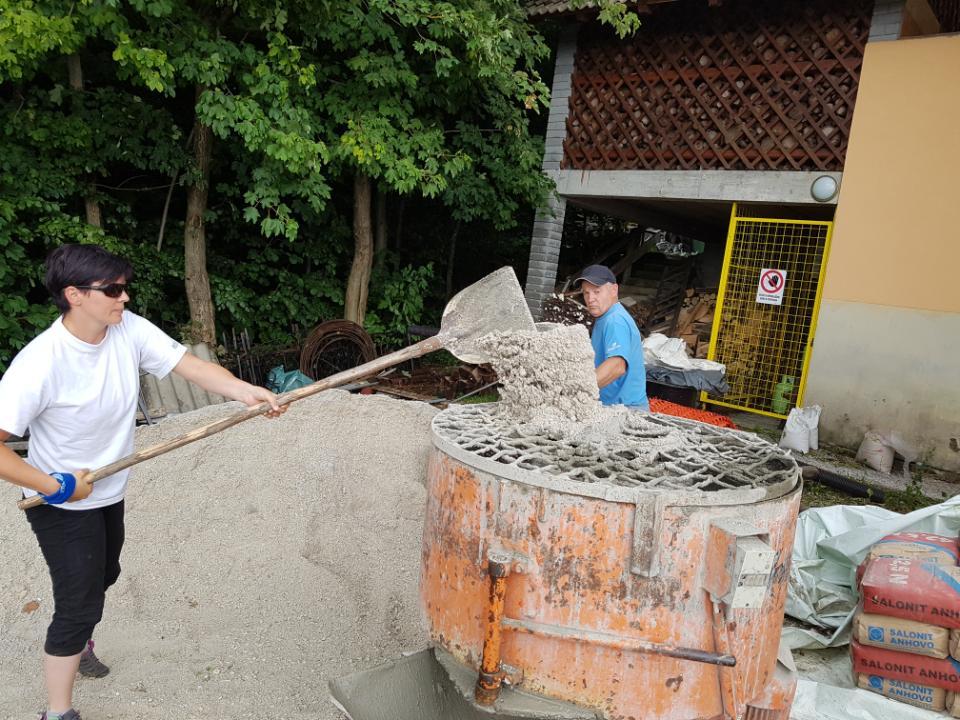 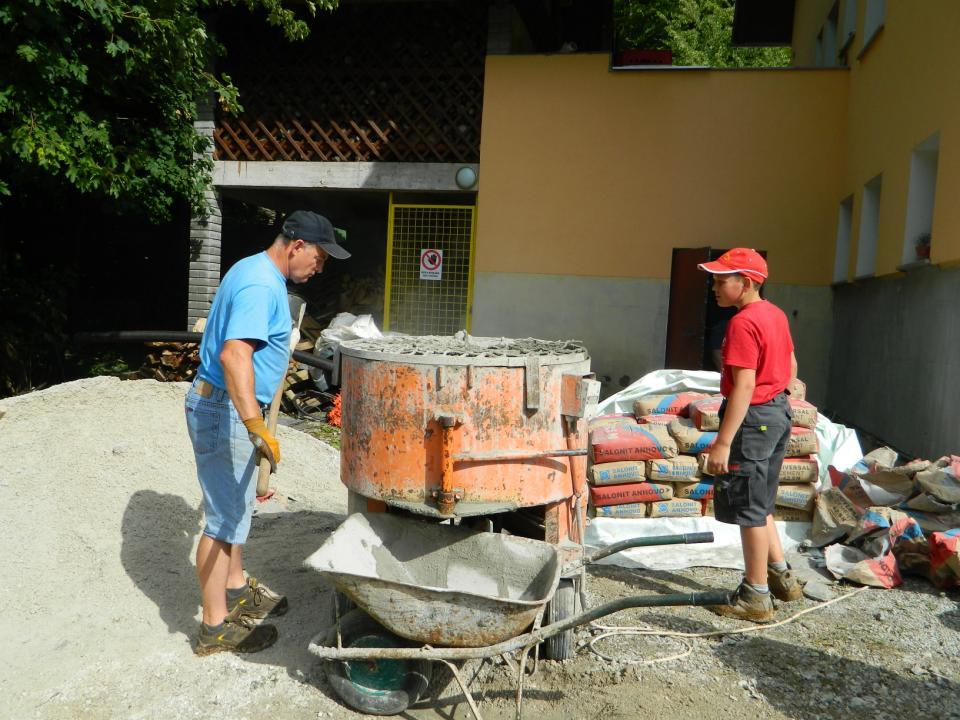 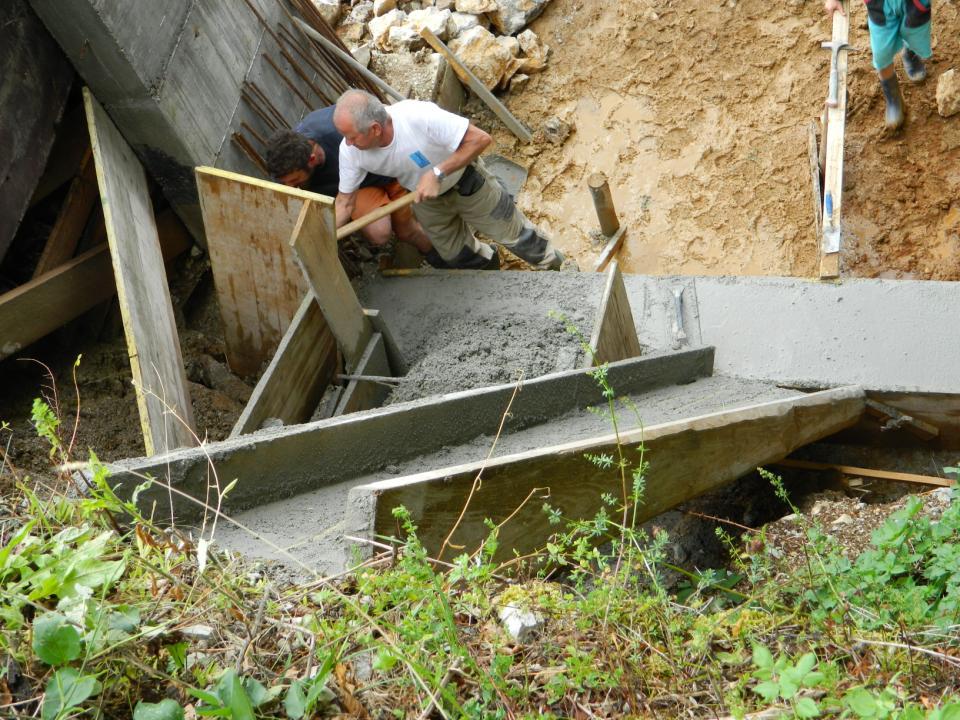 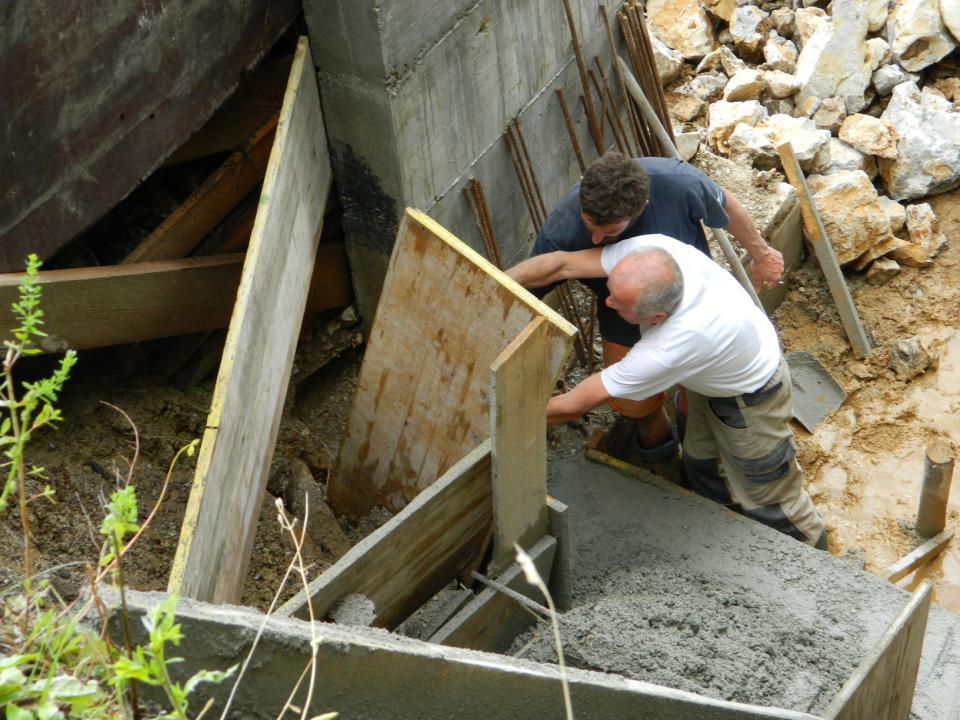 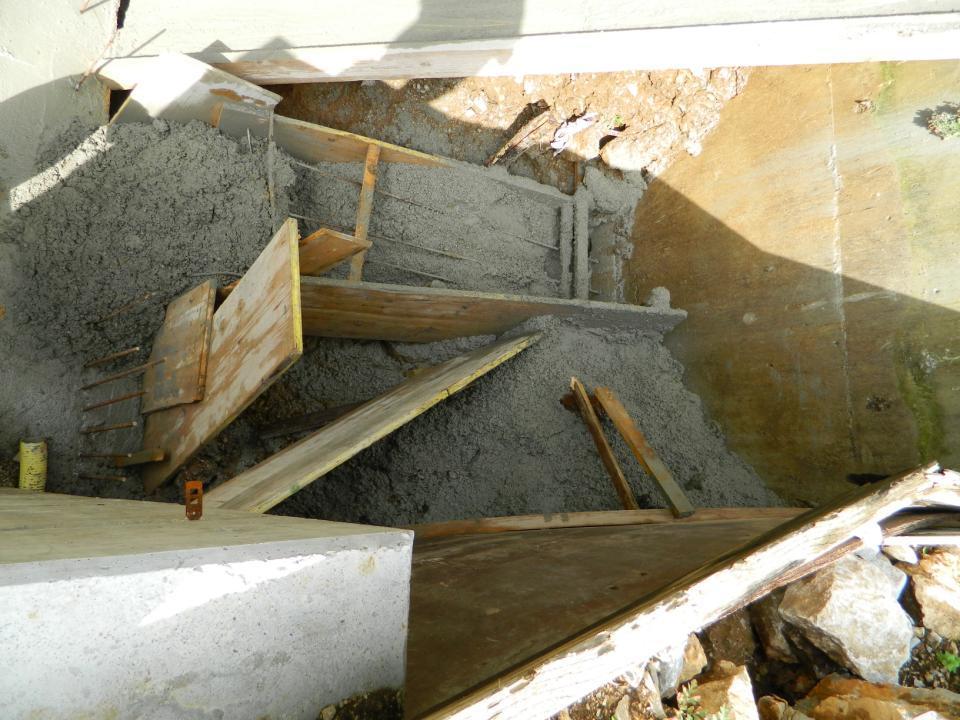 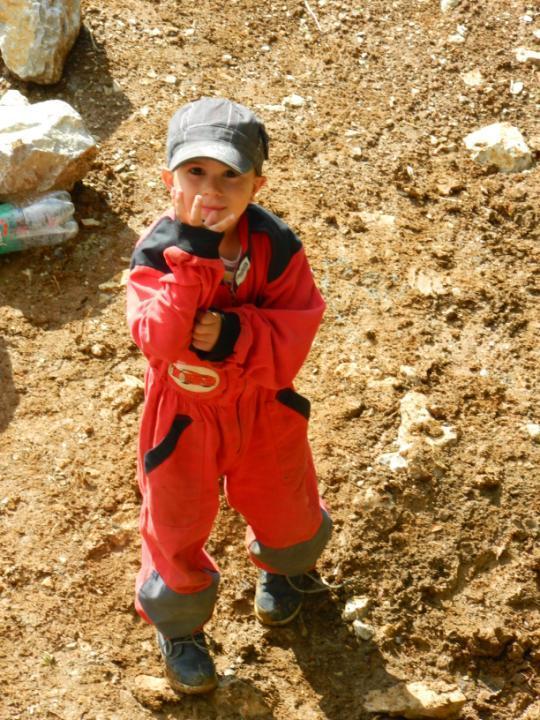 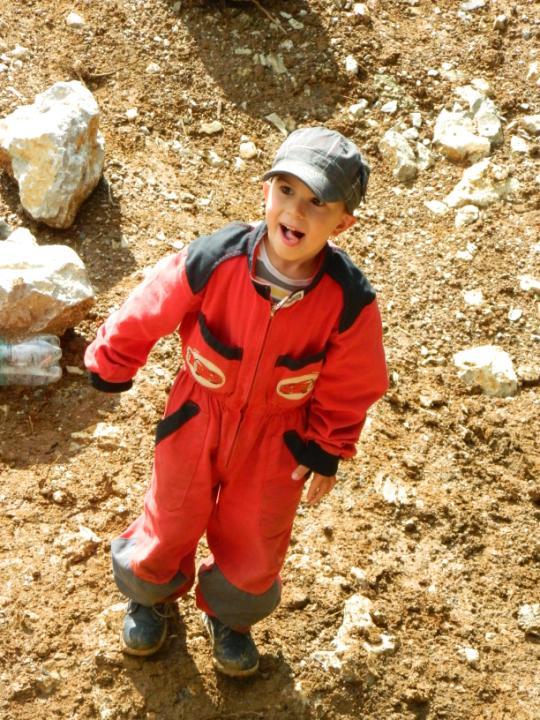 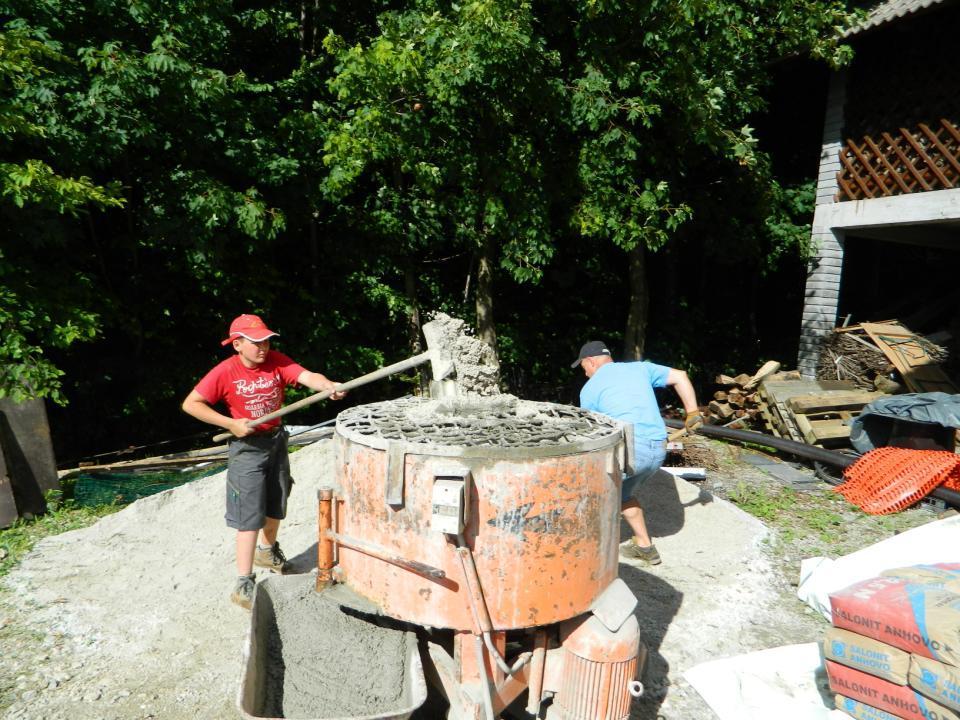 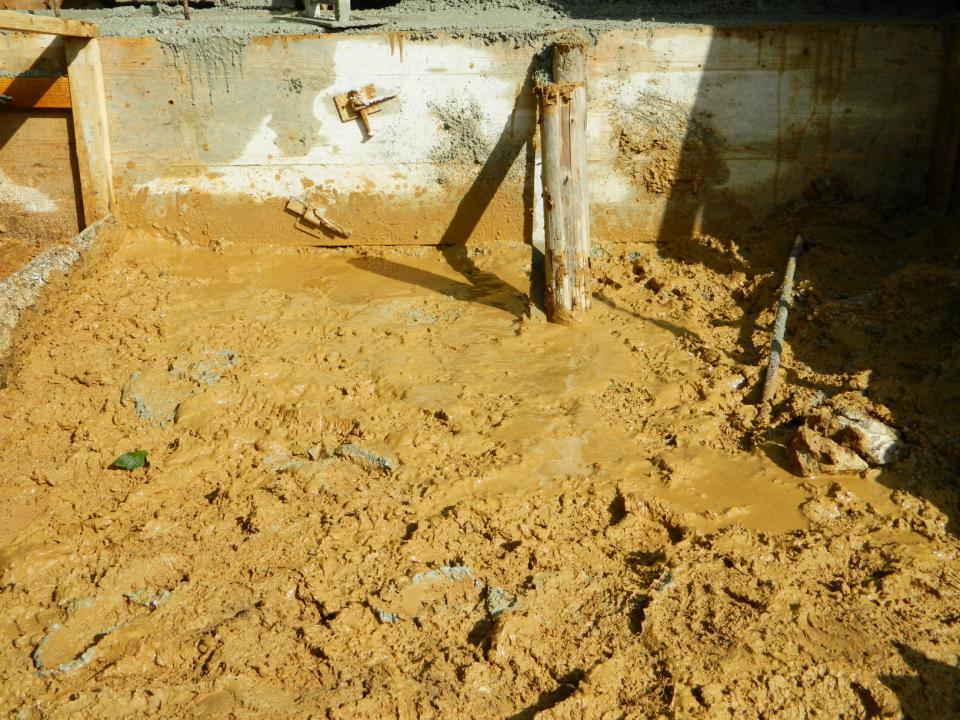 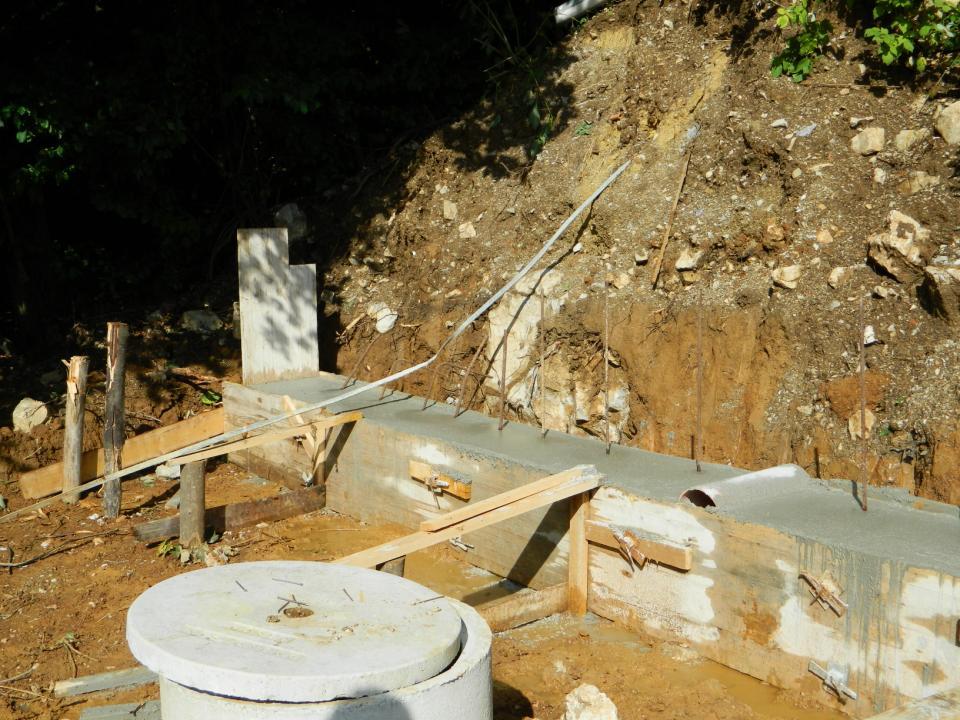 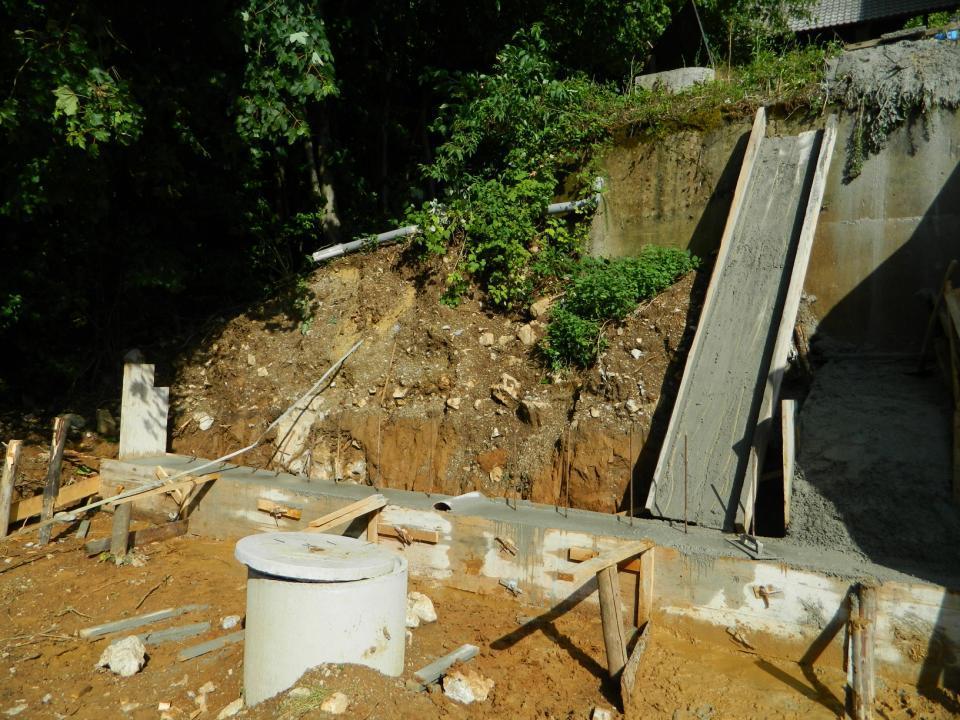 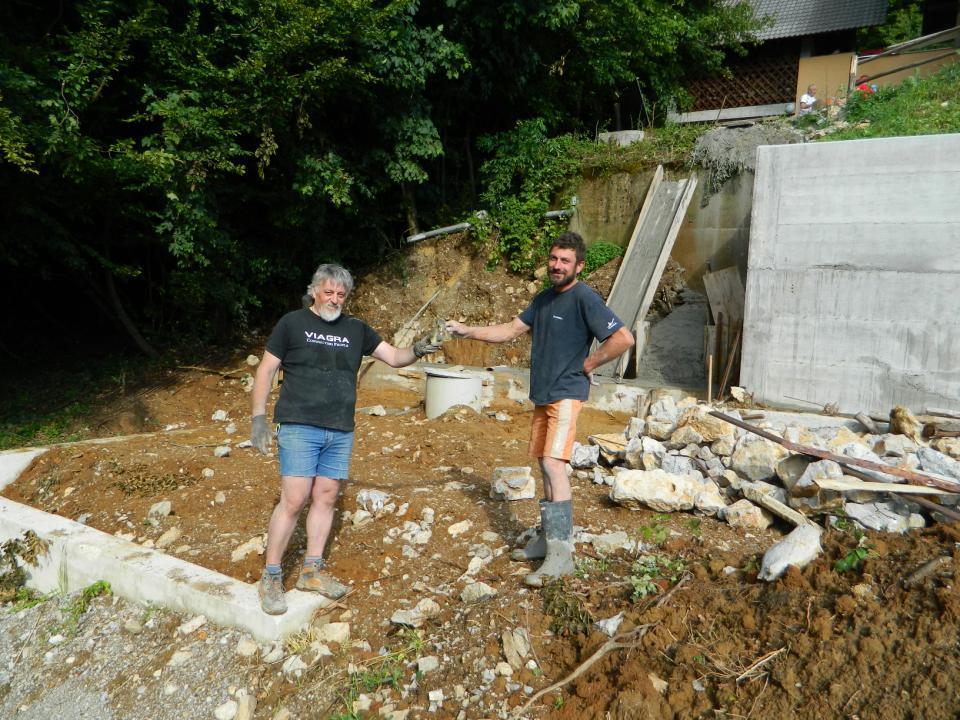 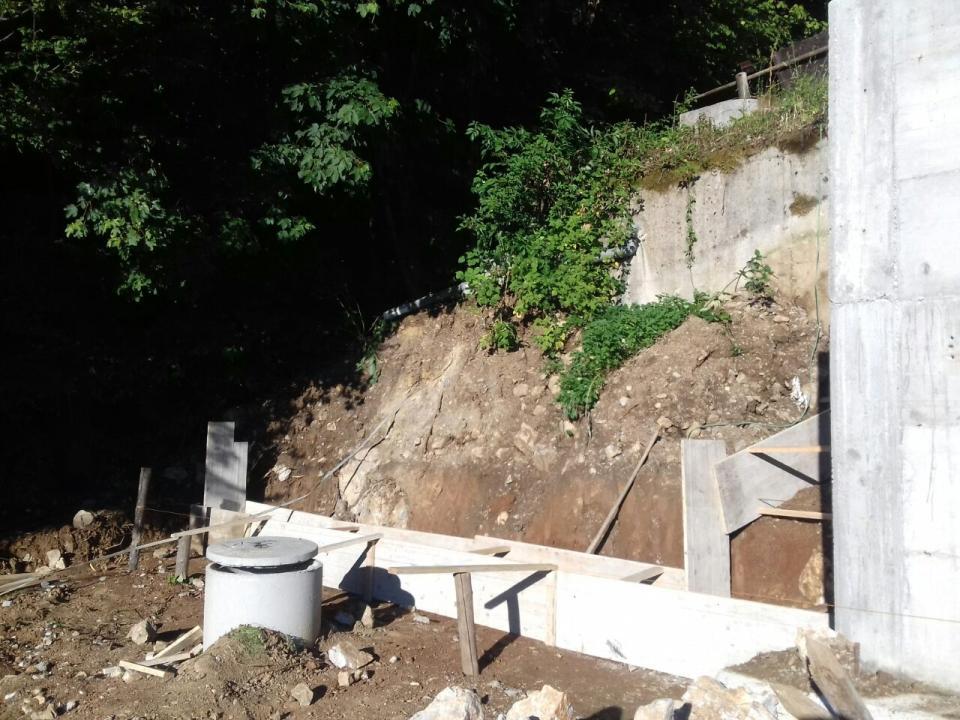 2. julij
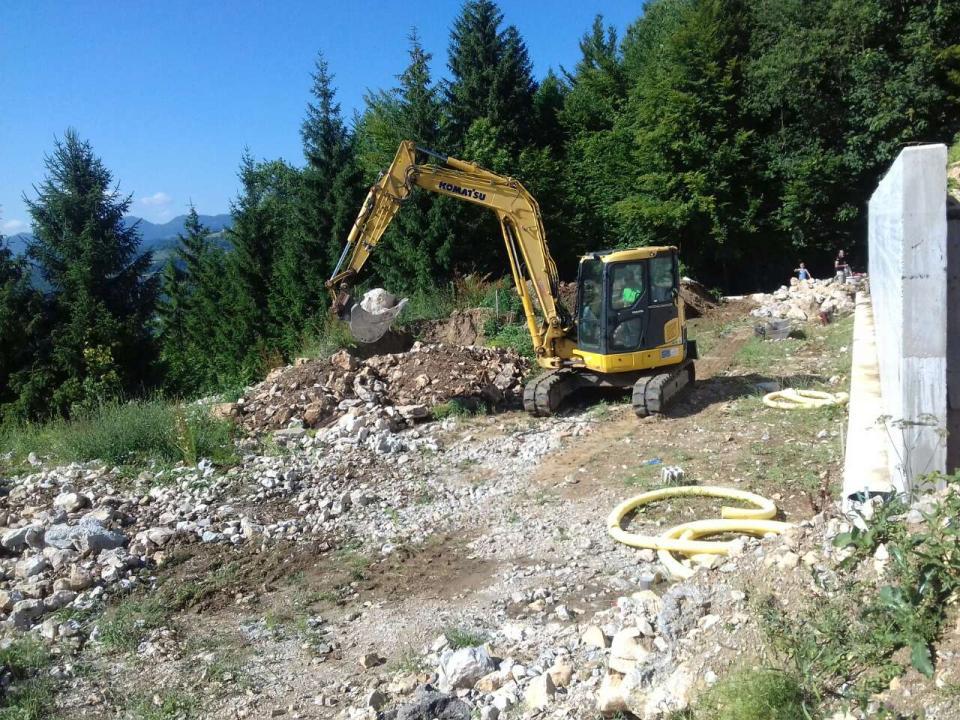 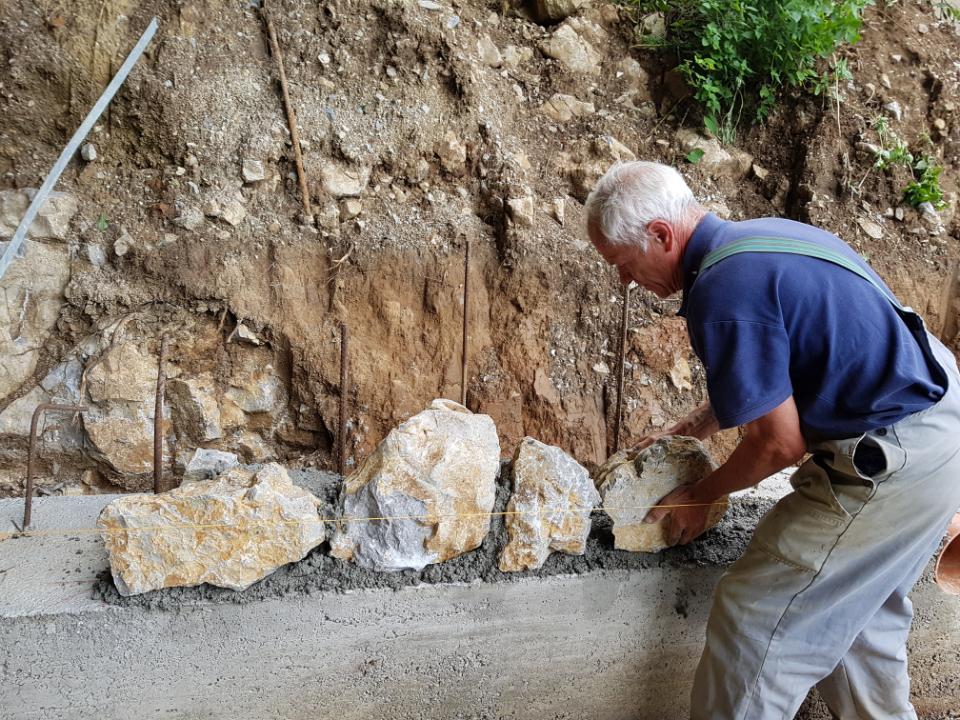 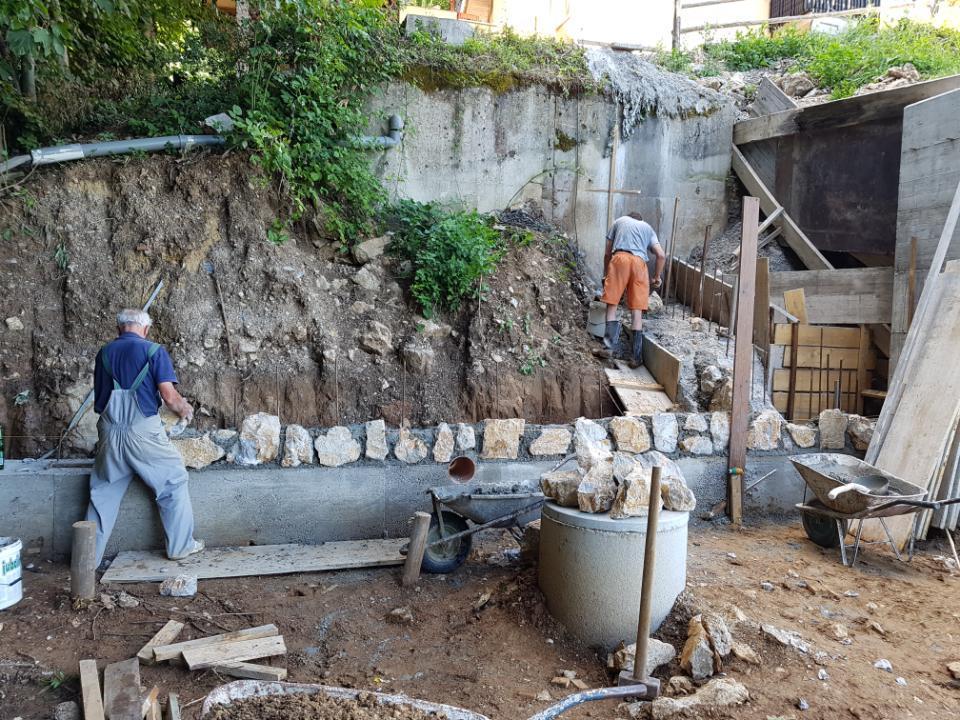 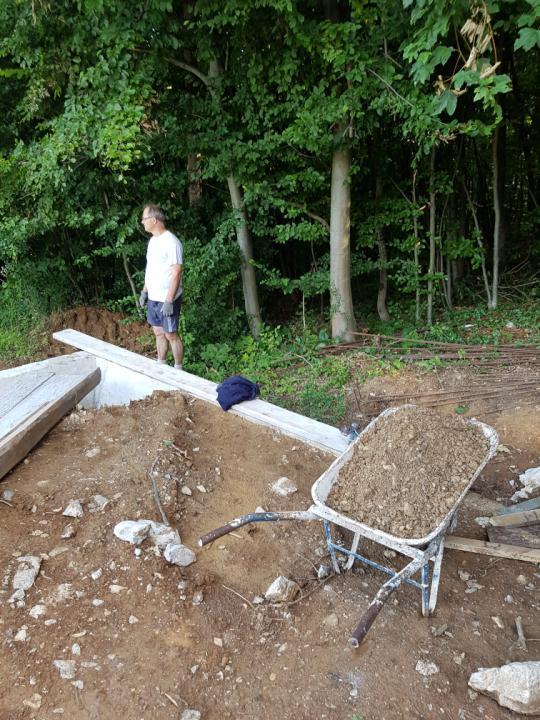 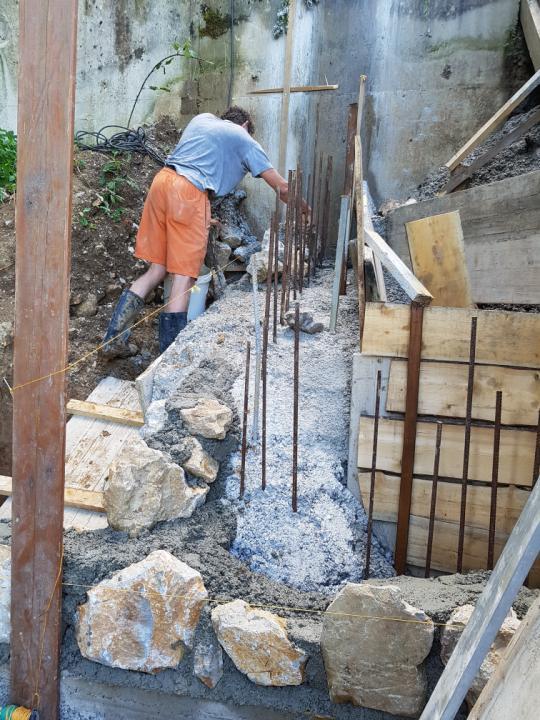 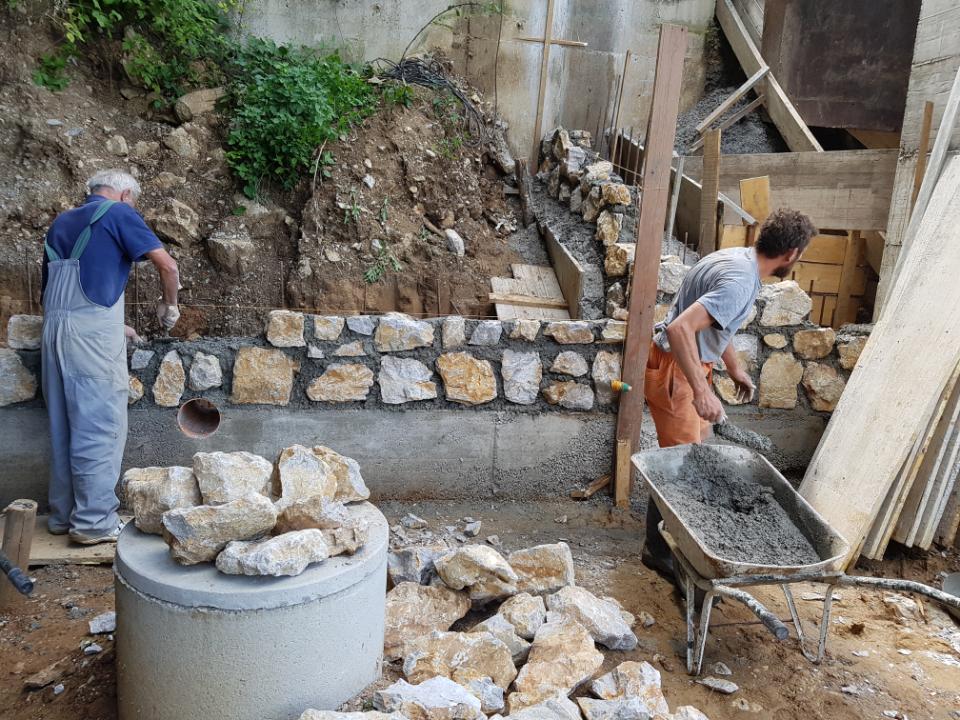 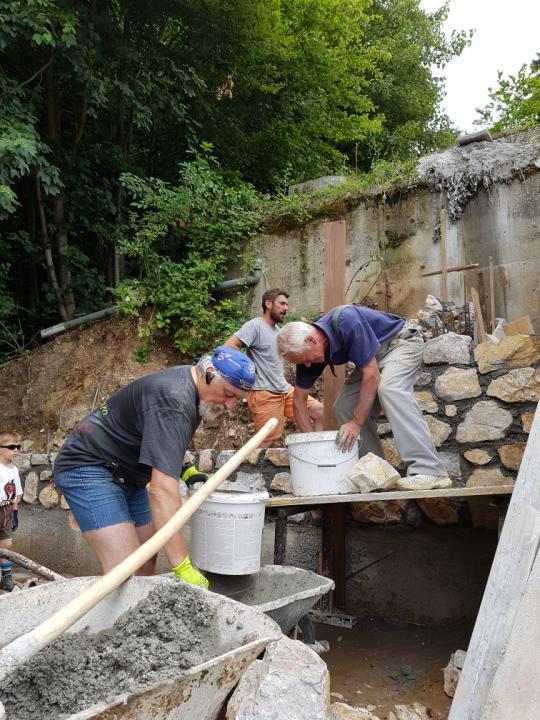 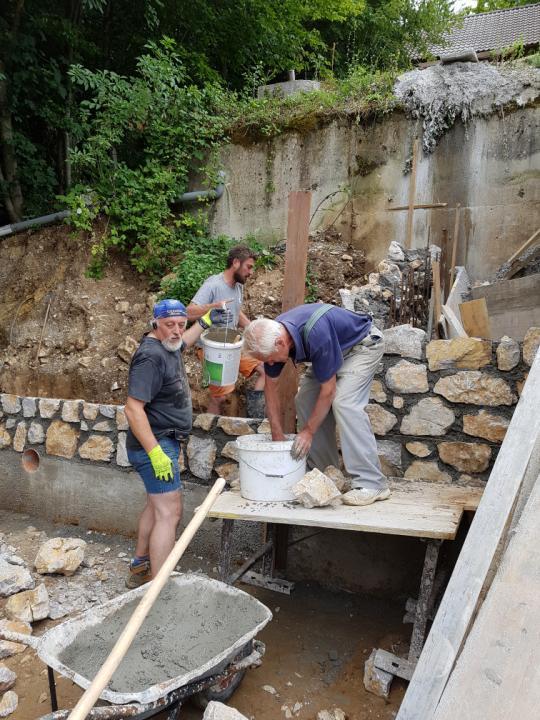 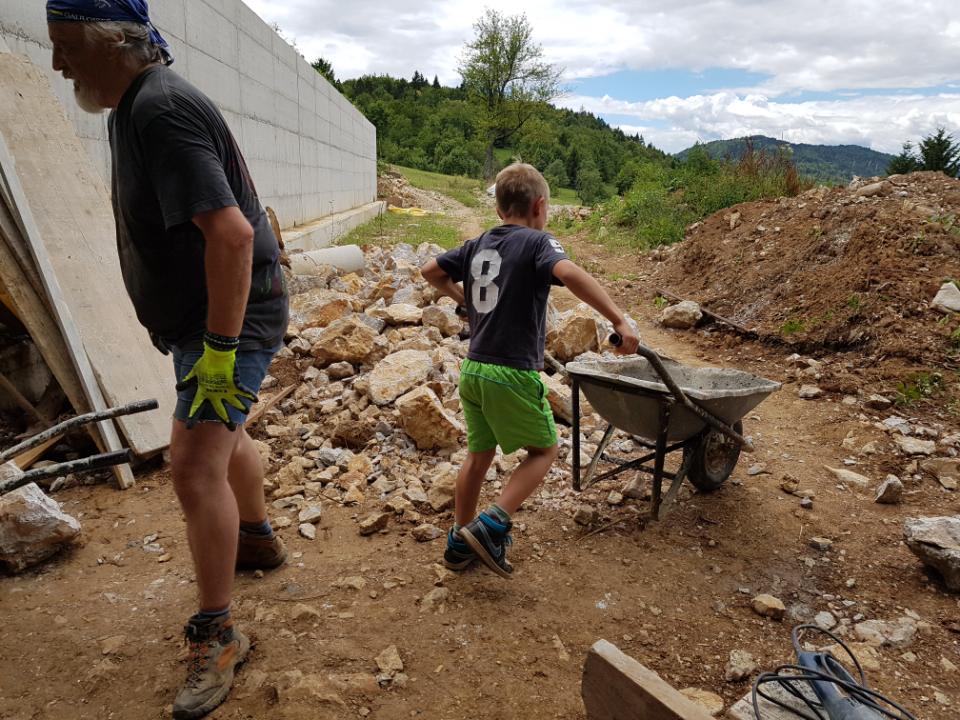 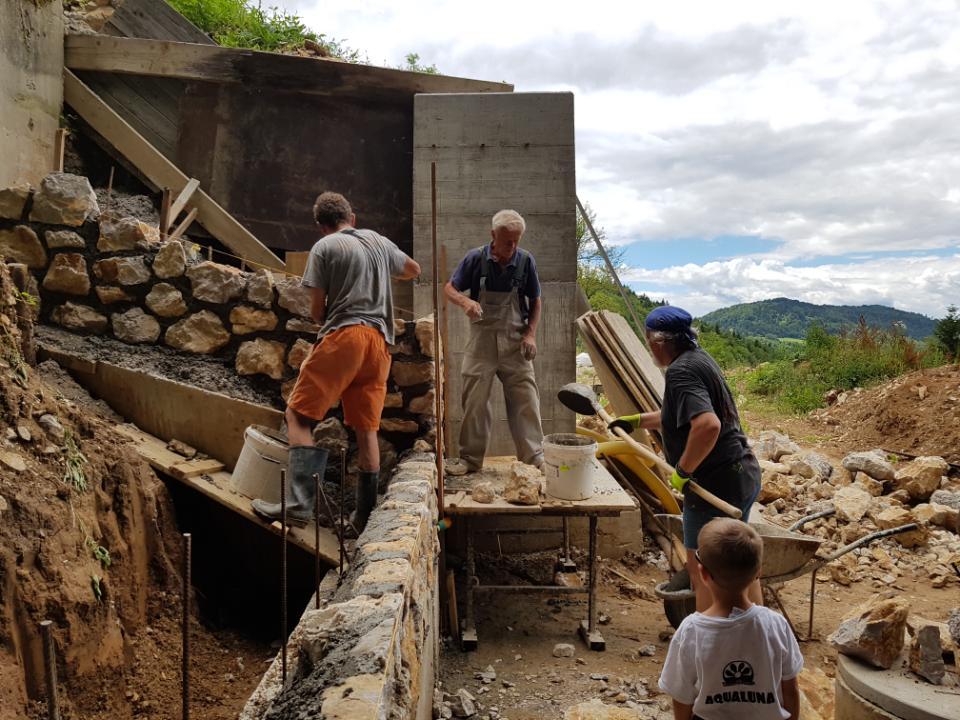 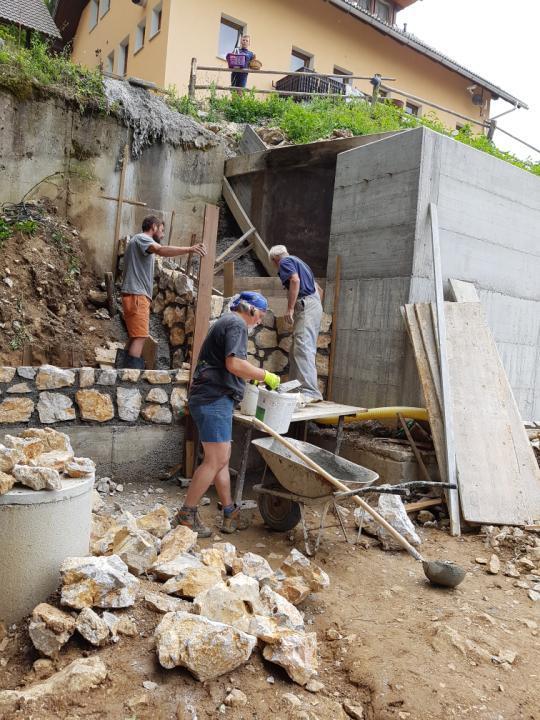 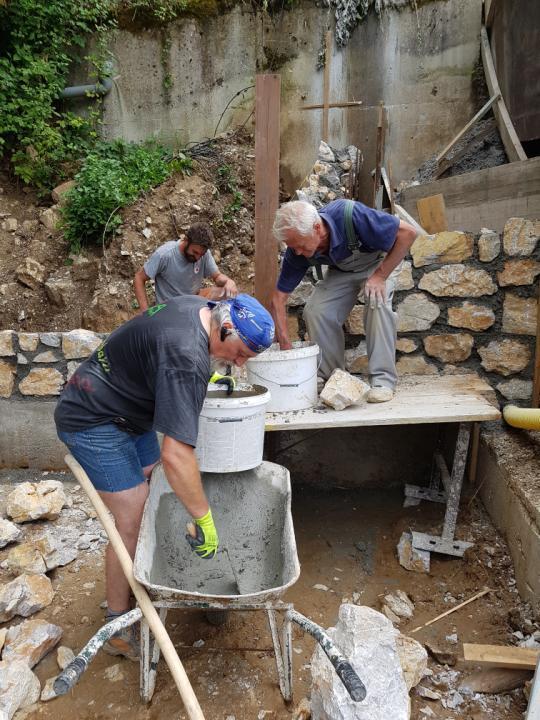 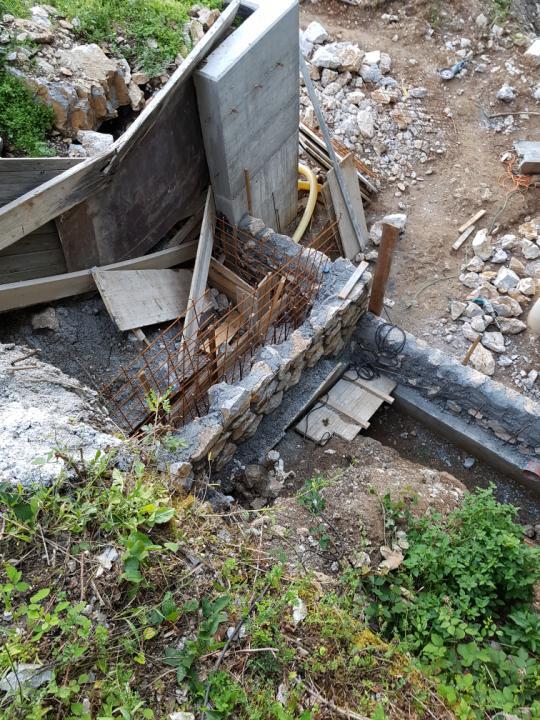 4. julij
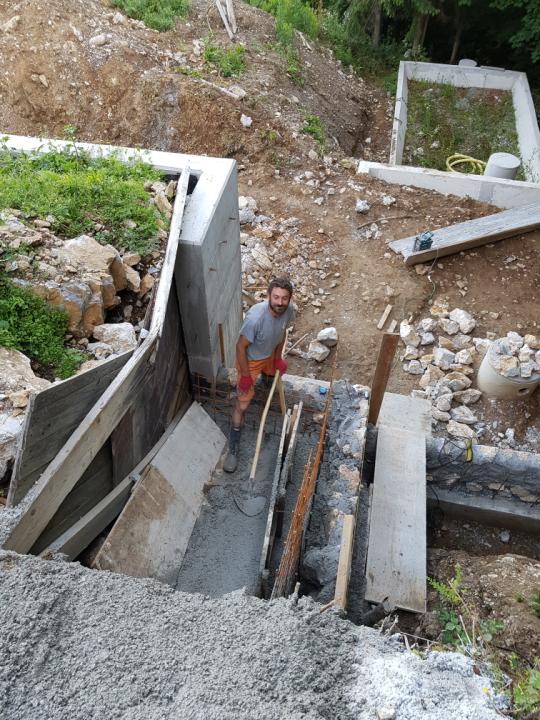 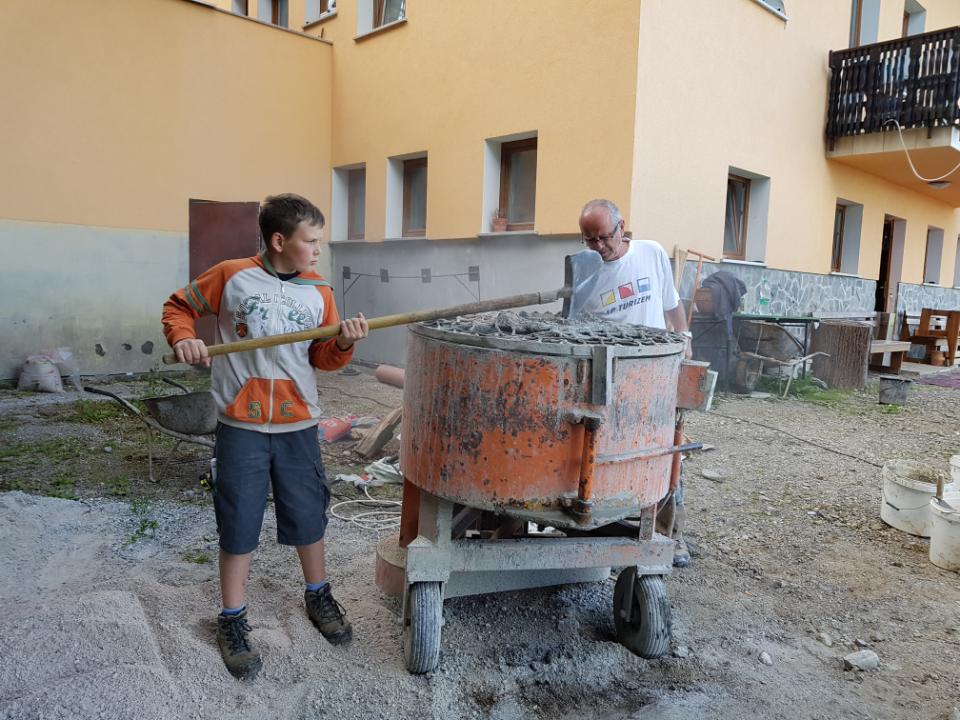 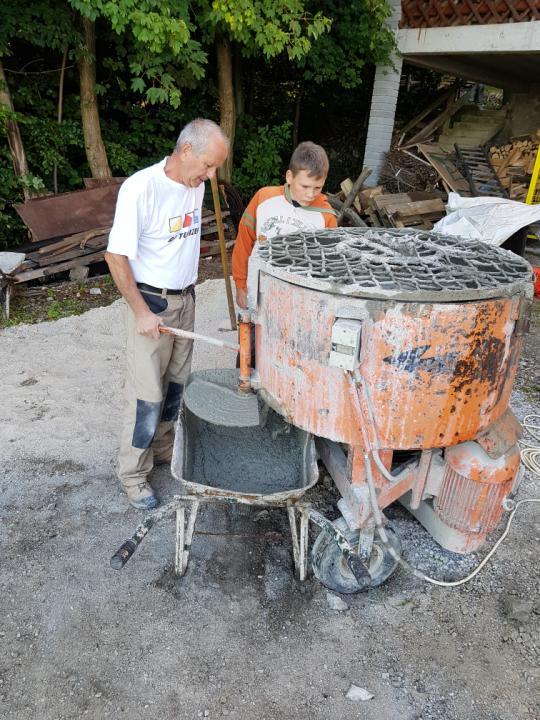 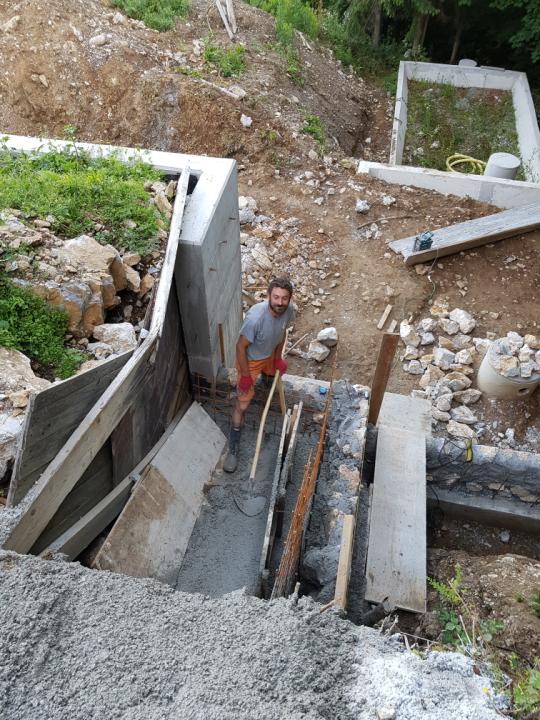 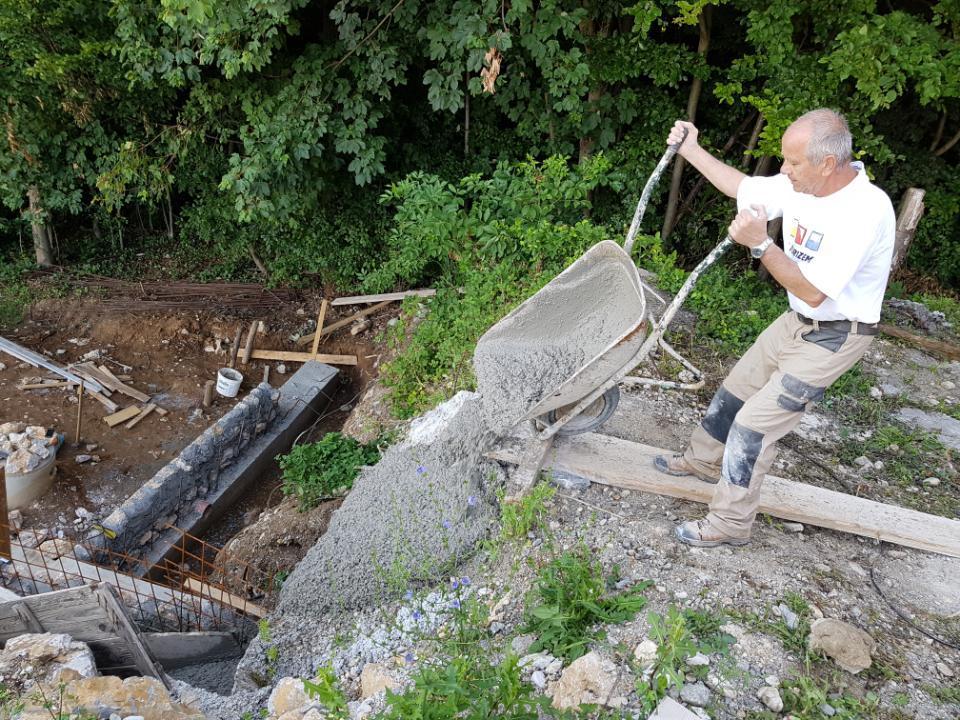 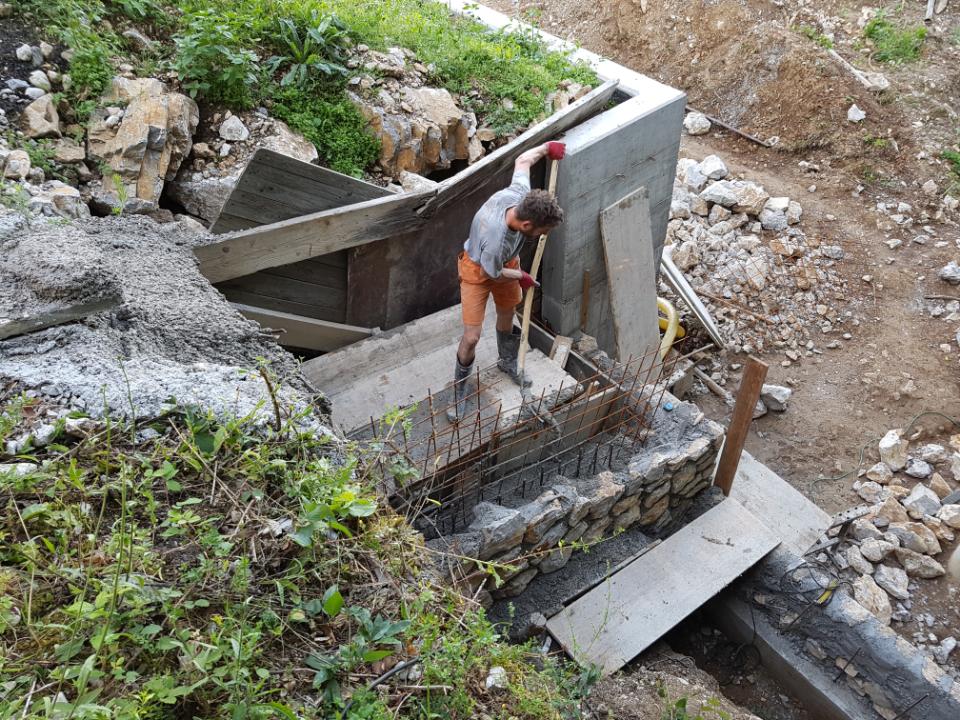 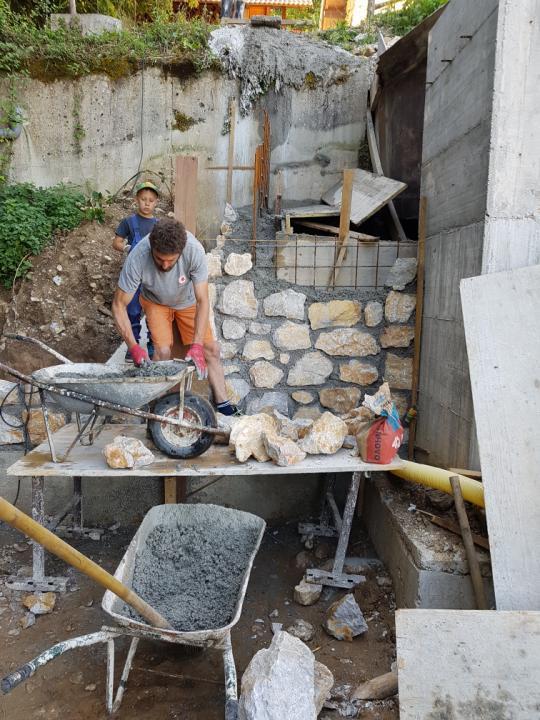 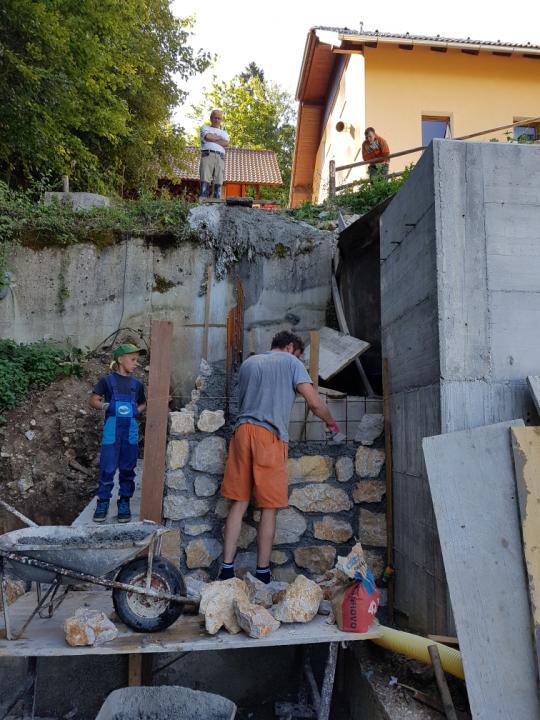 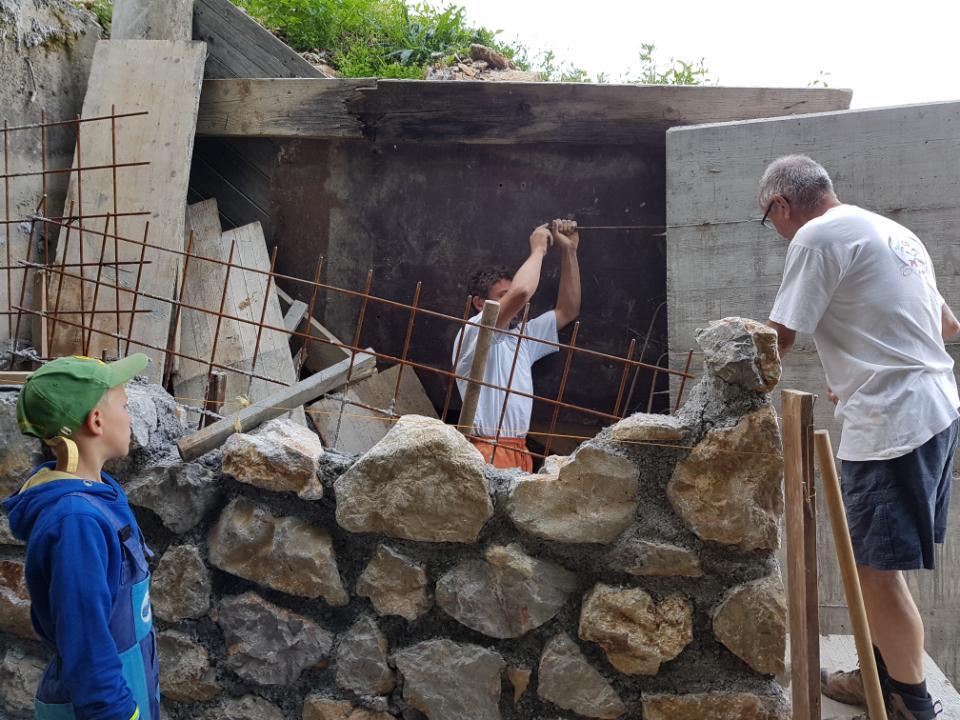 5. julij
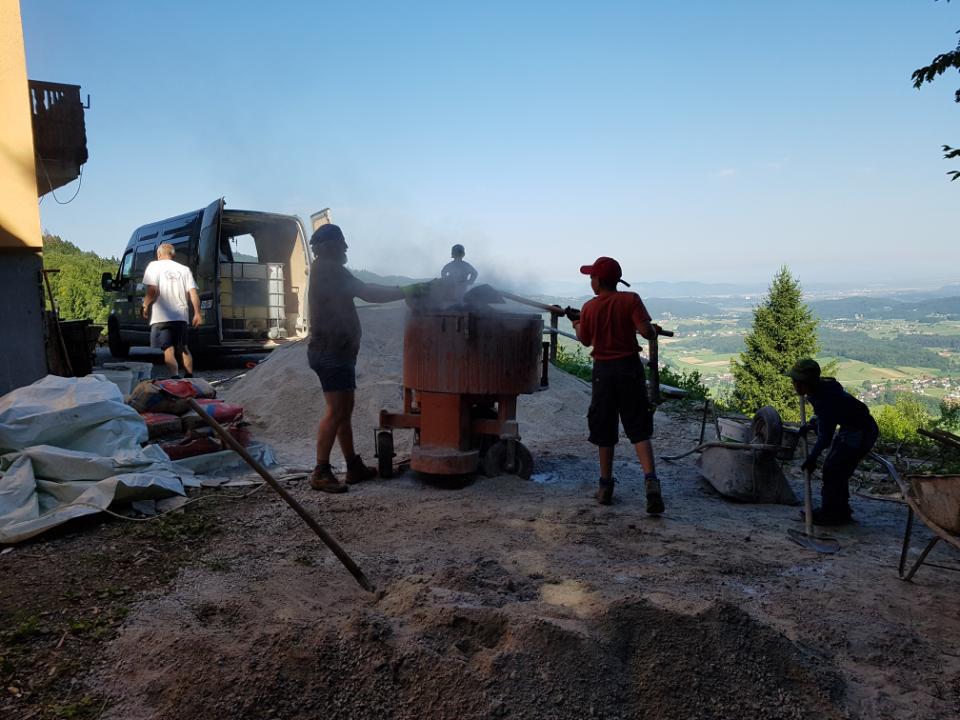 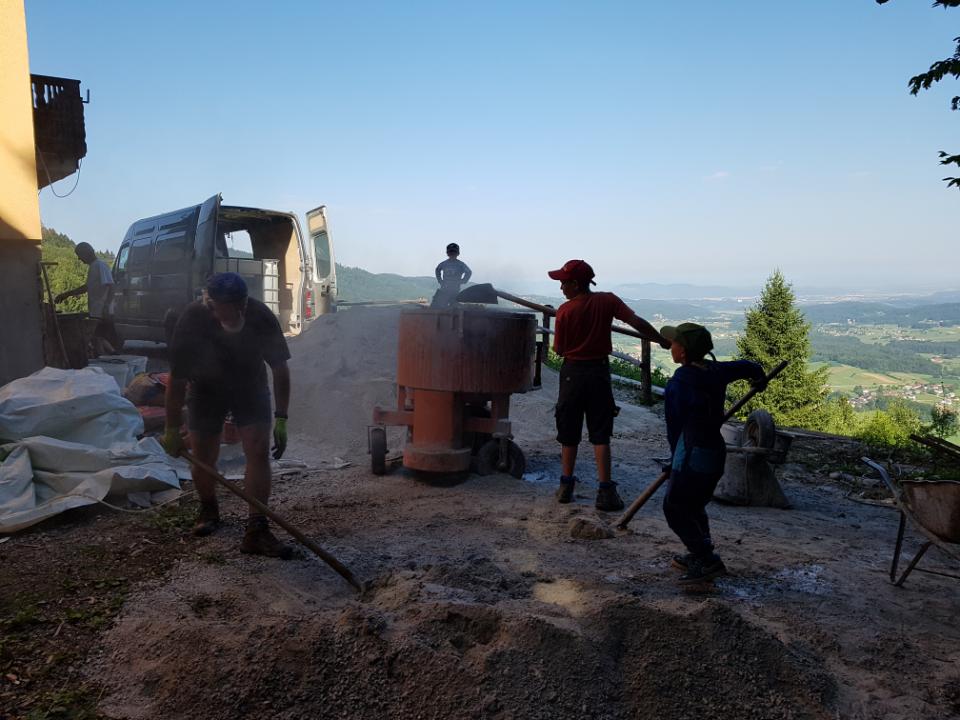 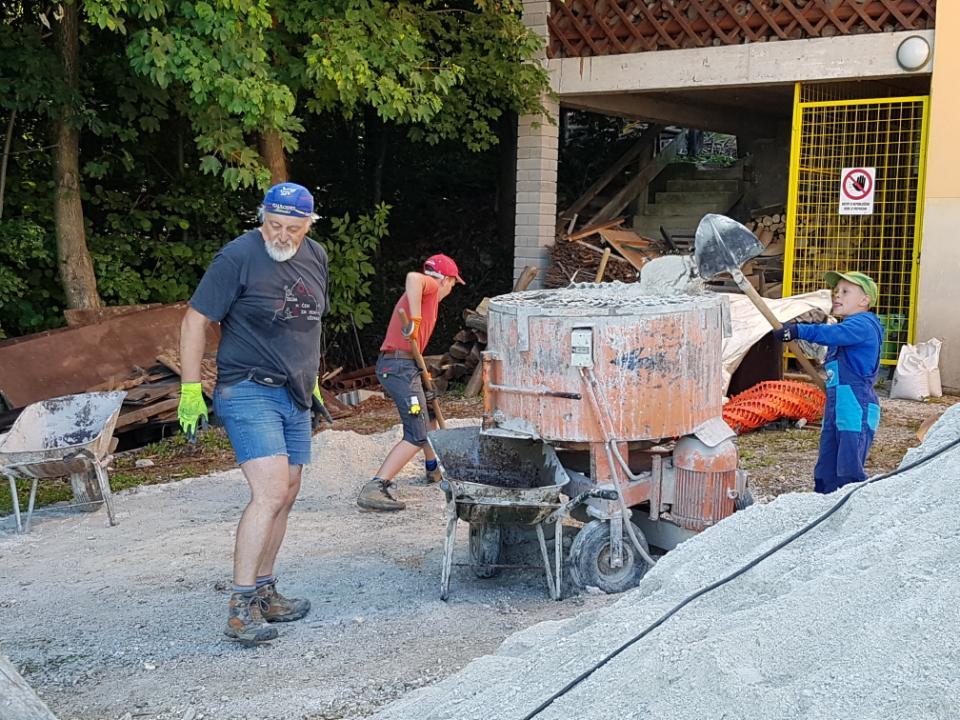 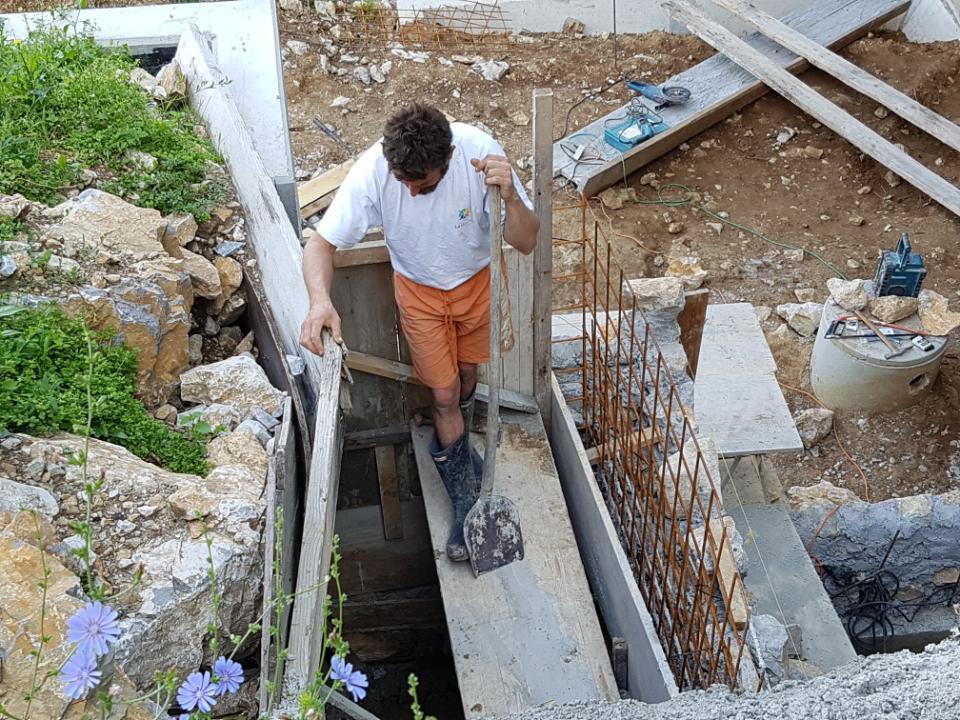 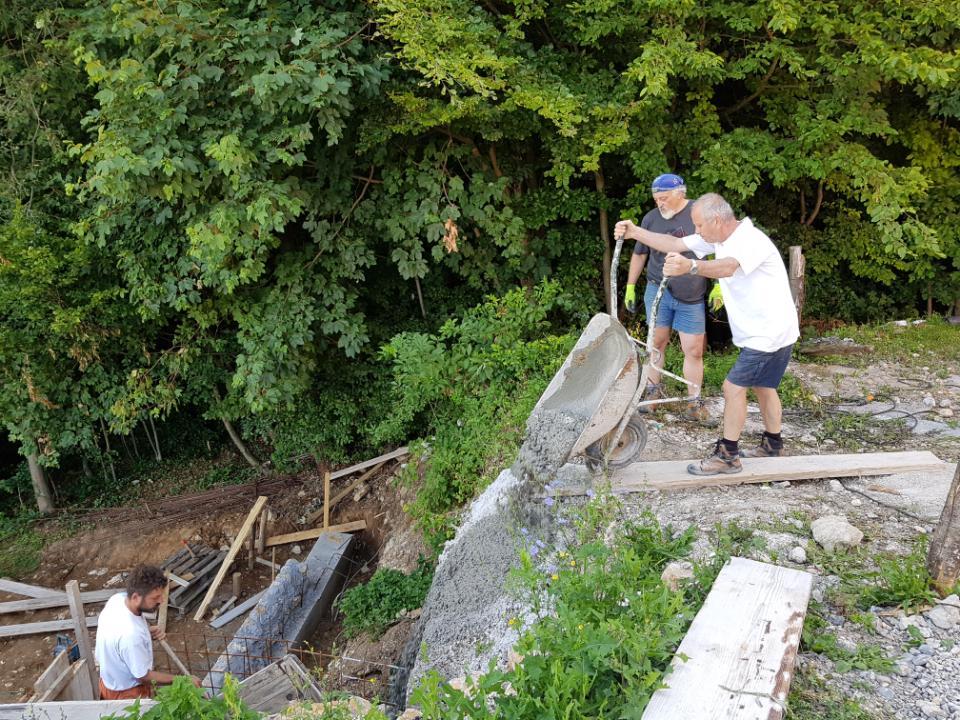 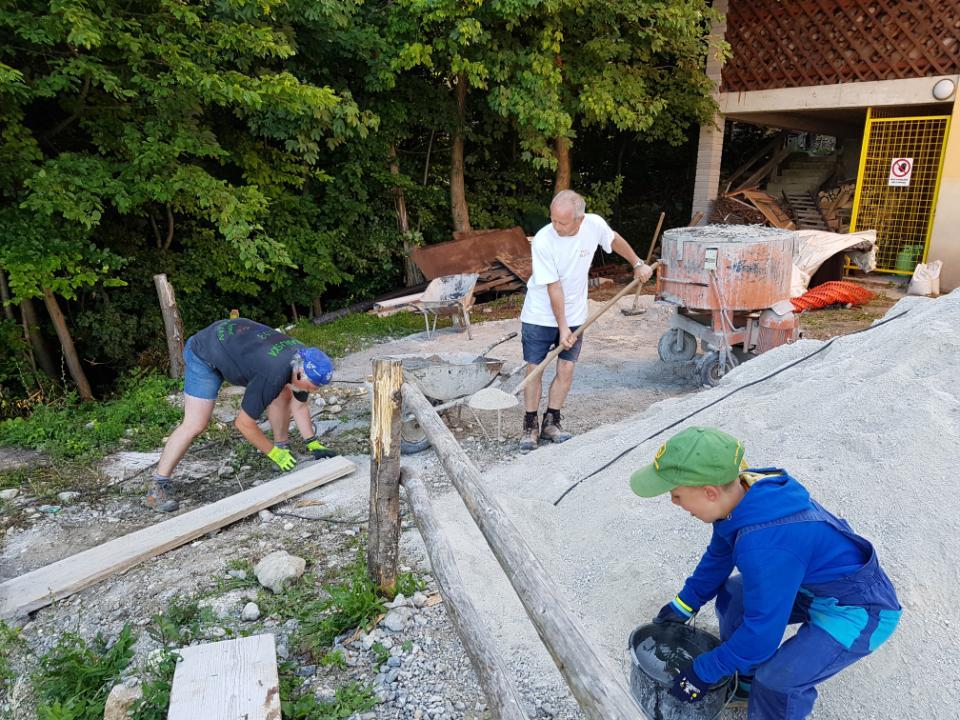 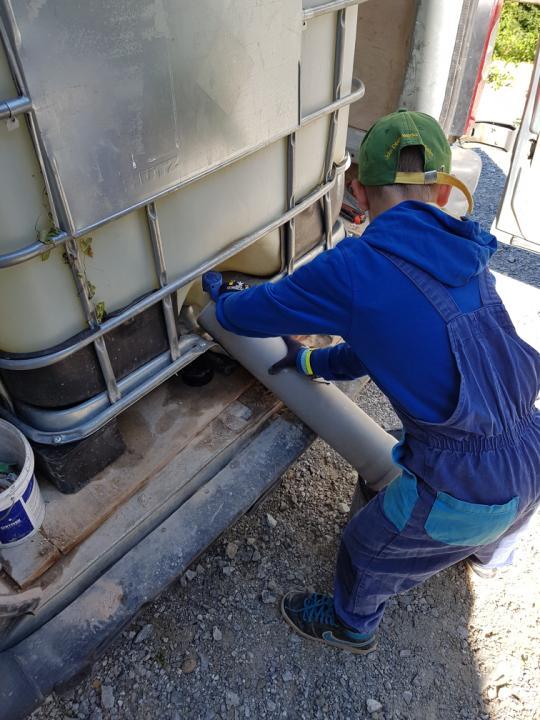 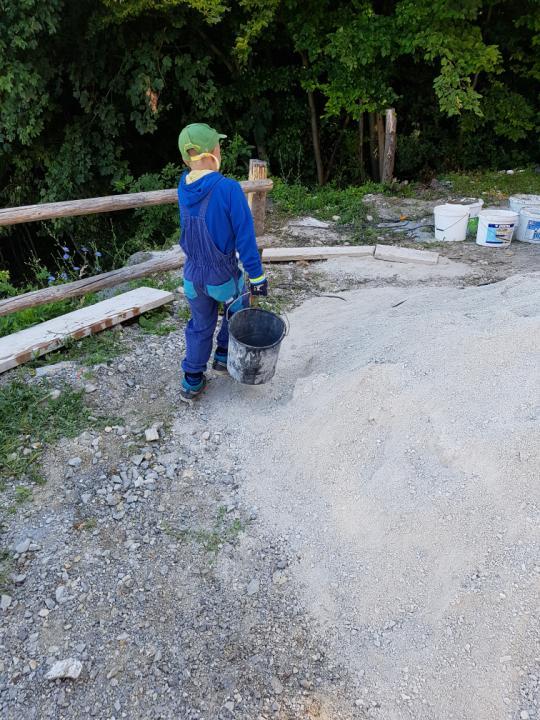 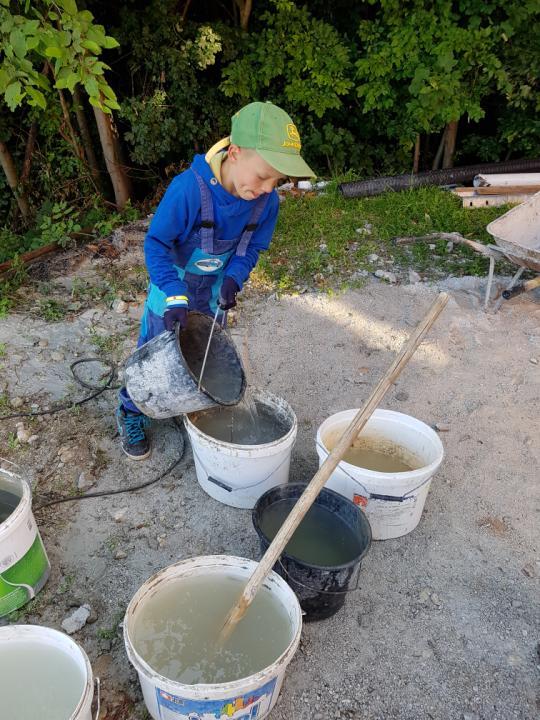 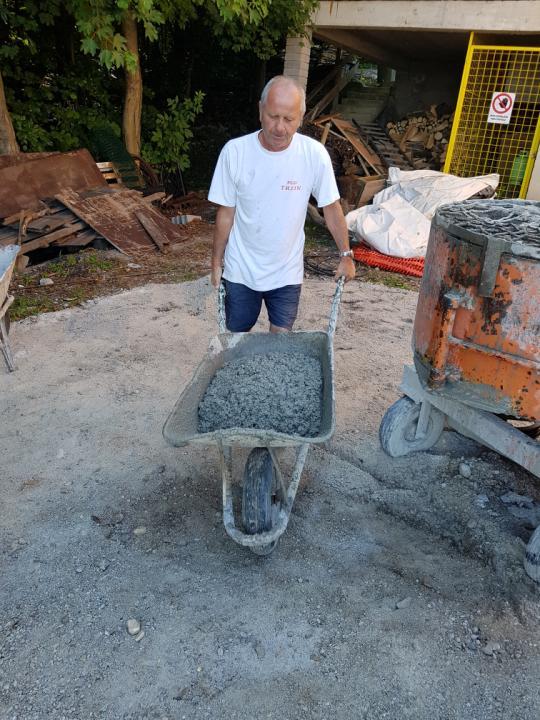 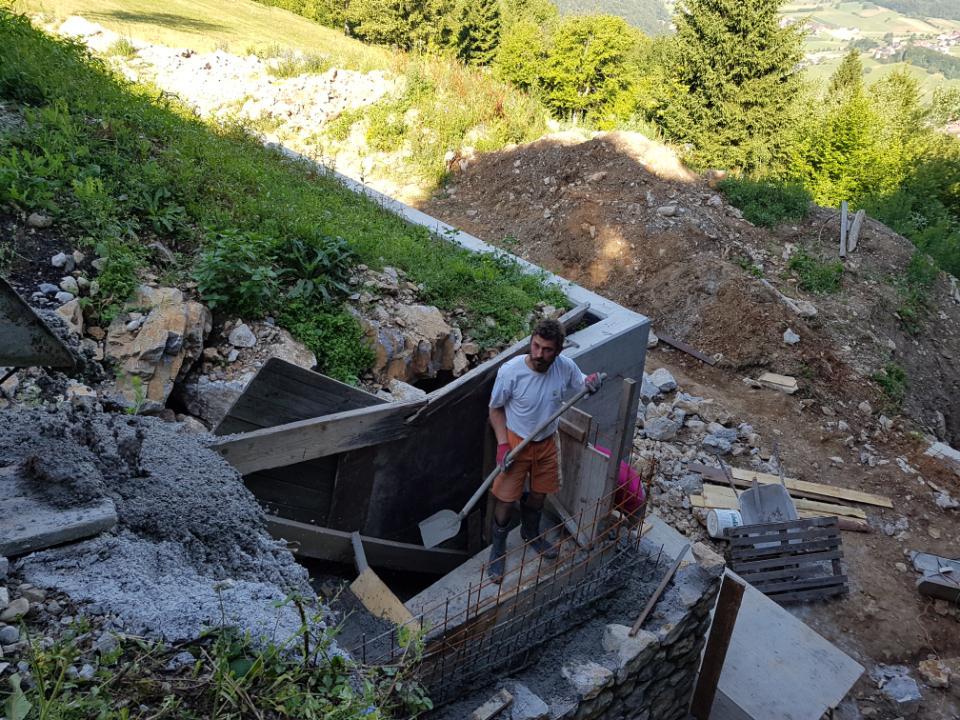 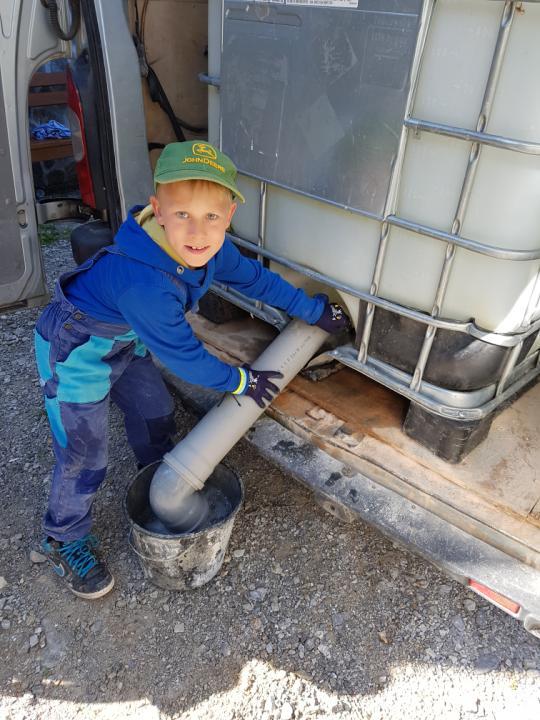 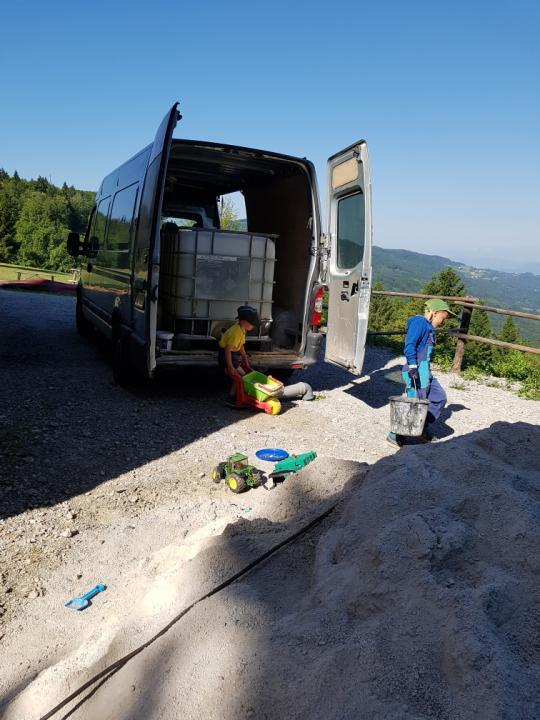 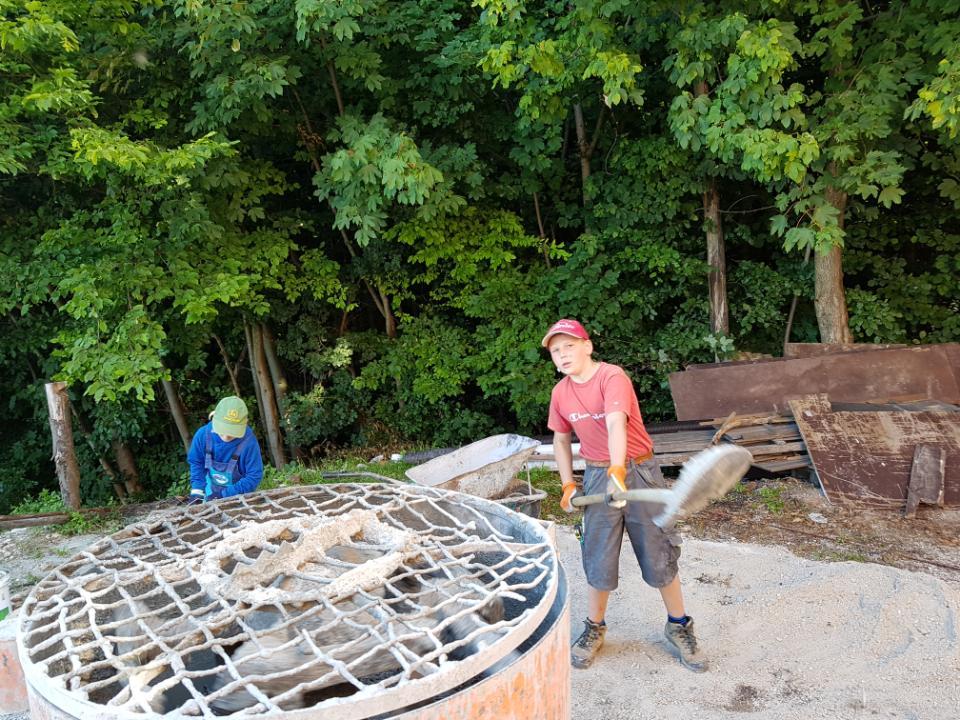 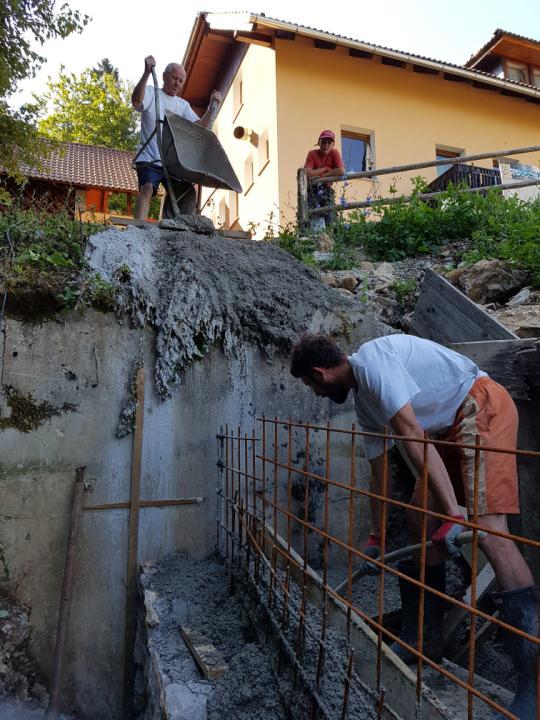 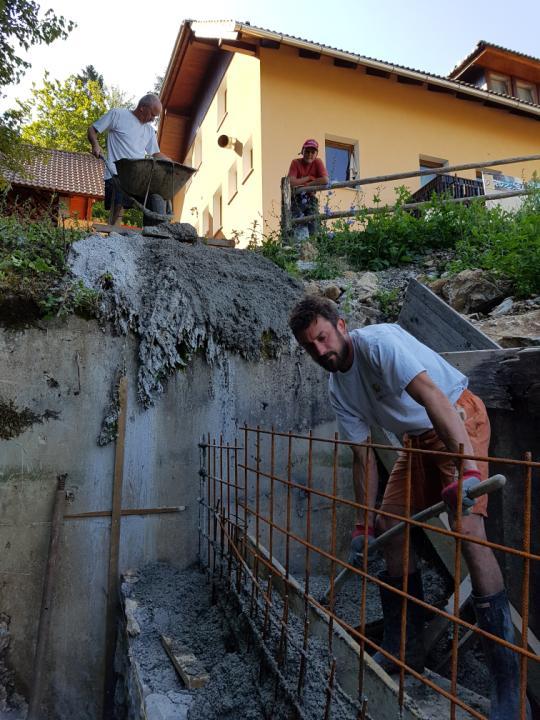 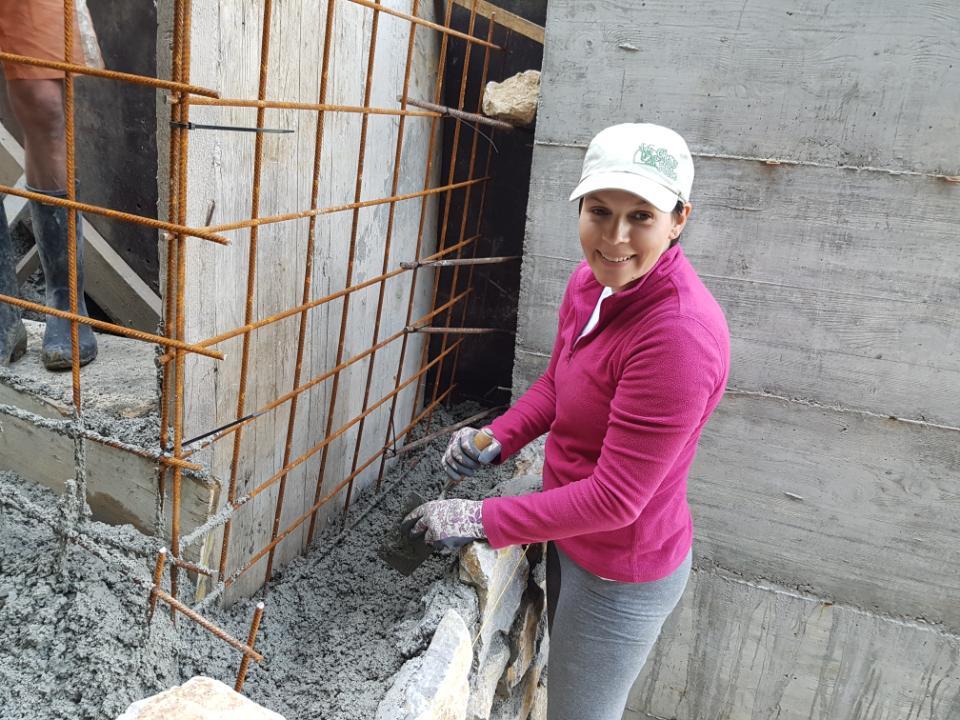 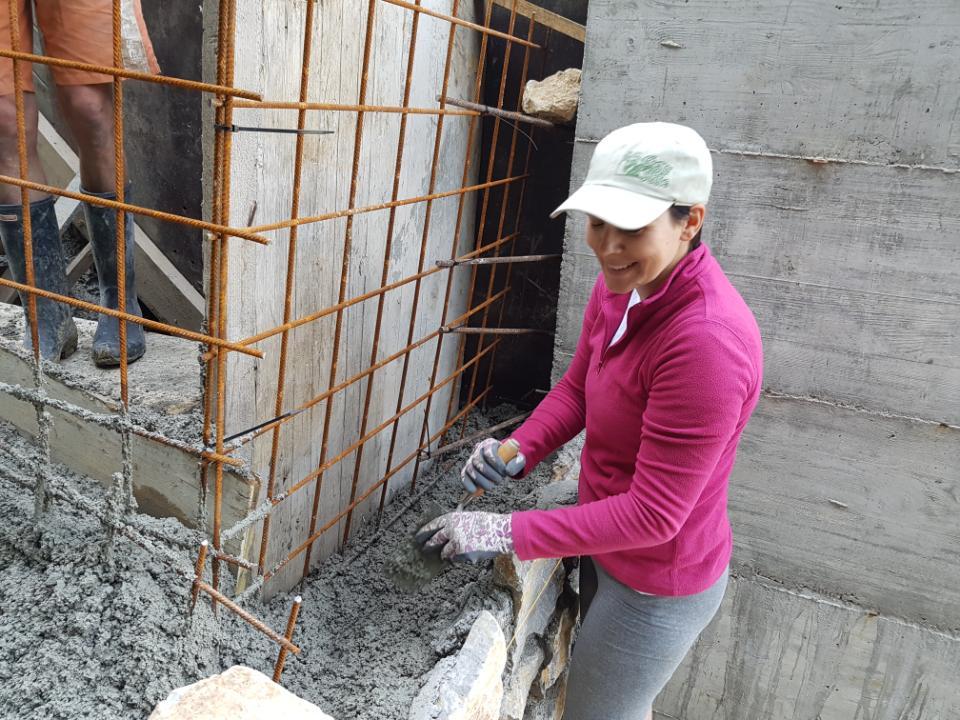 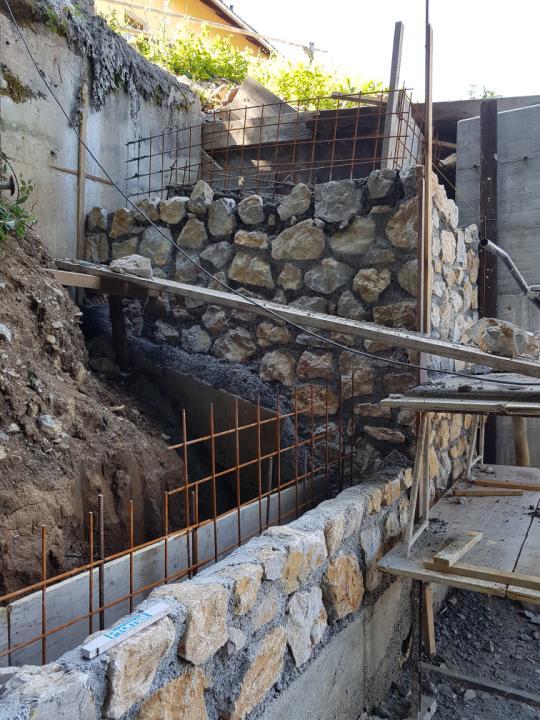 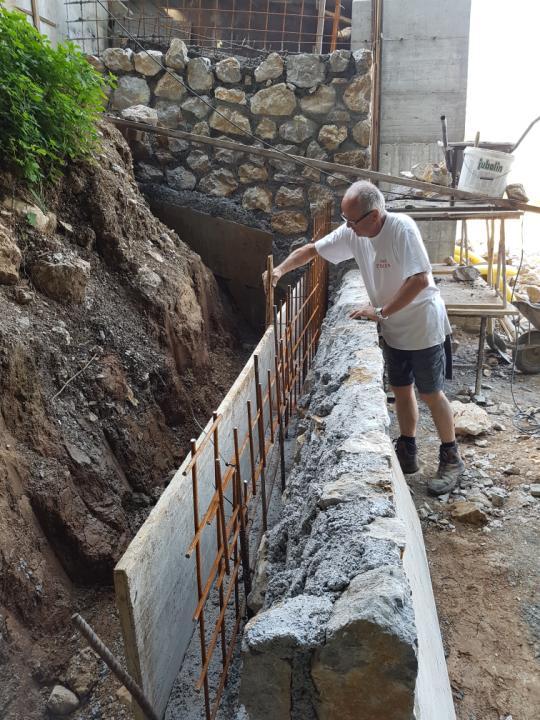 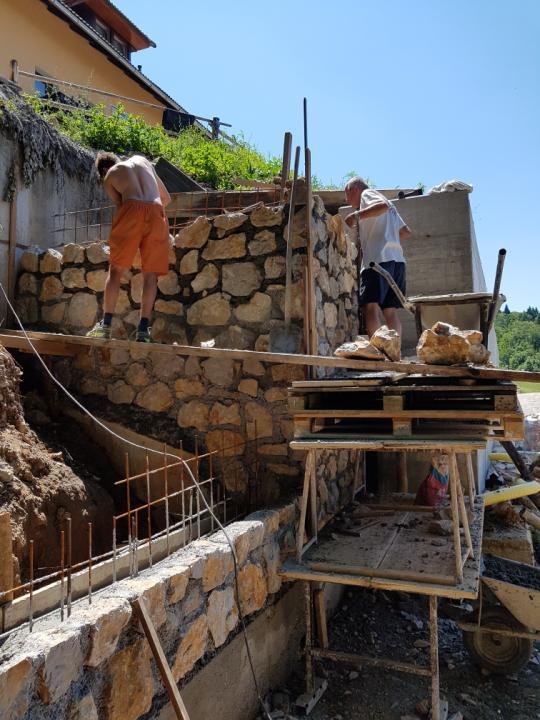 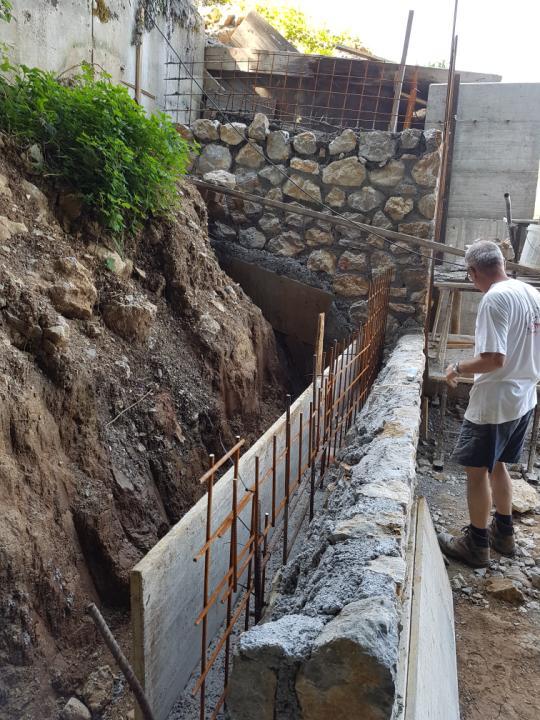 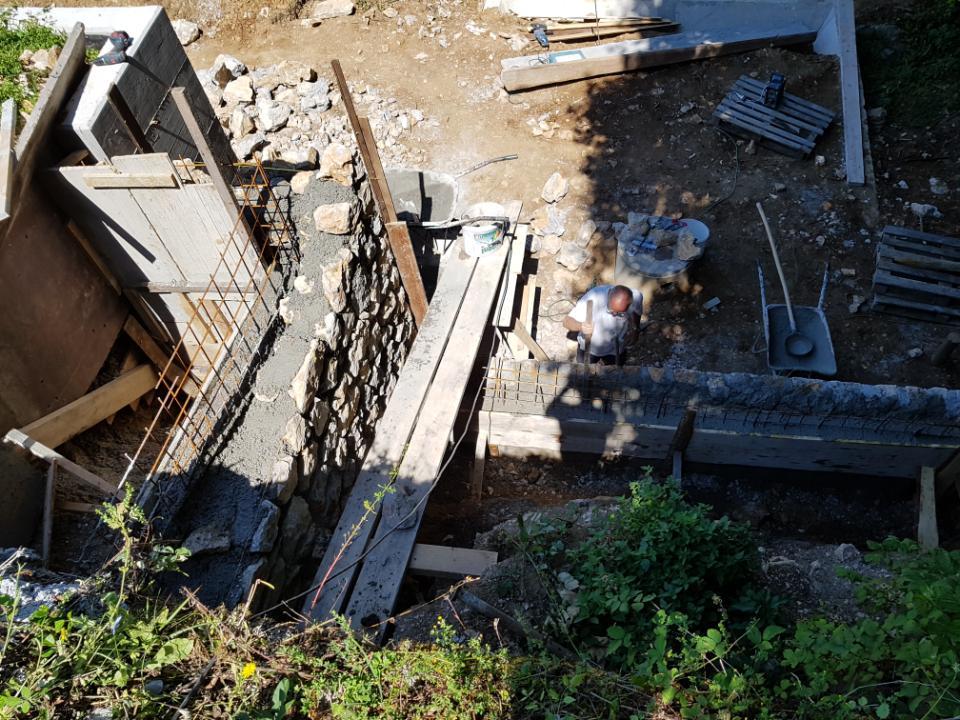 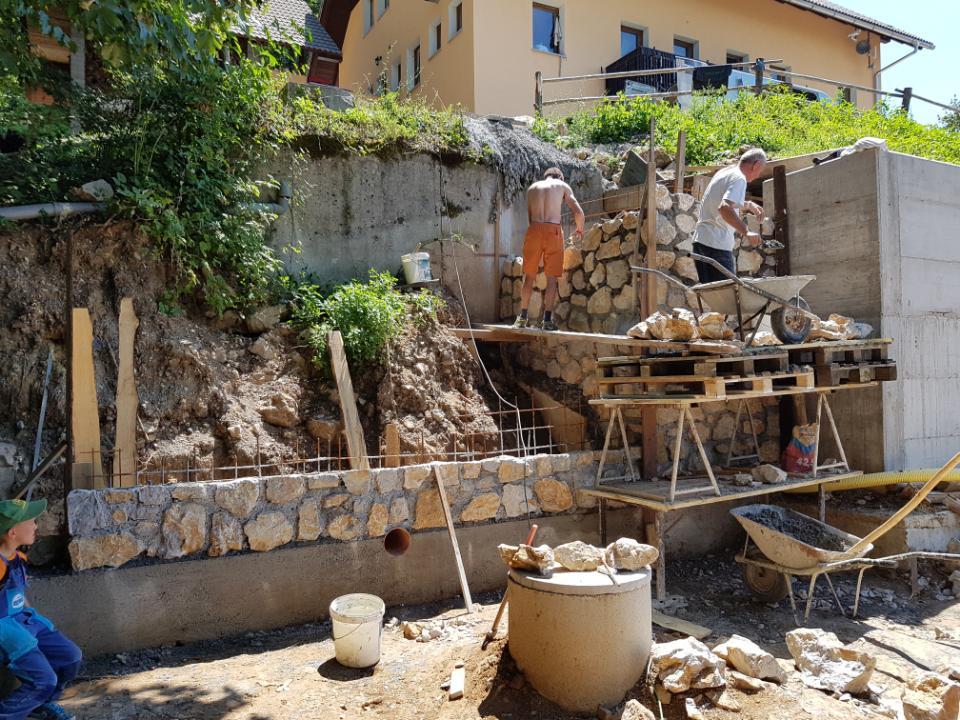 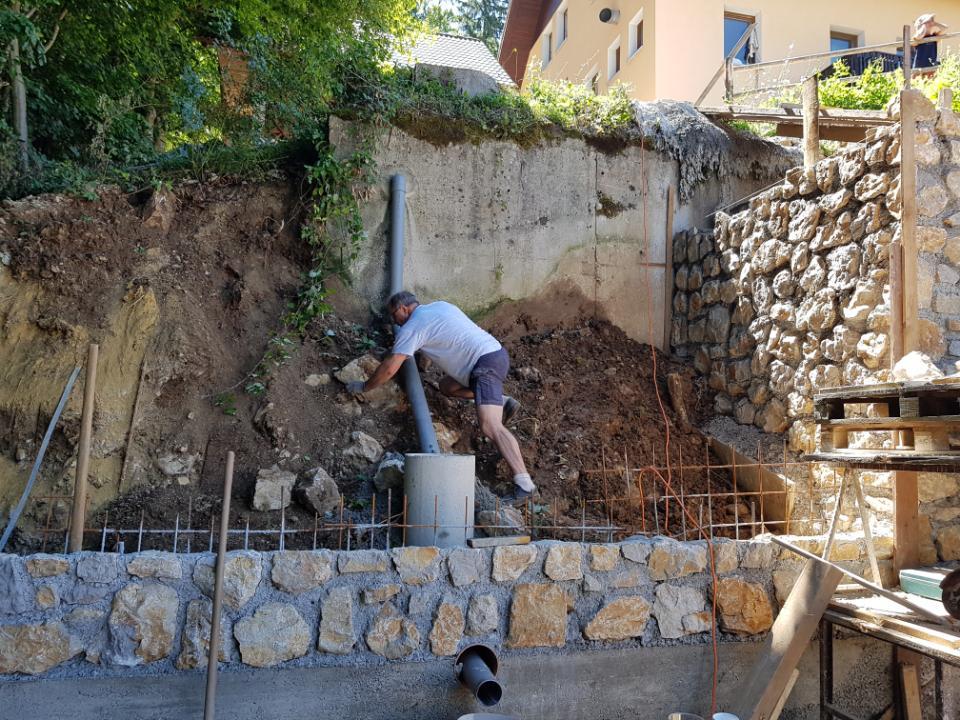 6. julij
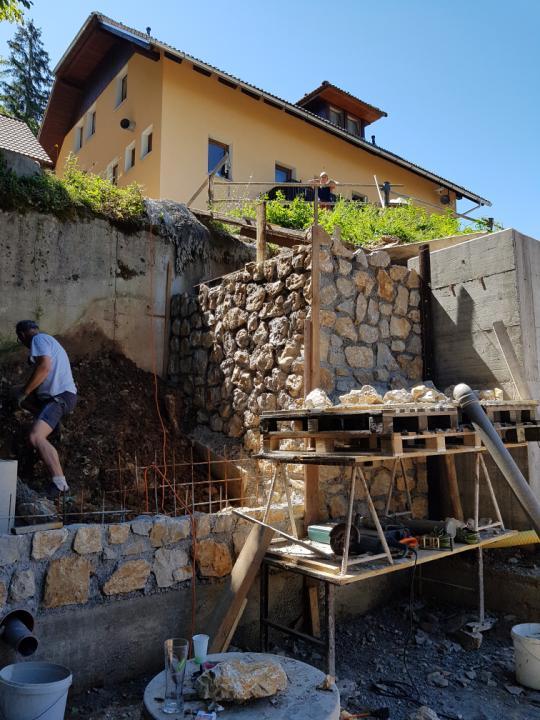 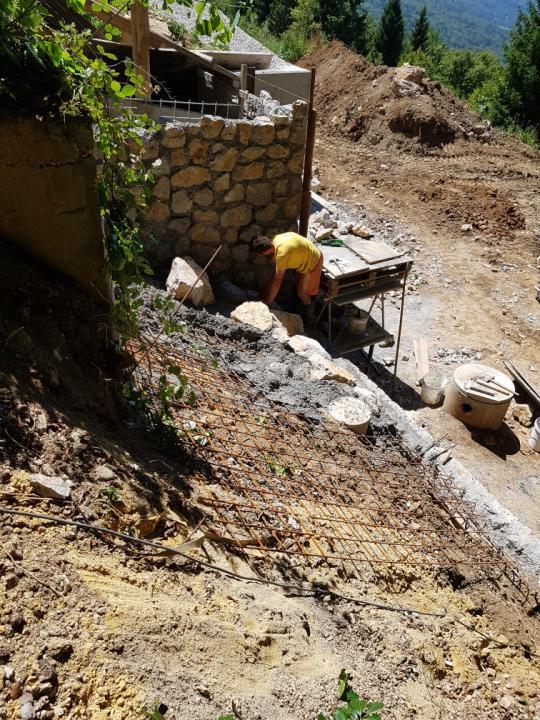 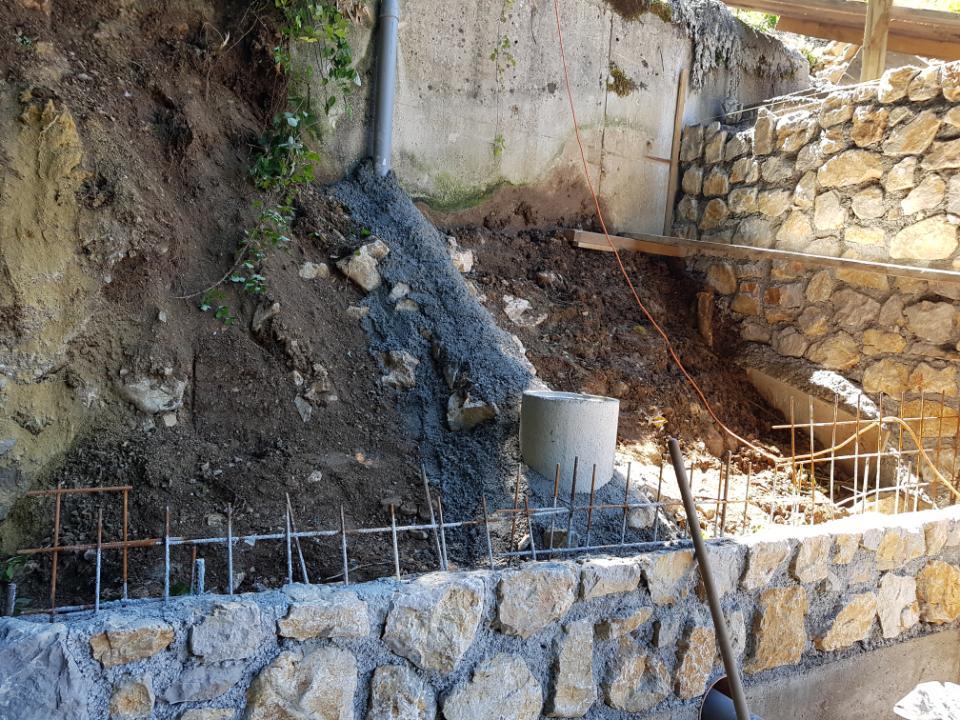 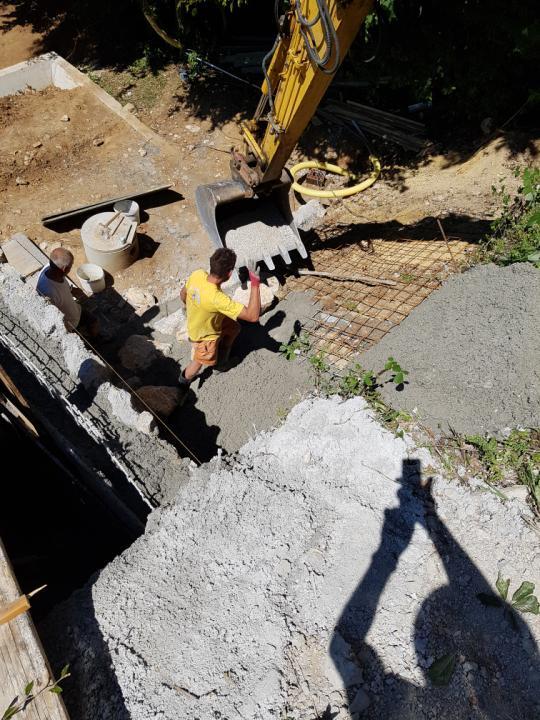 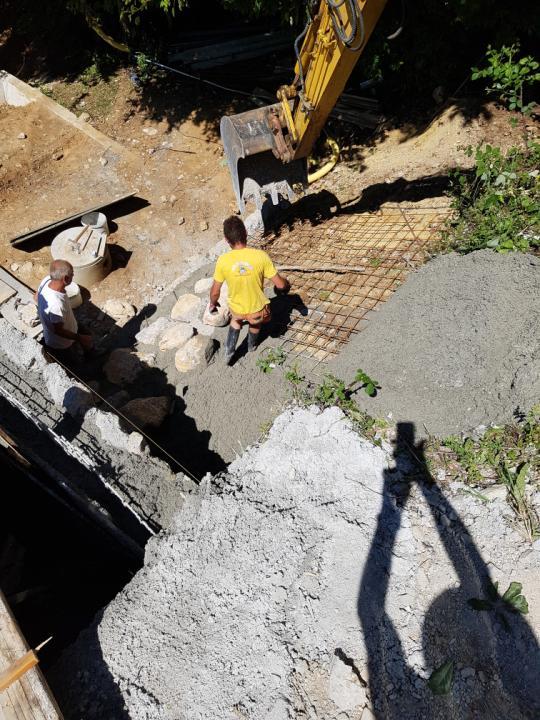 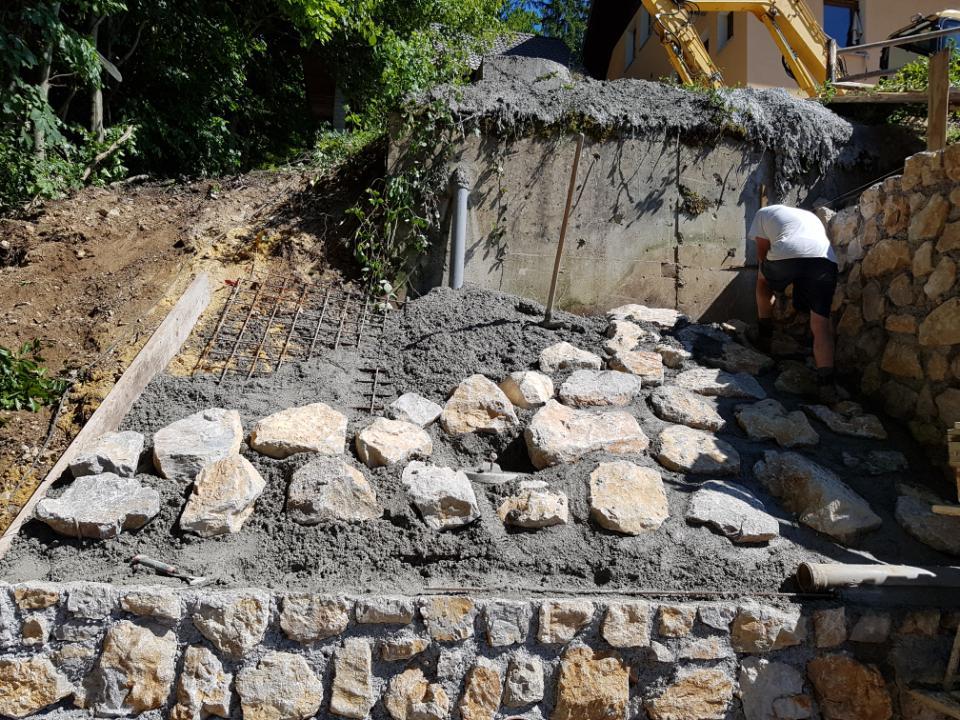 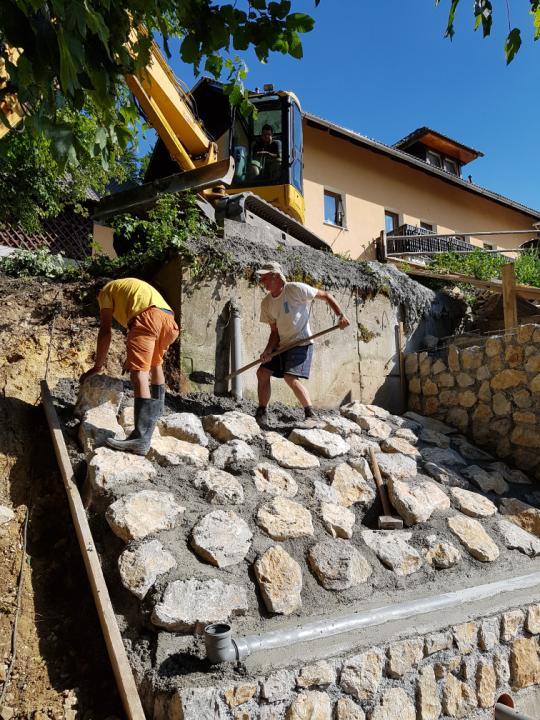 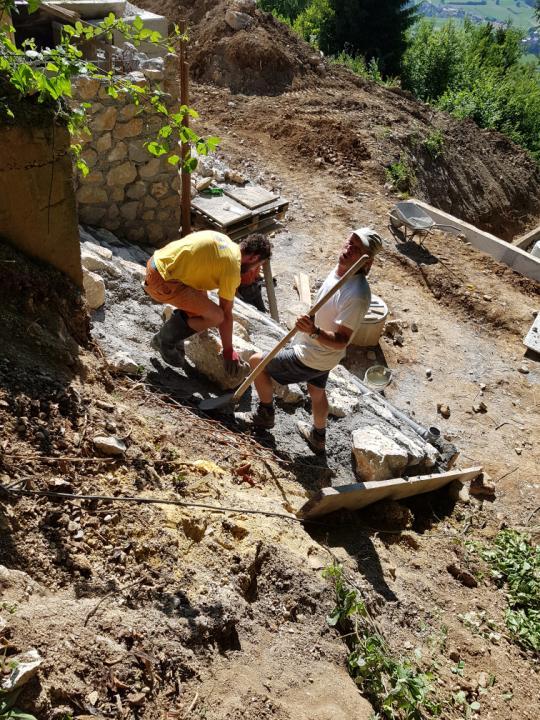 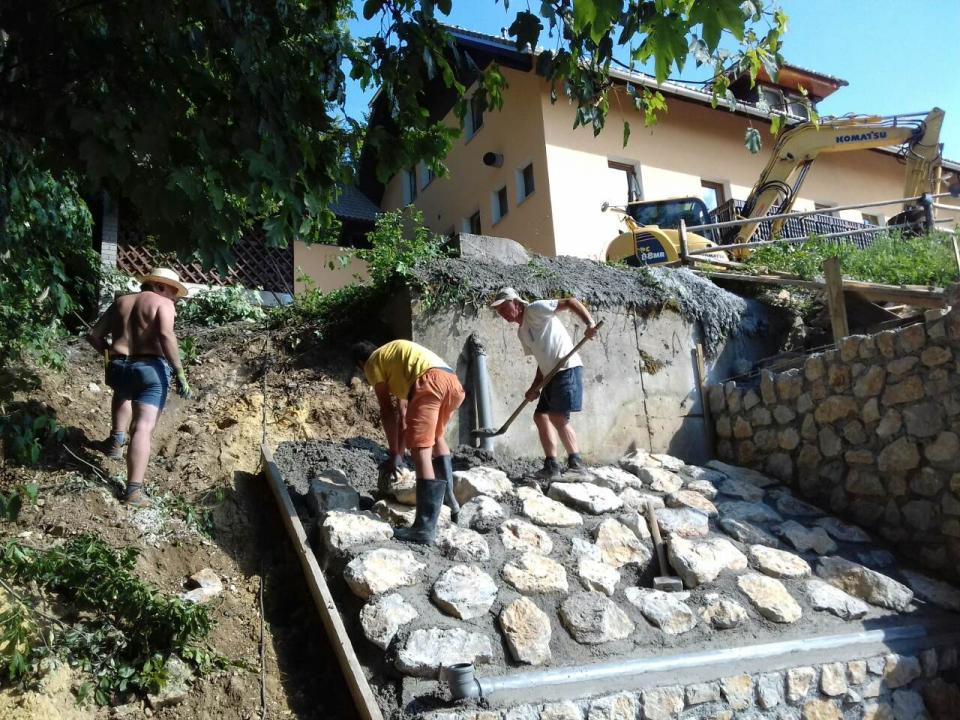 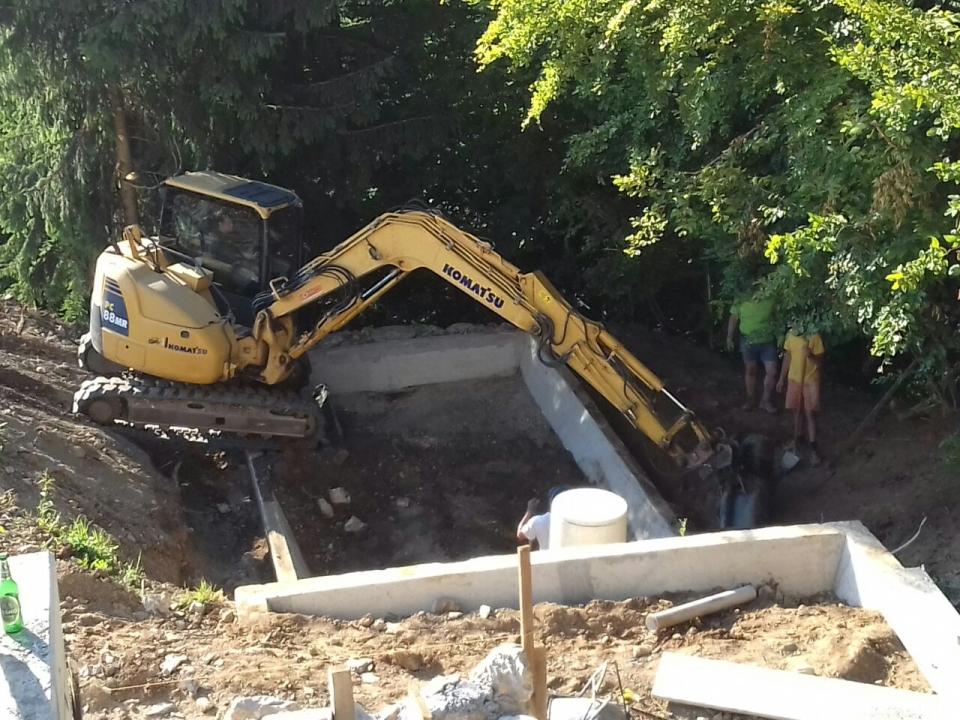 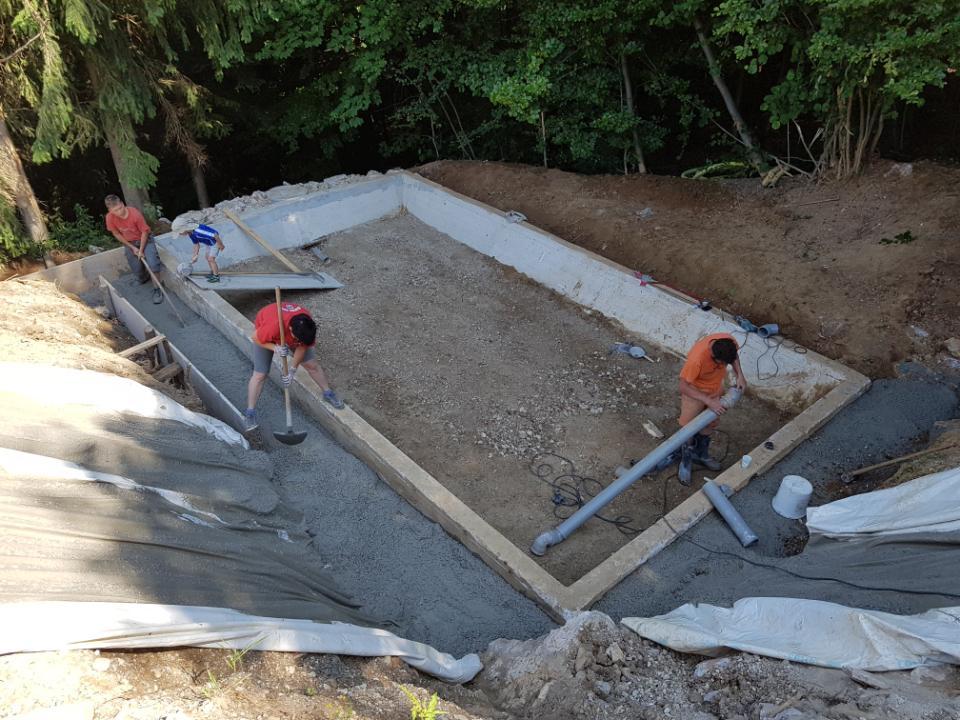 7. julij
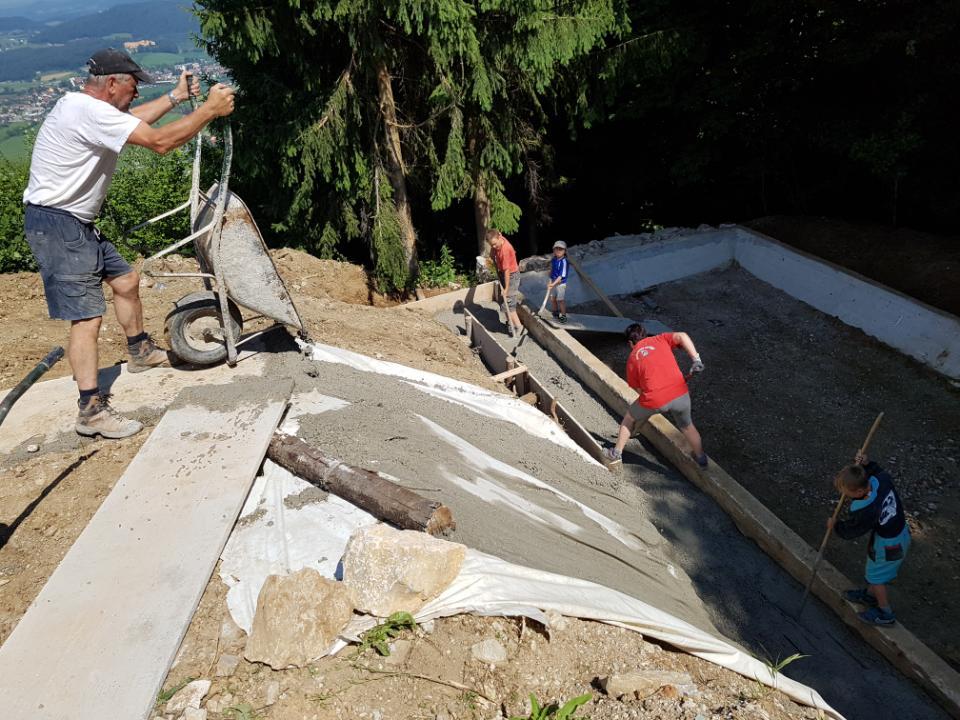 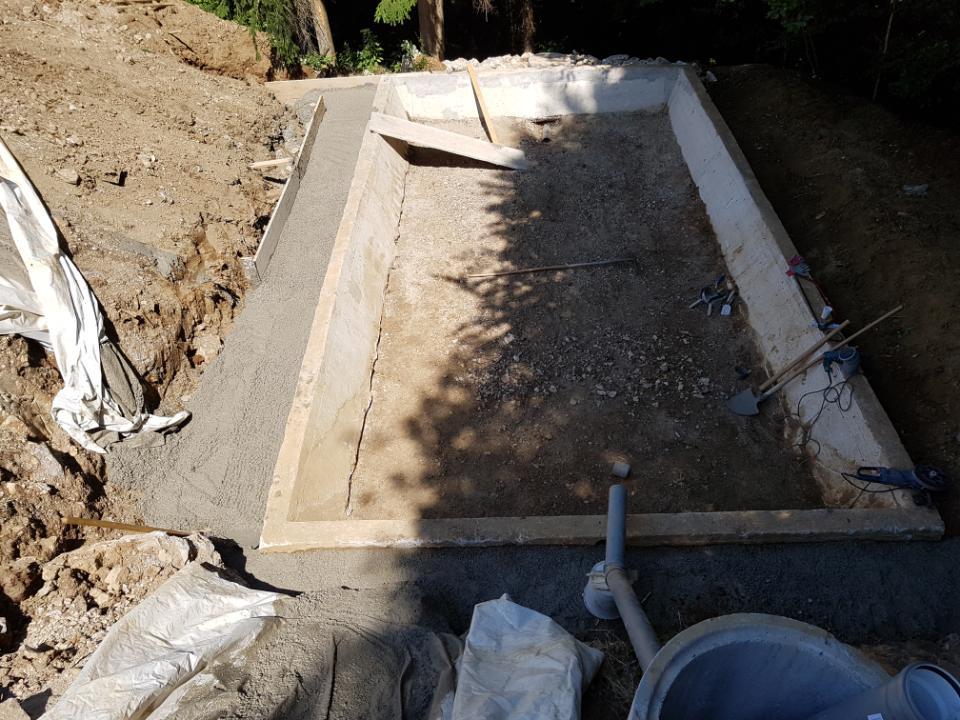 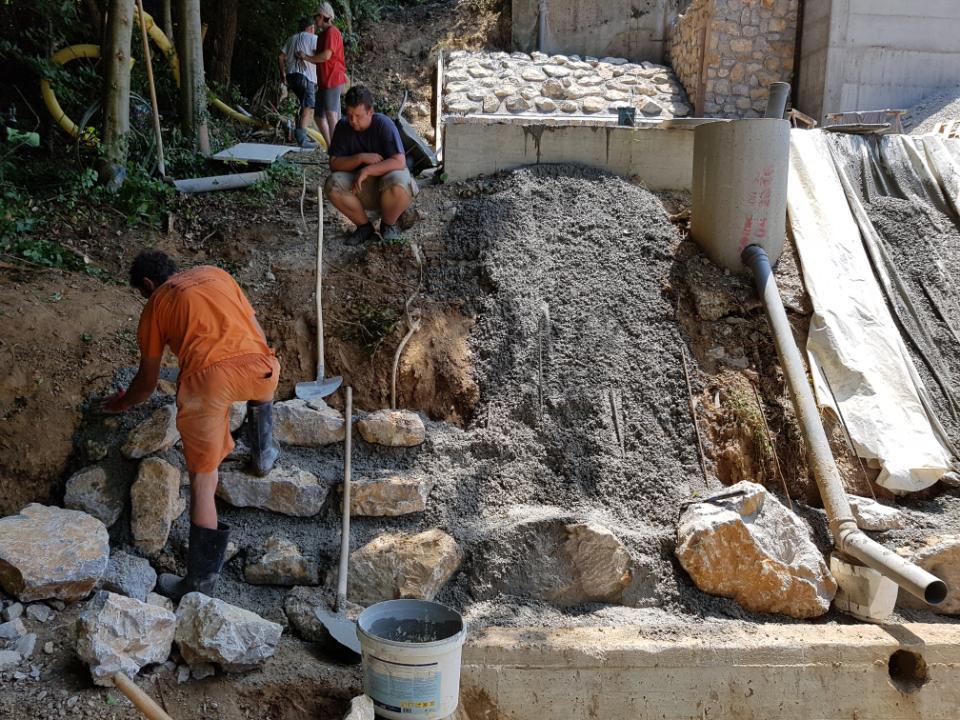 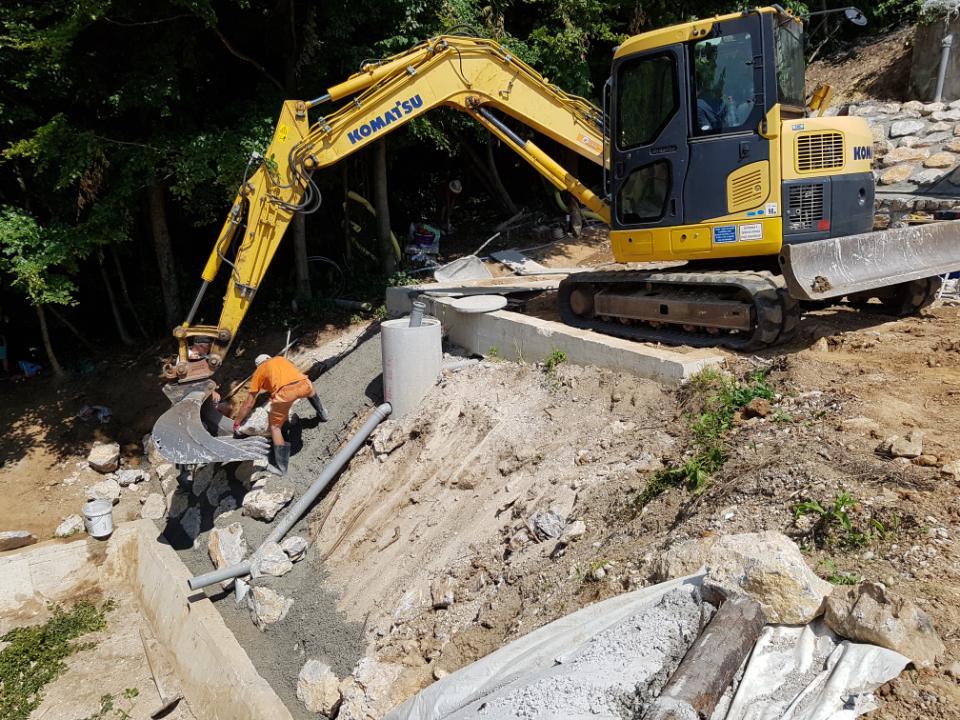 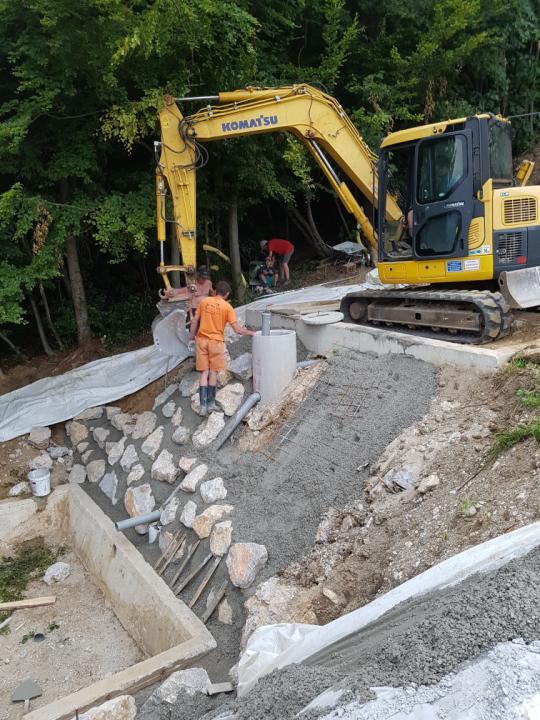 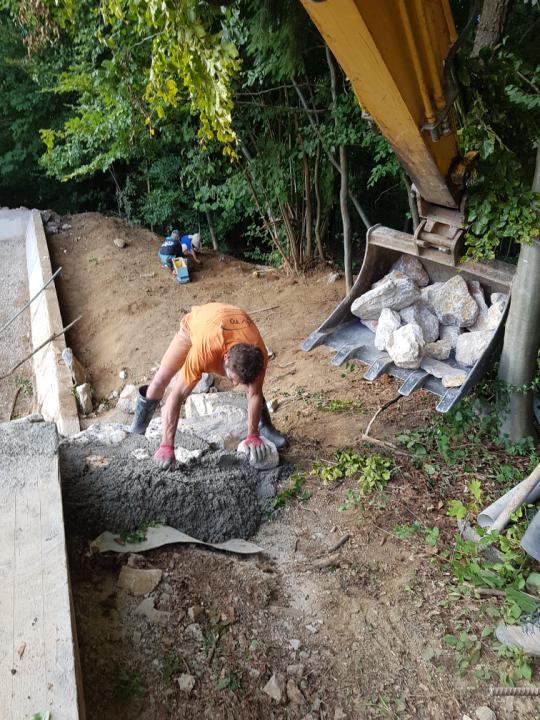 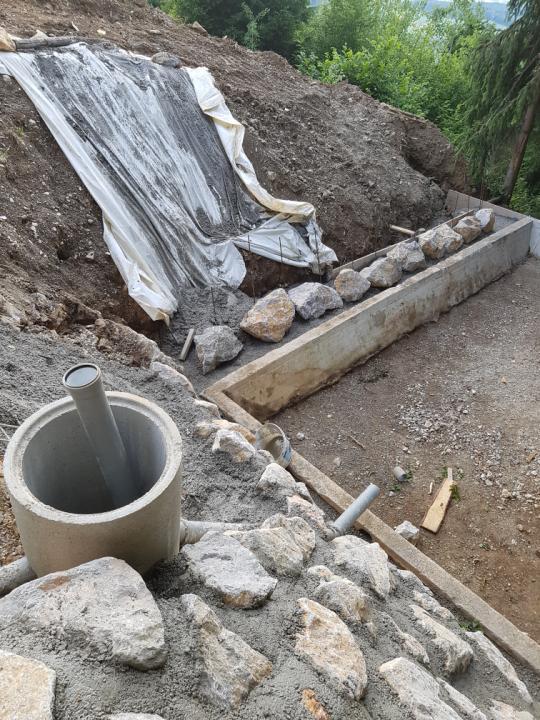 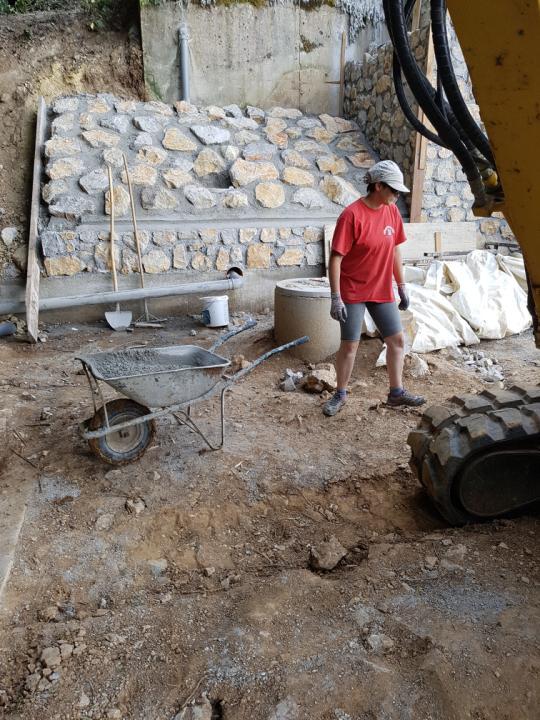 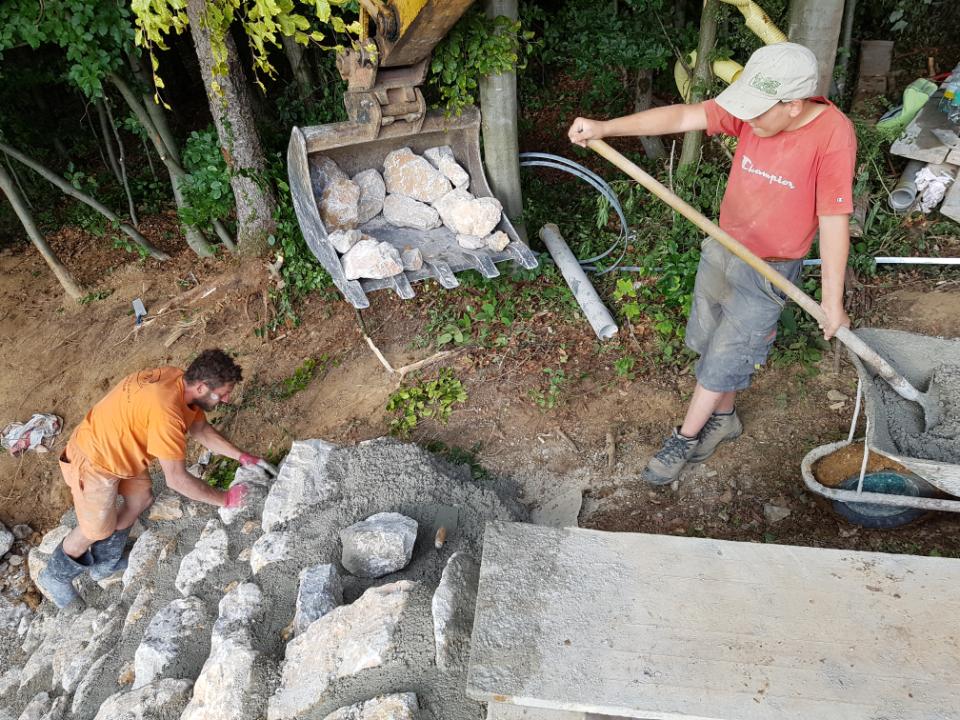 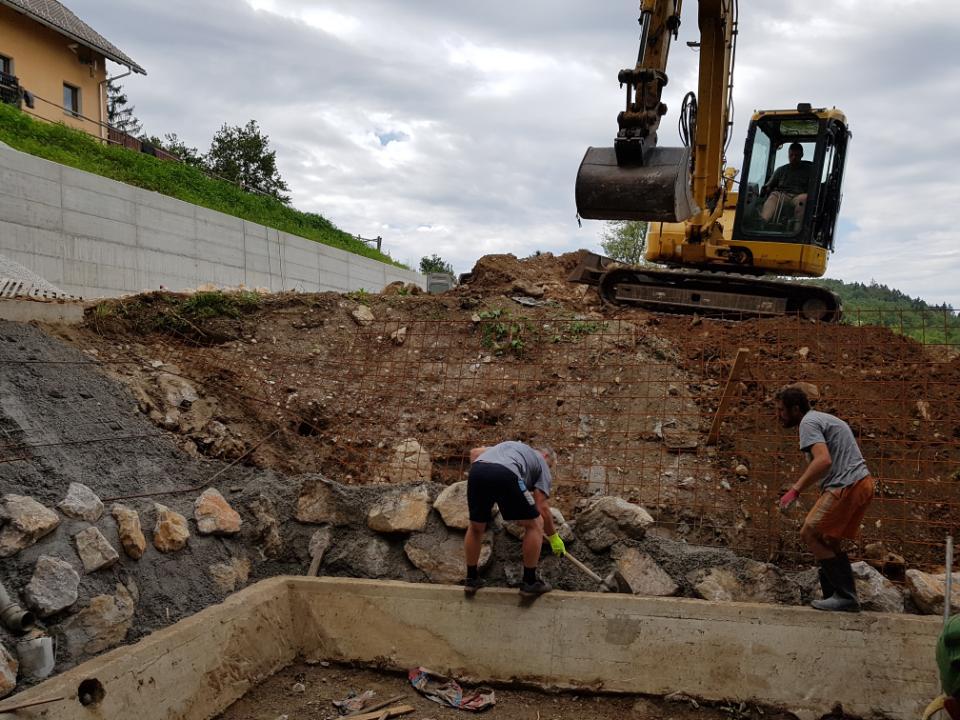 8. julij
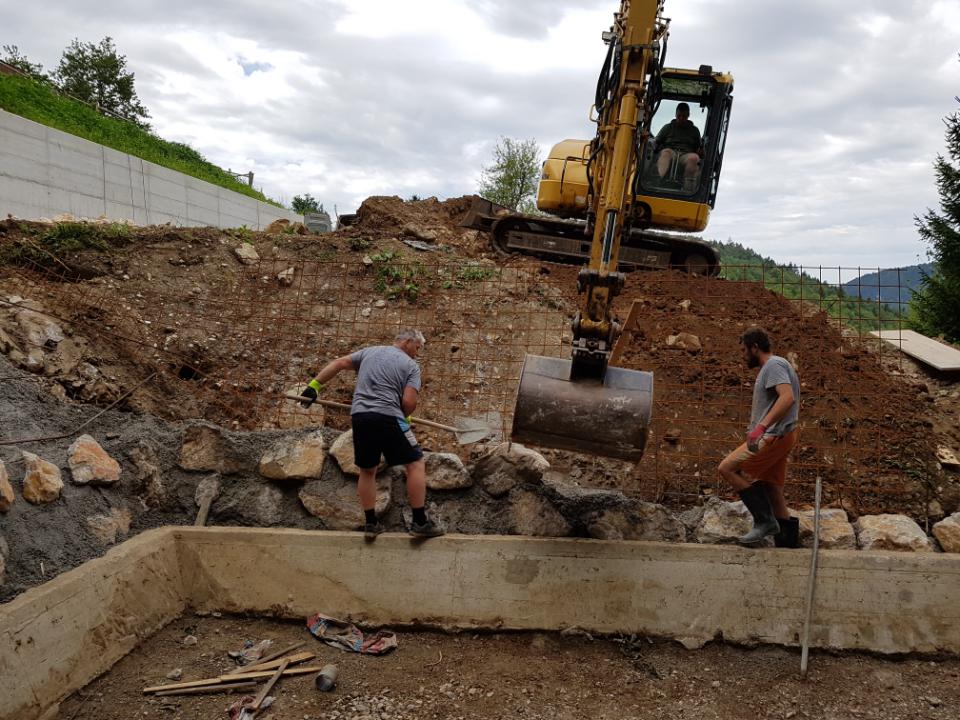 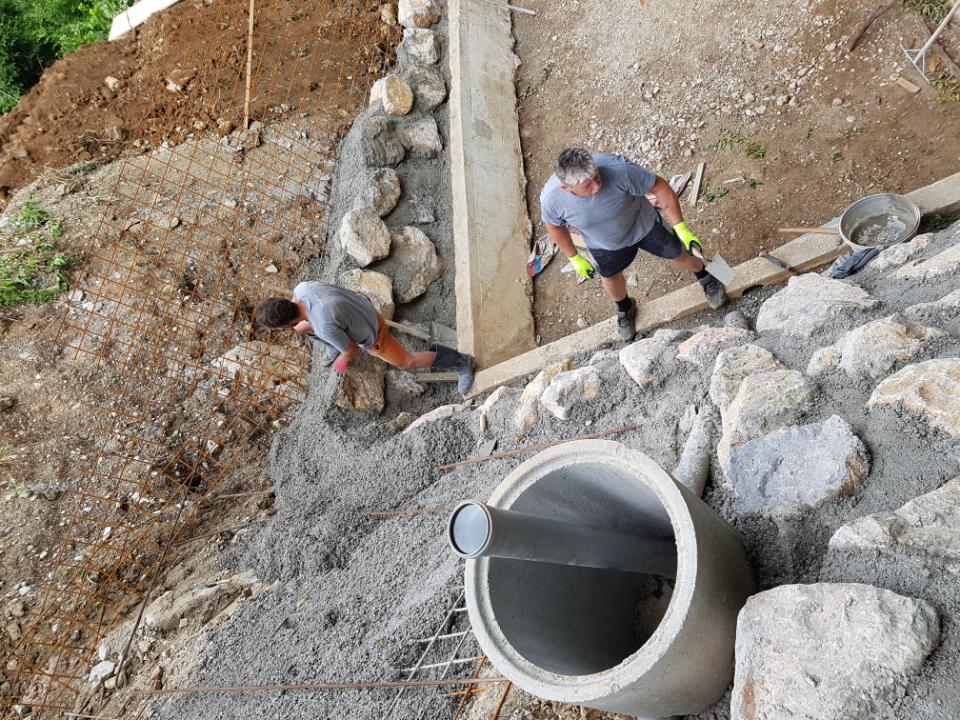 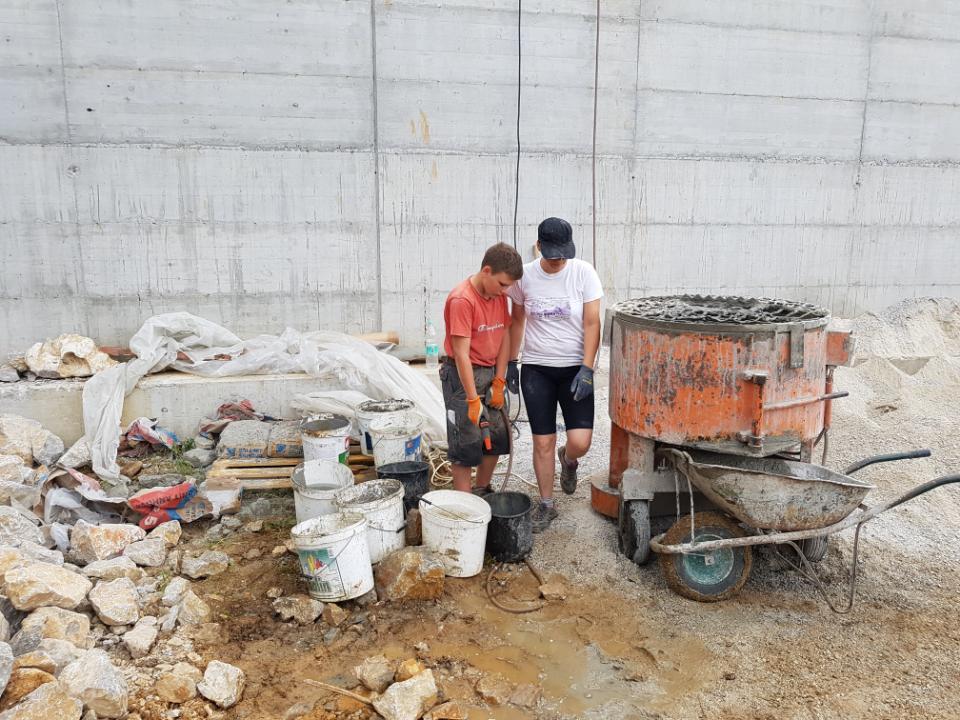 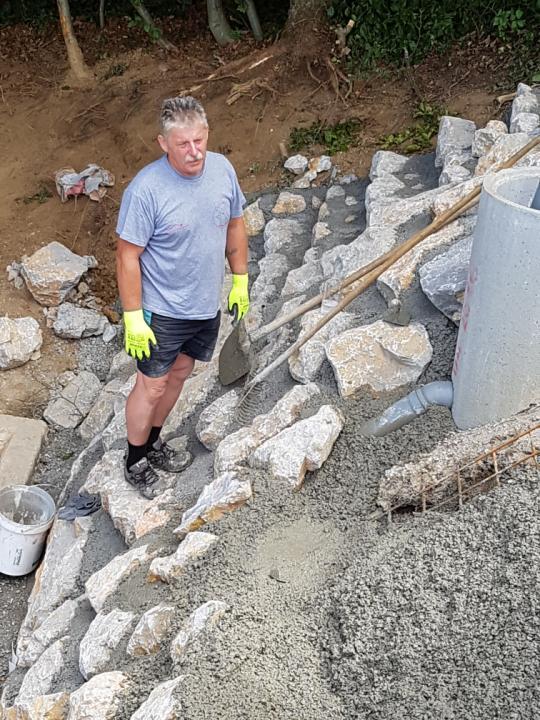 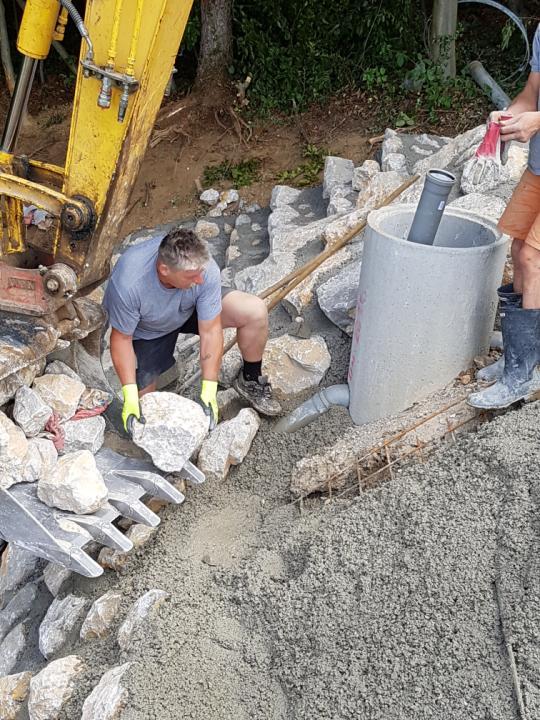 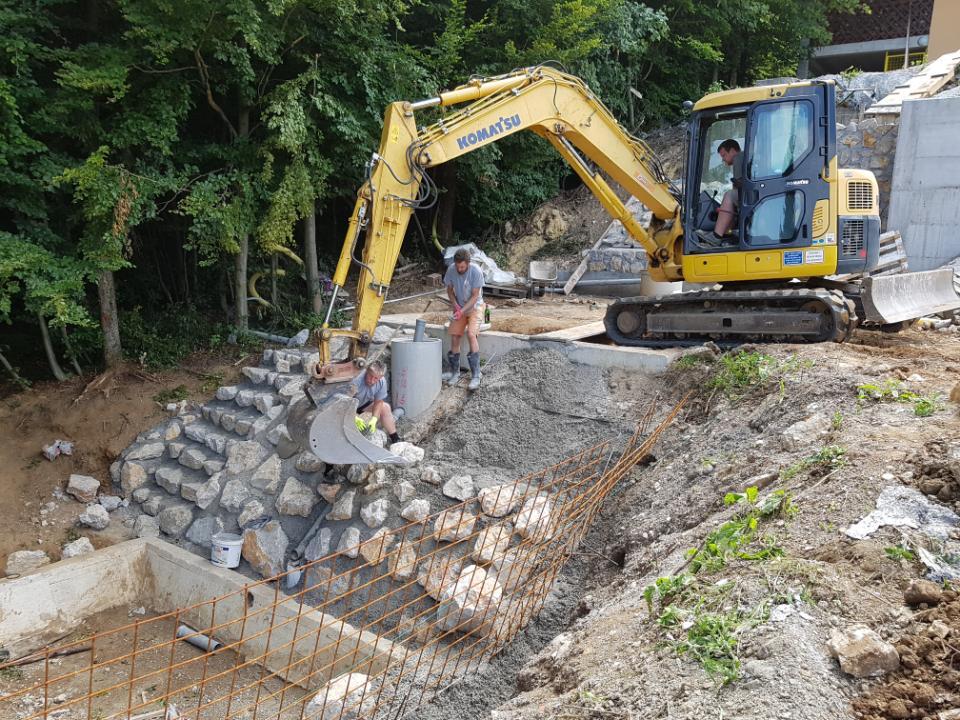 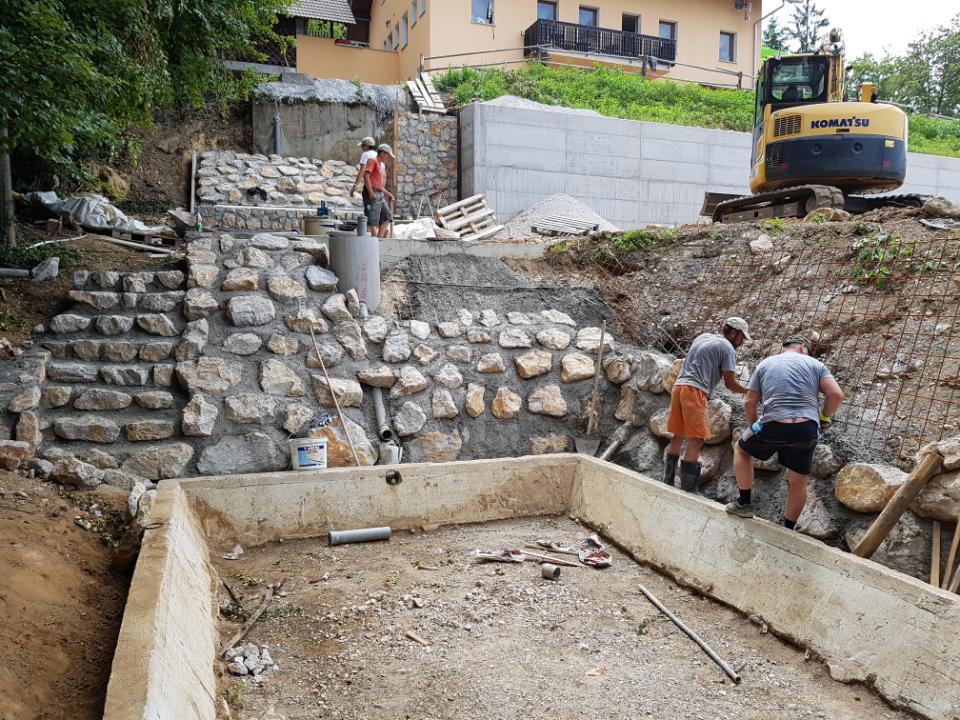 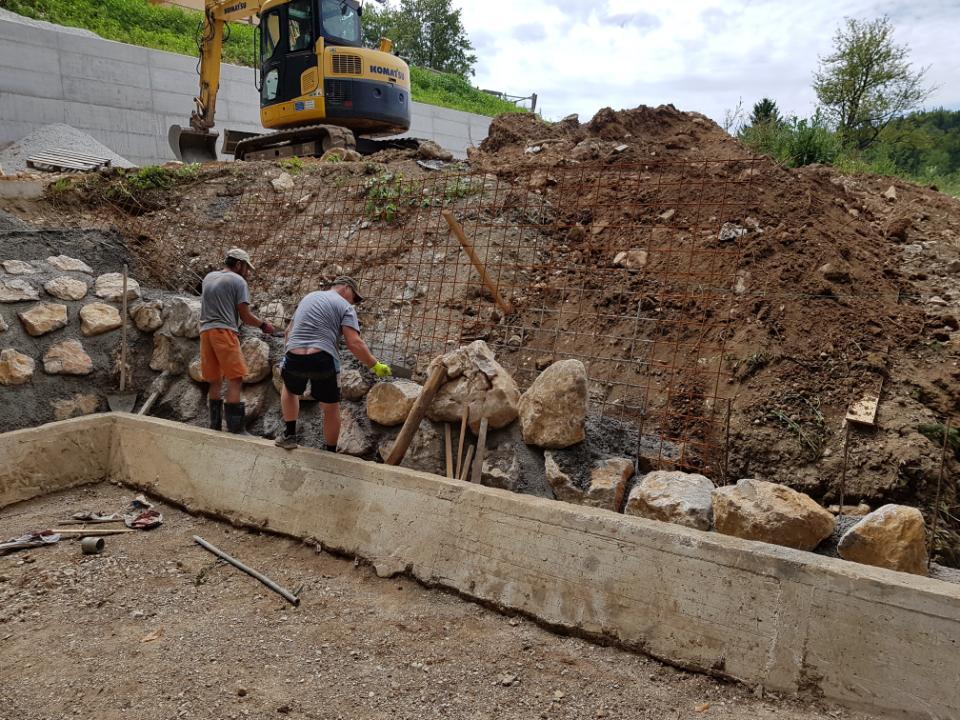 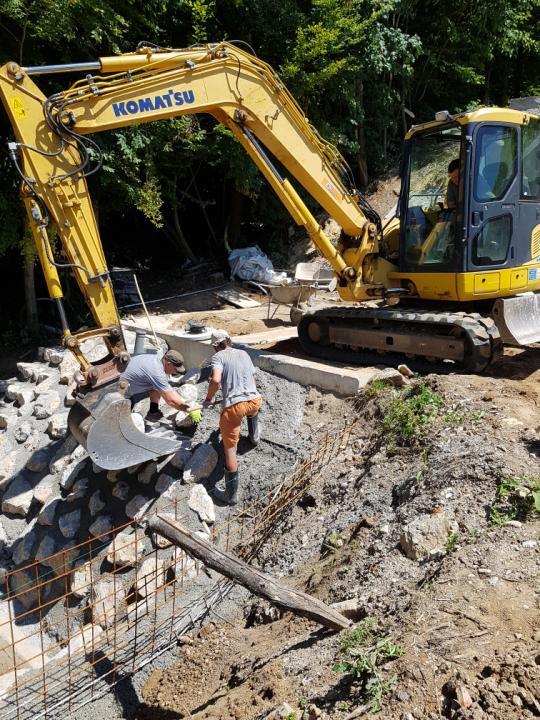 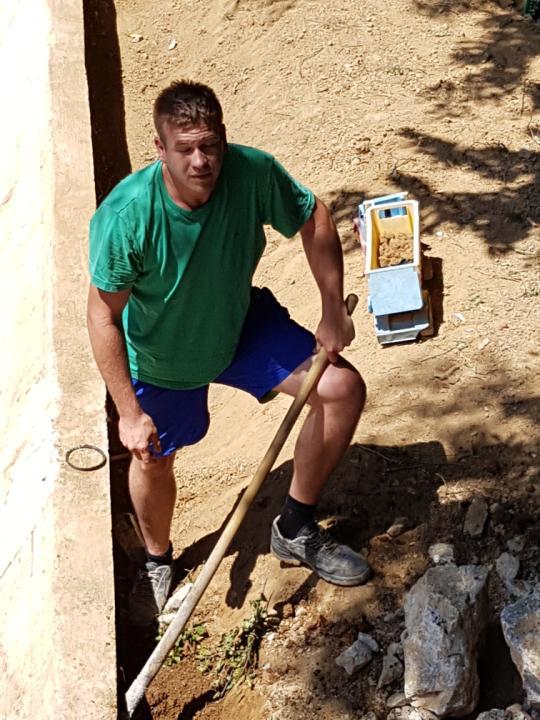 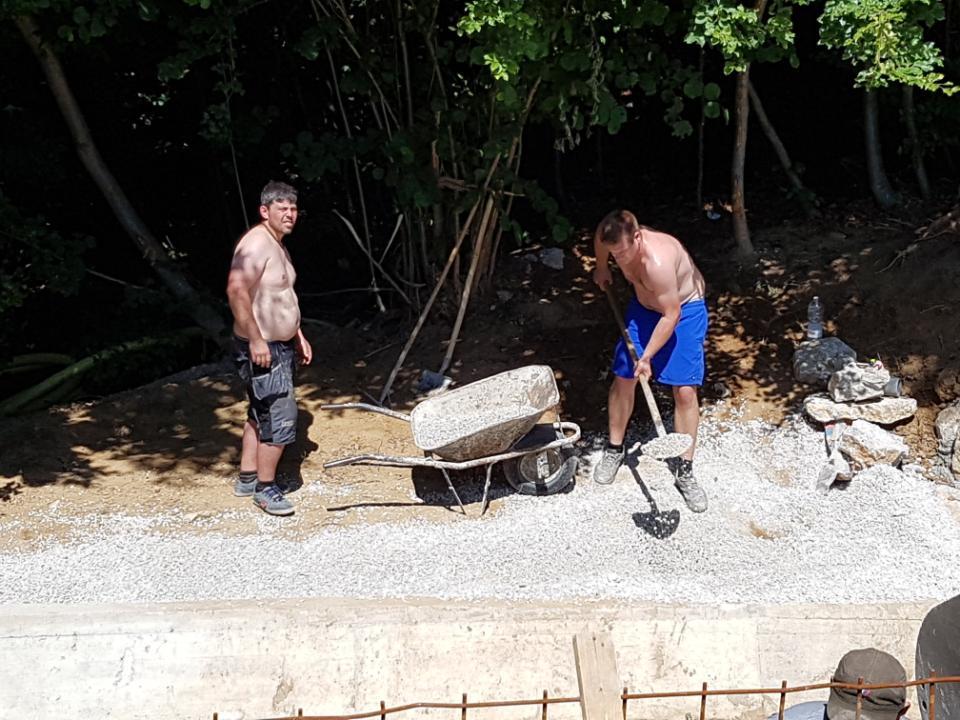 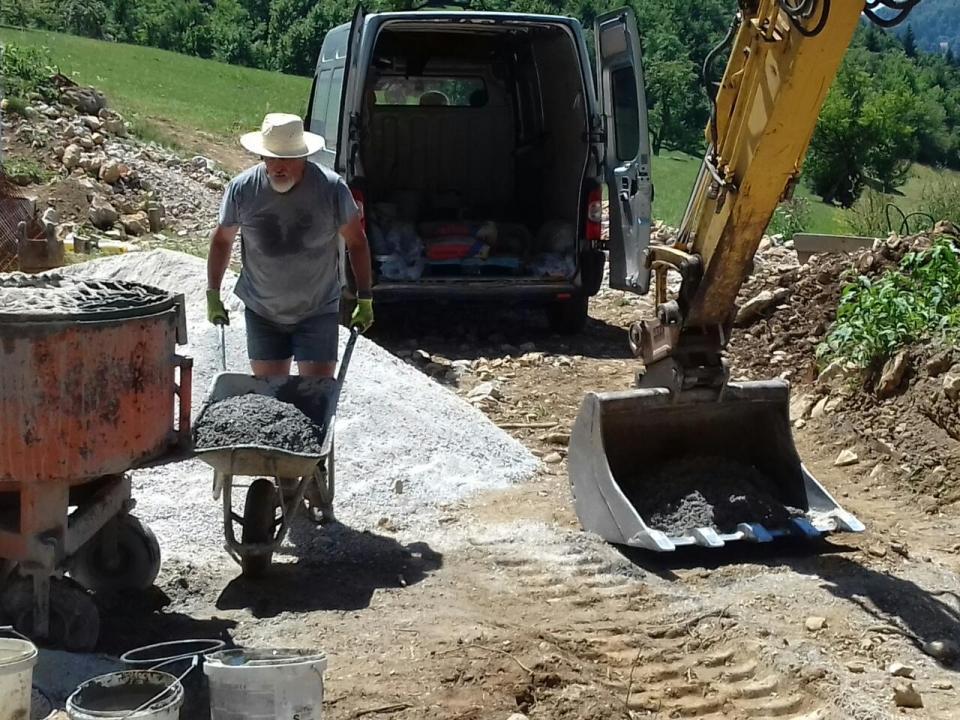 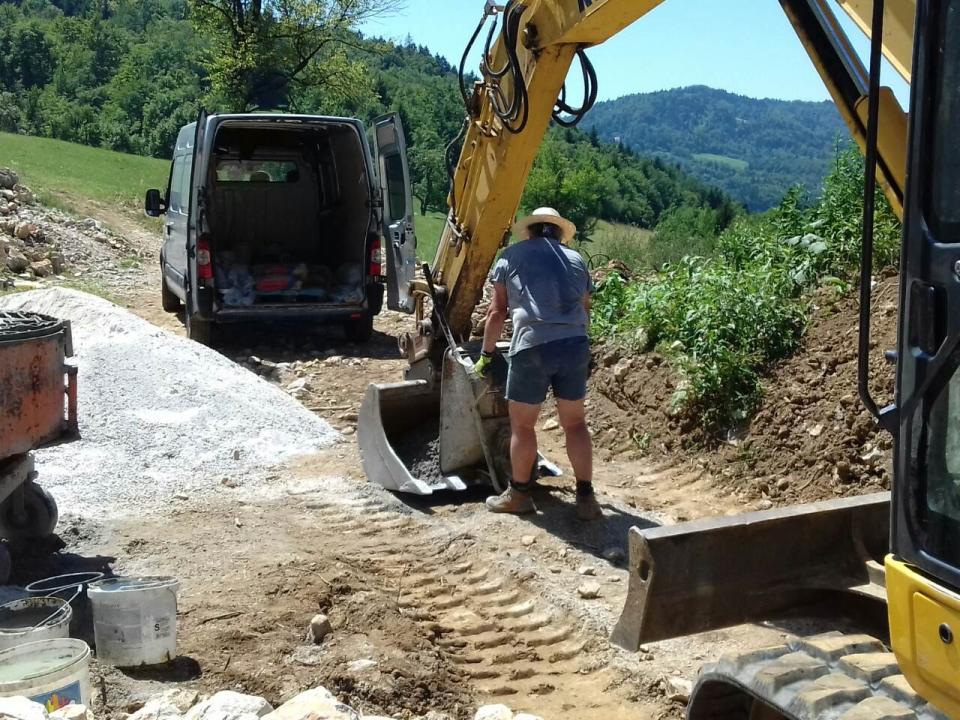 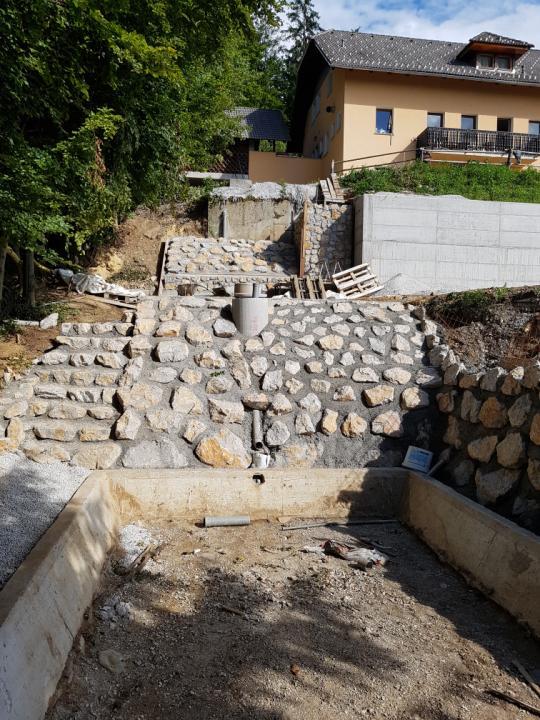 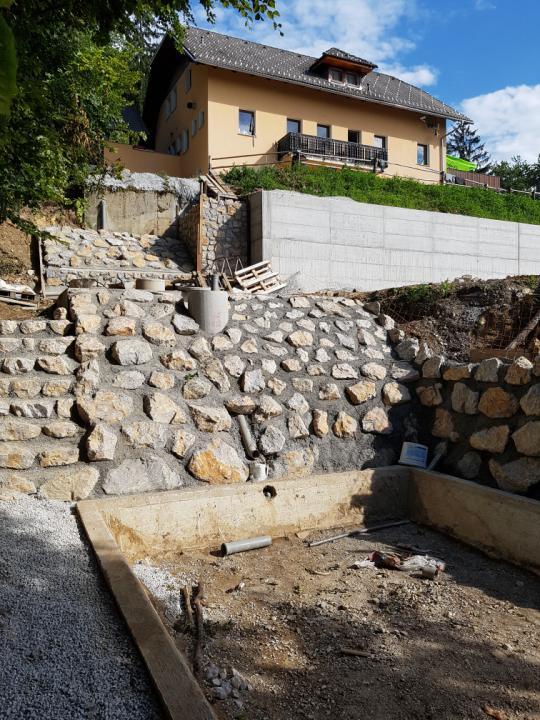 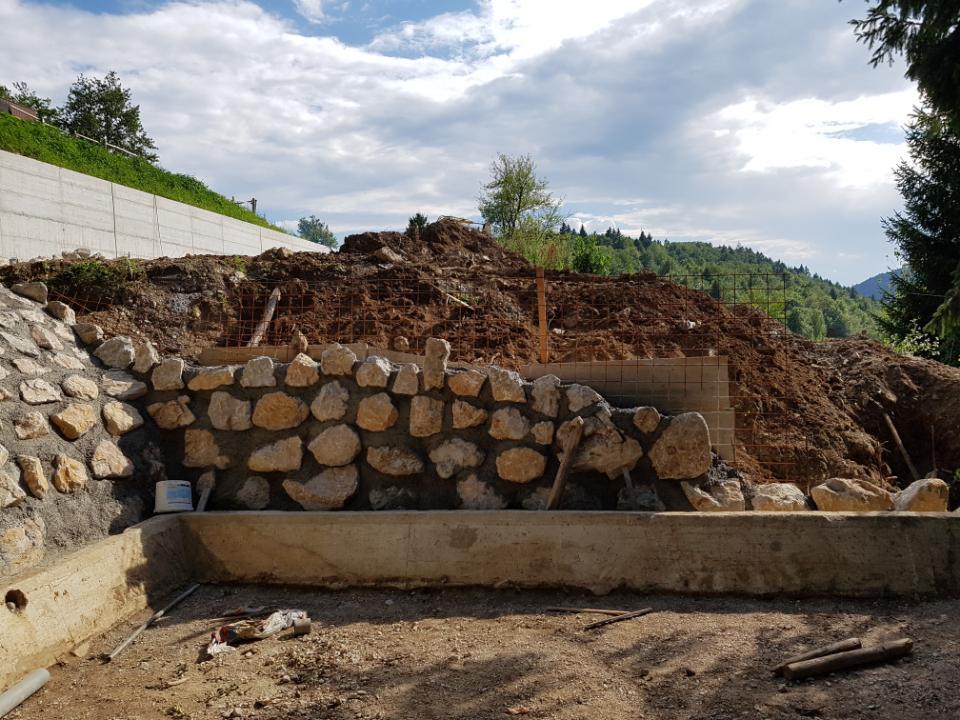 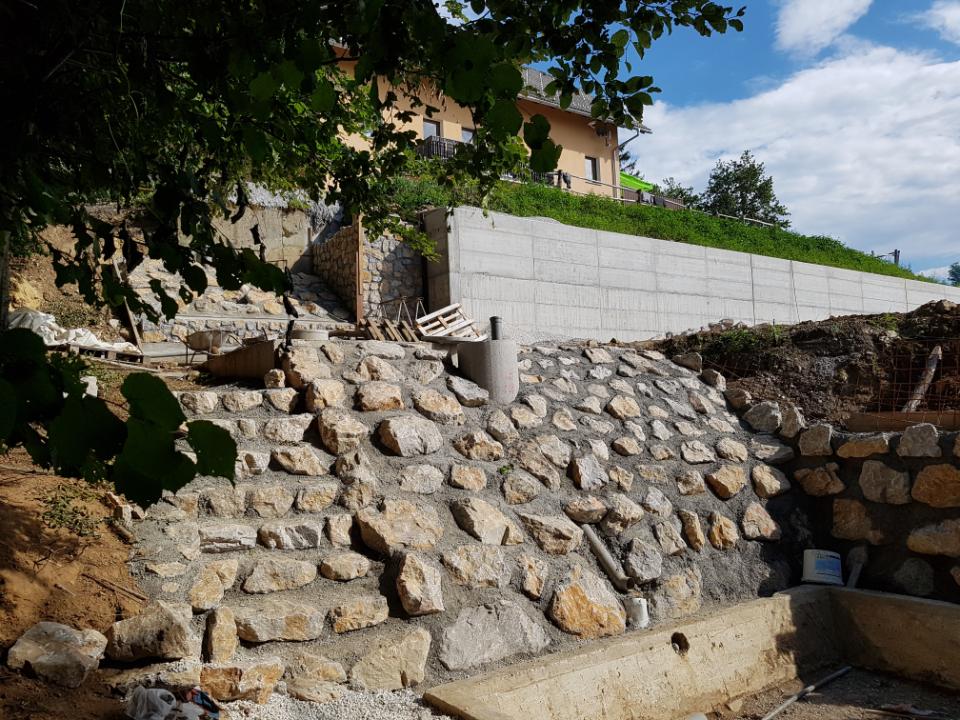 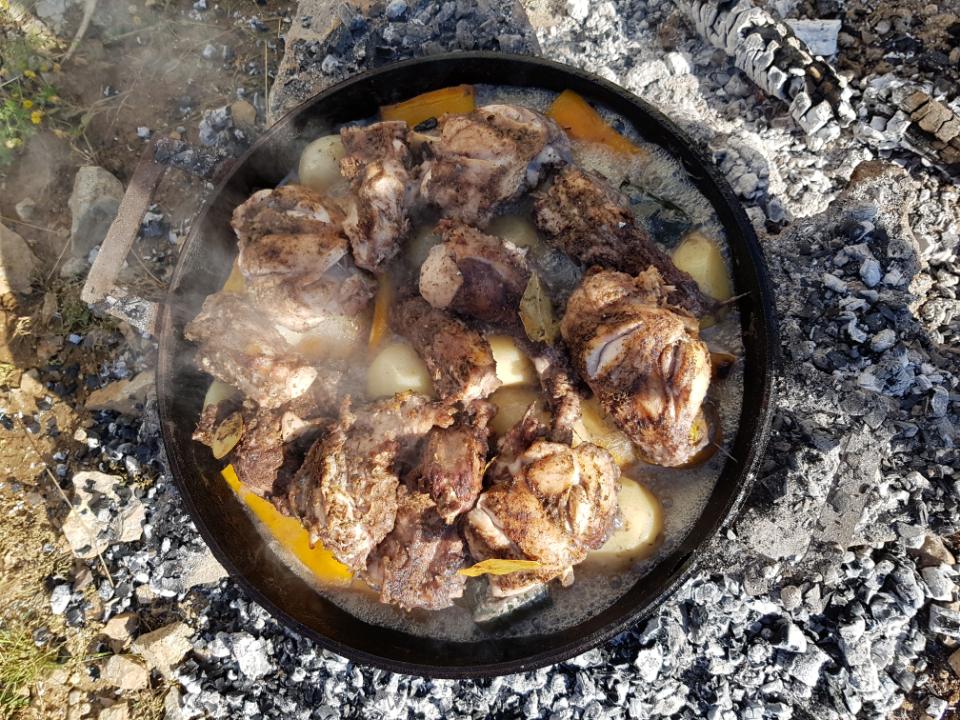 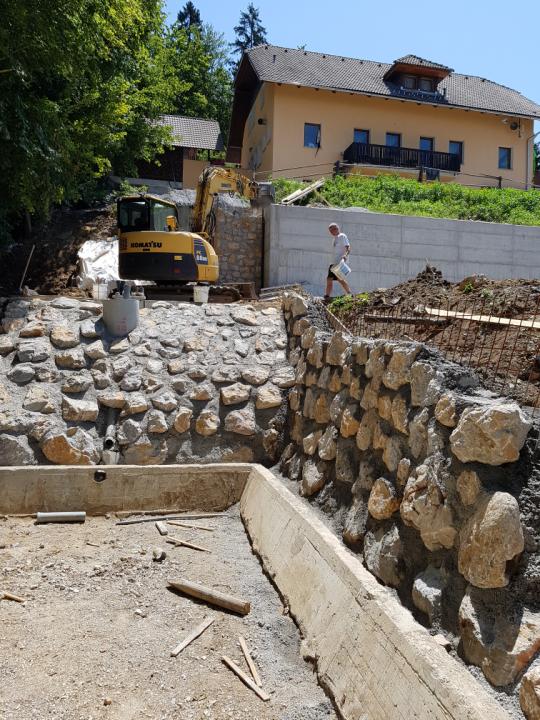 10. julij
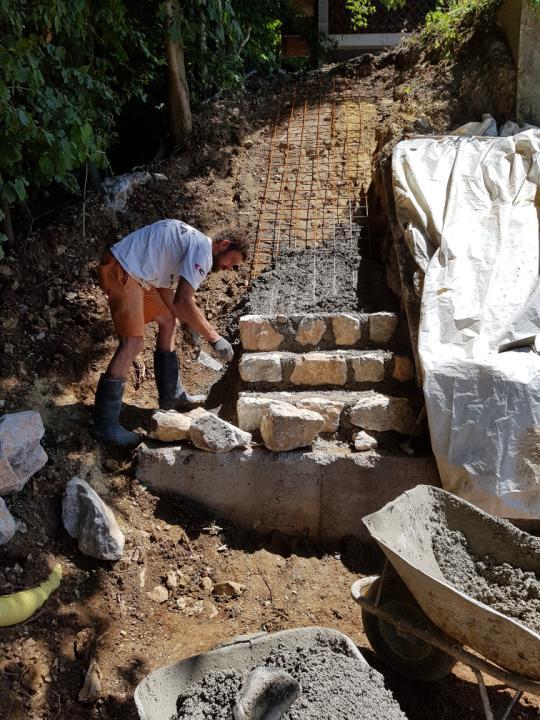 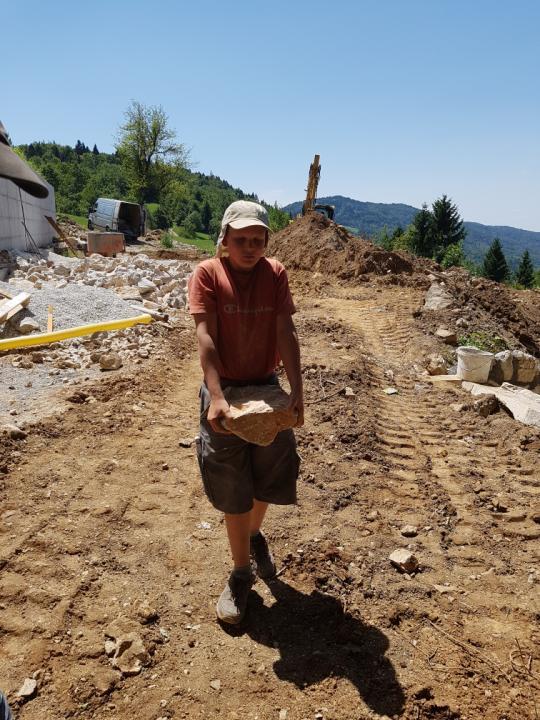 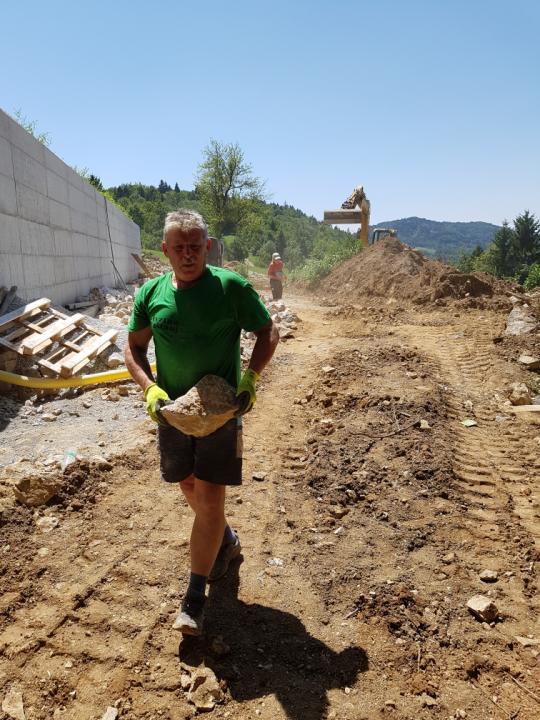 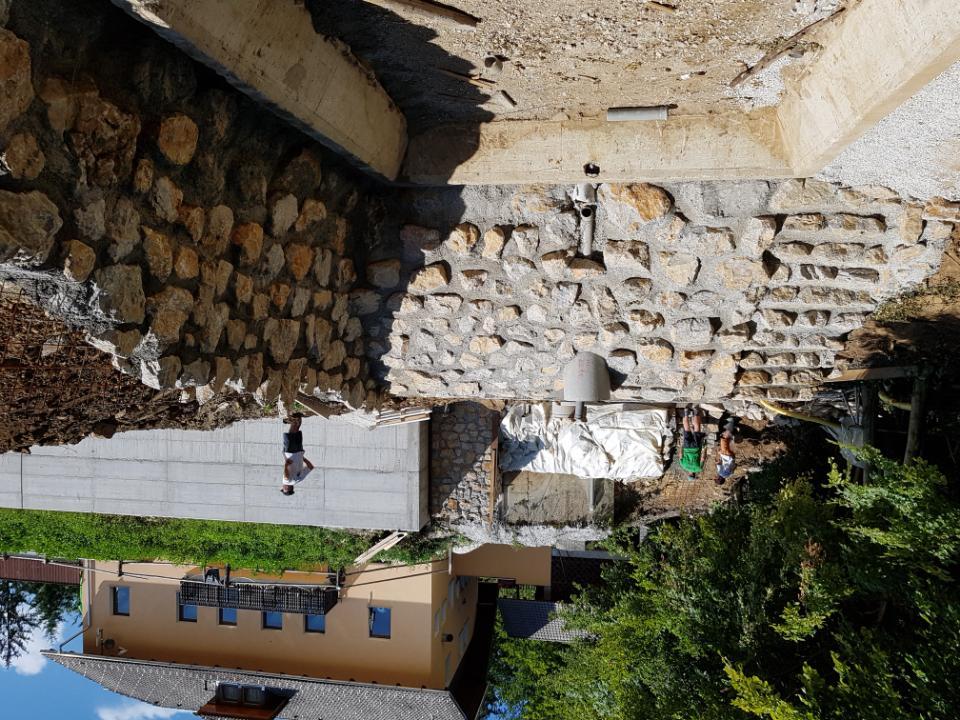 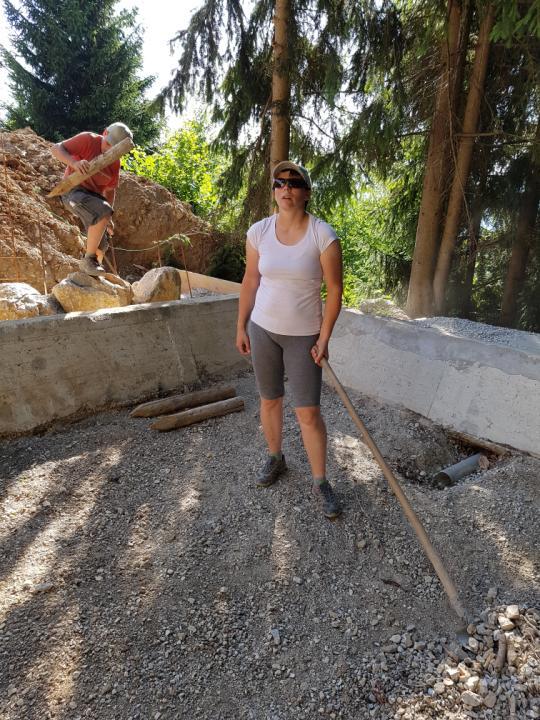 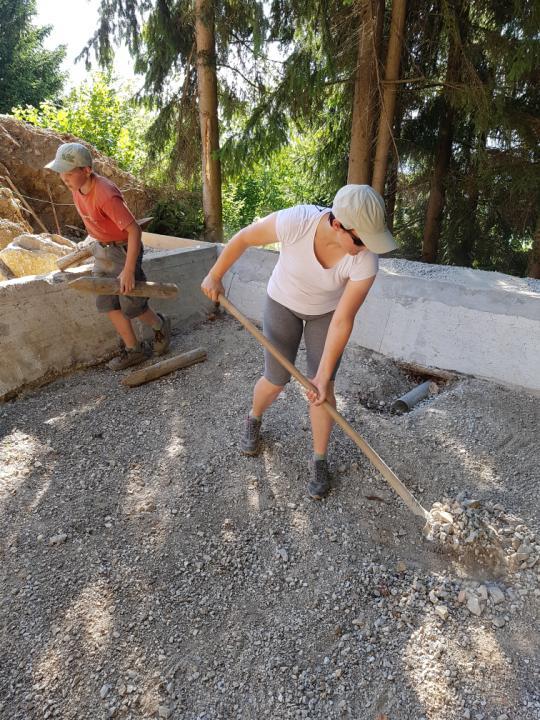 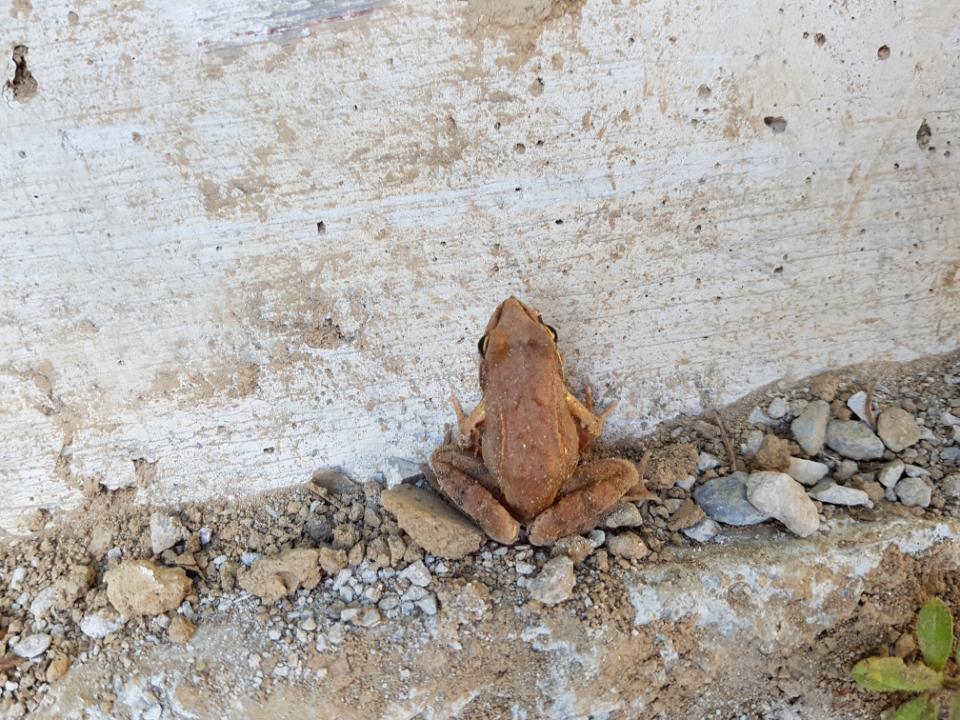 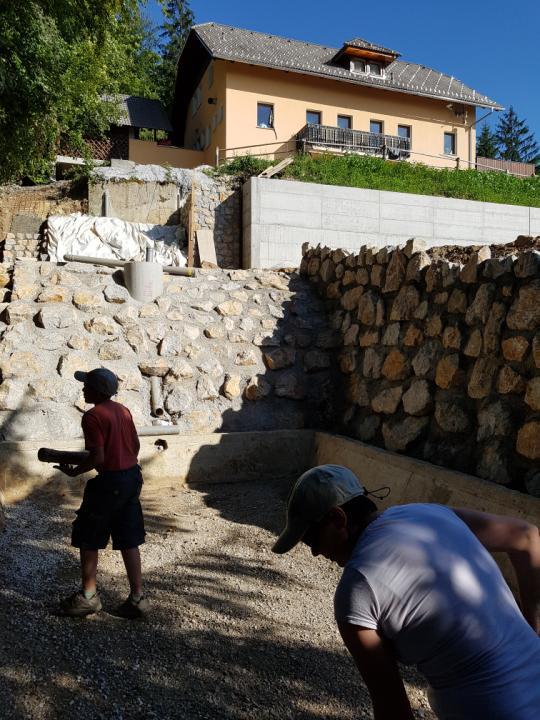 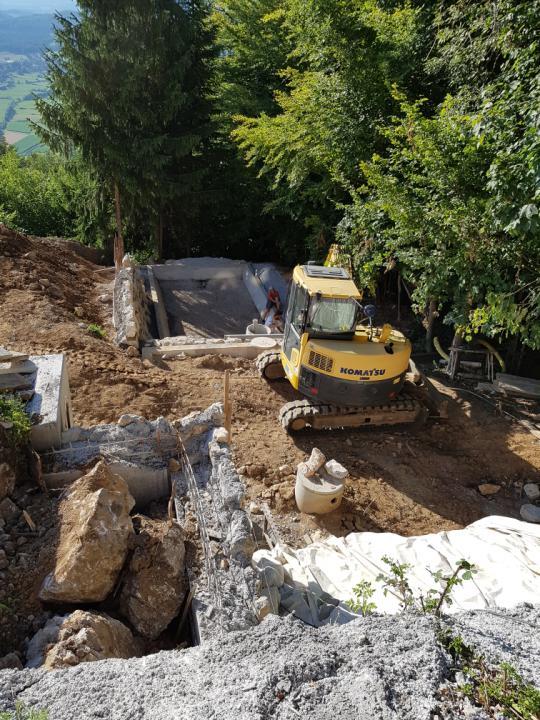 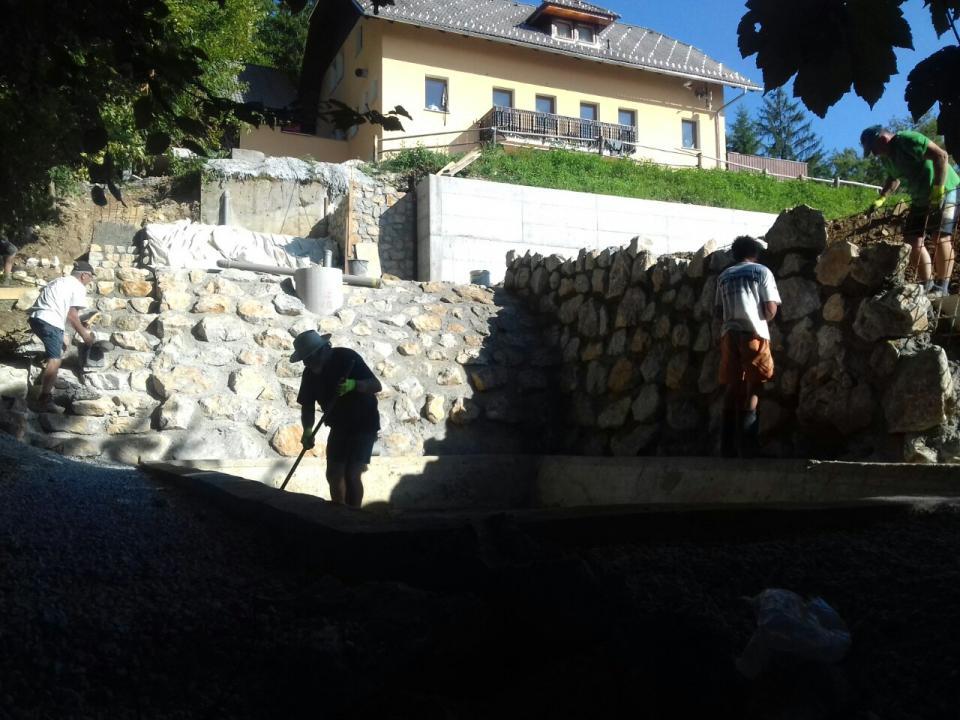 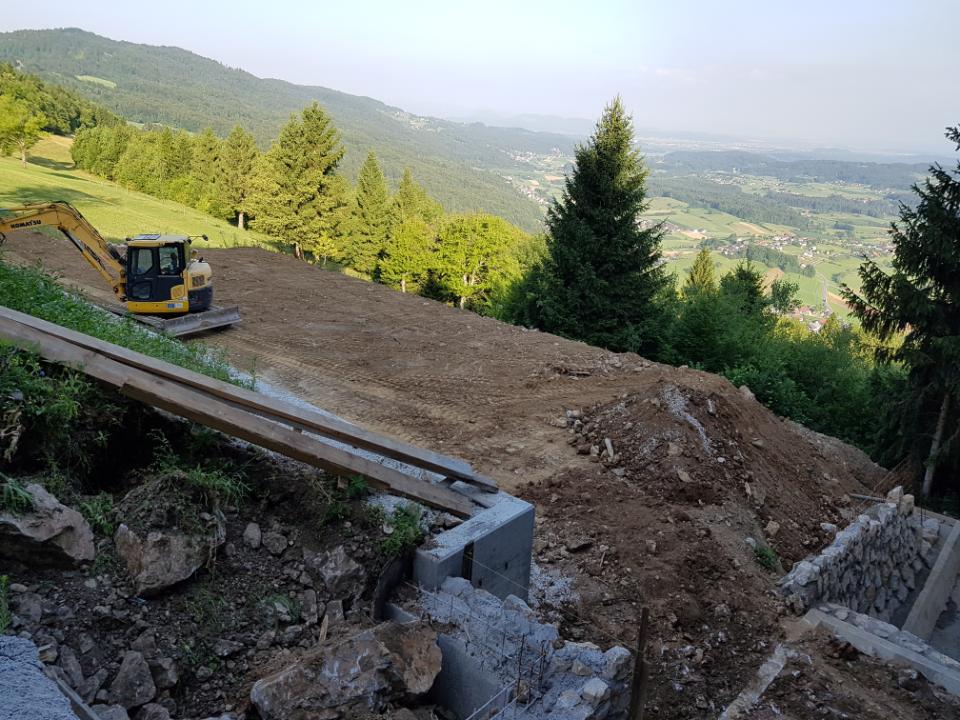 11. julij
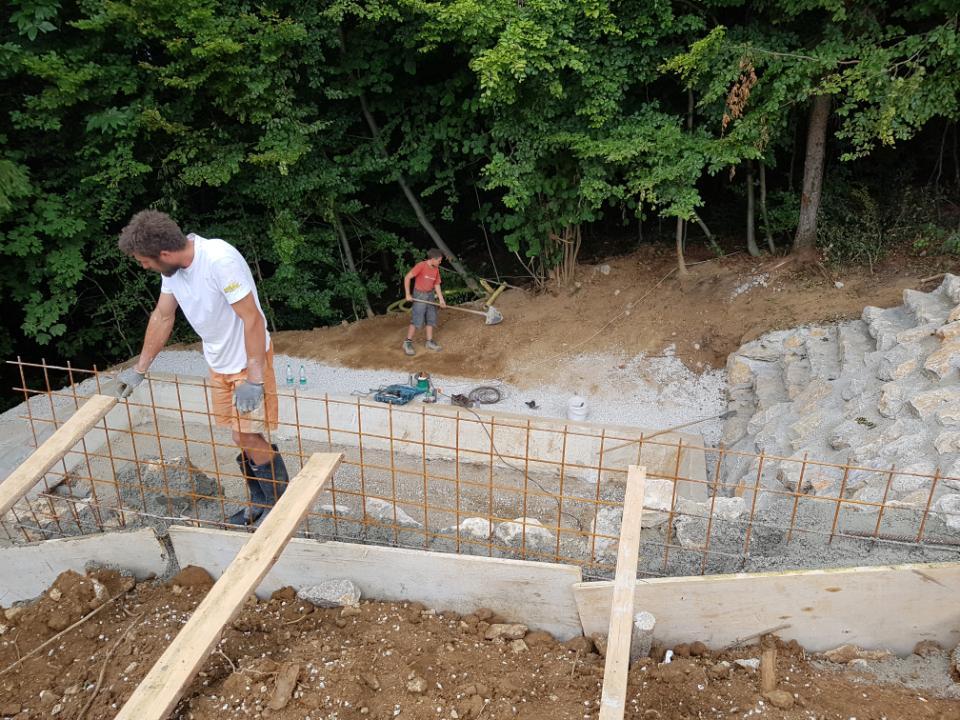 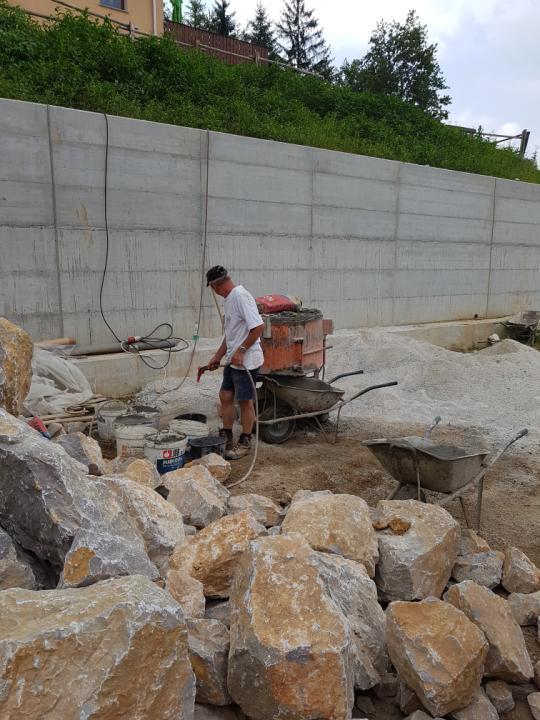 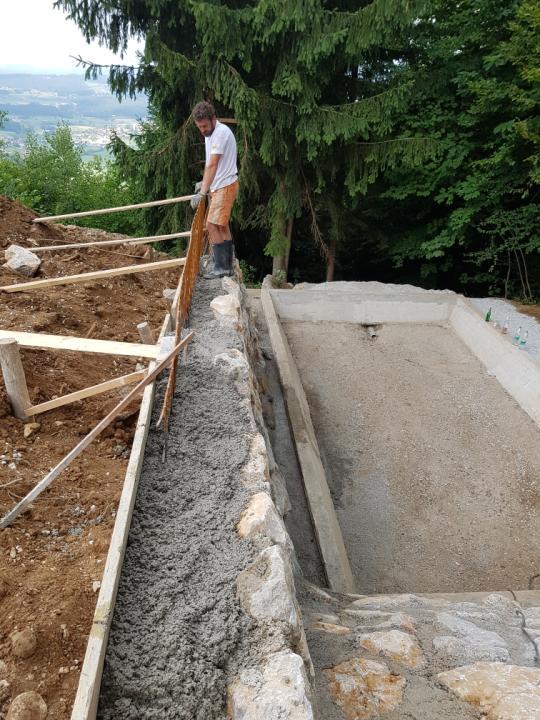 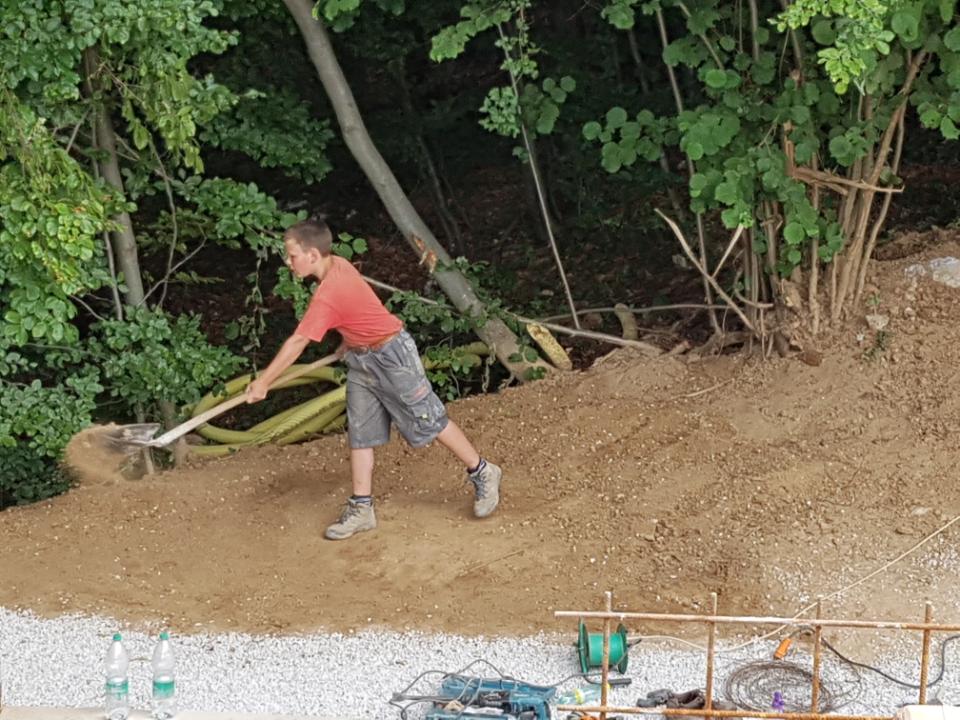 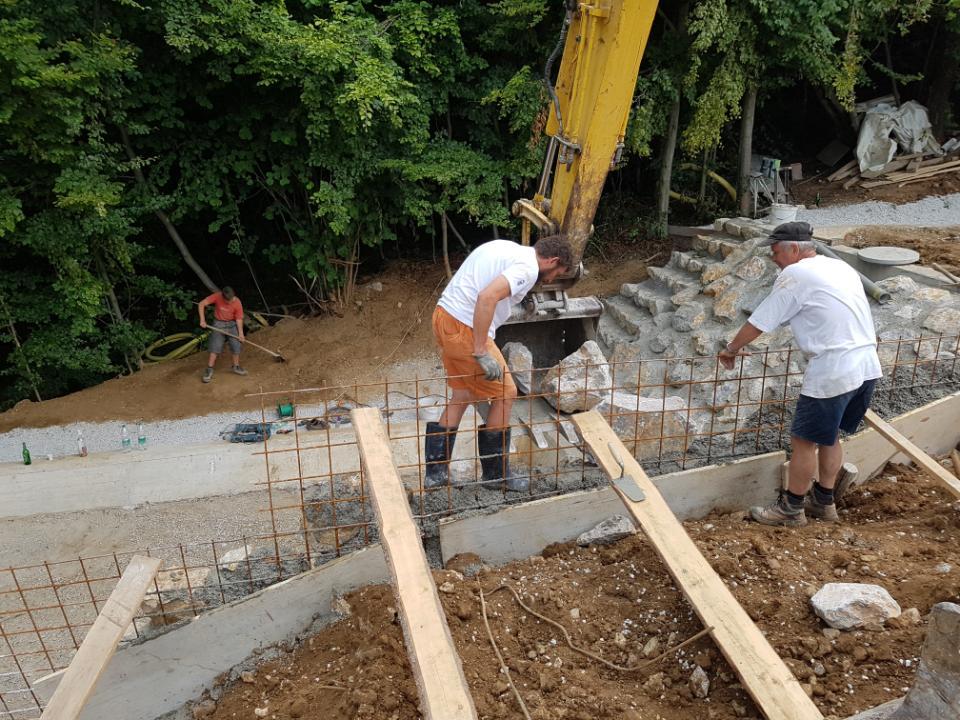 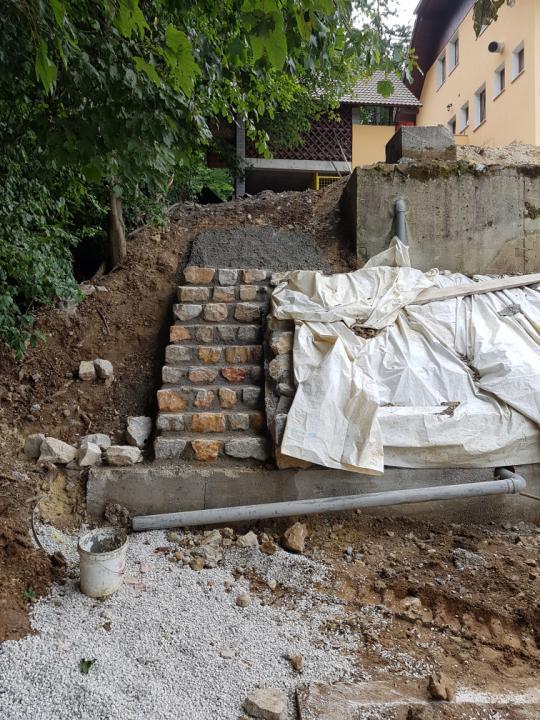 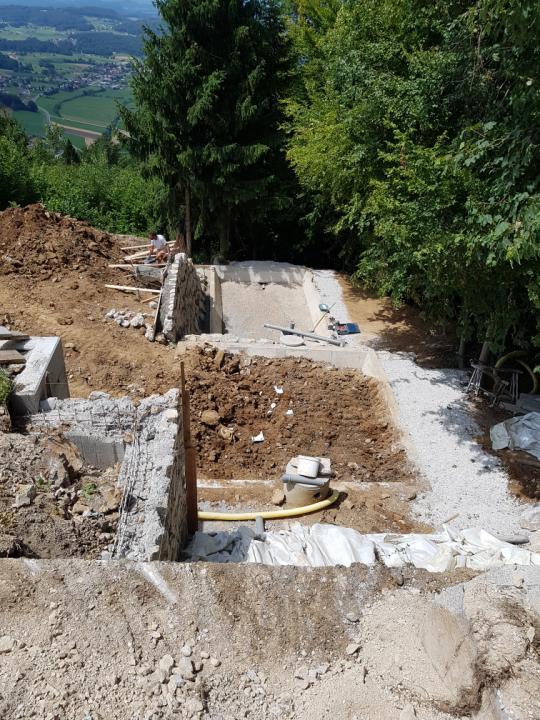 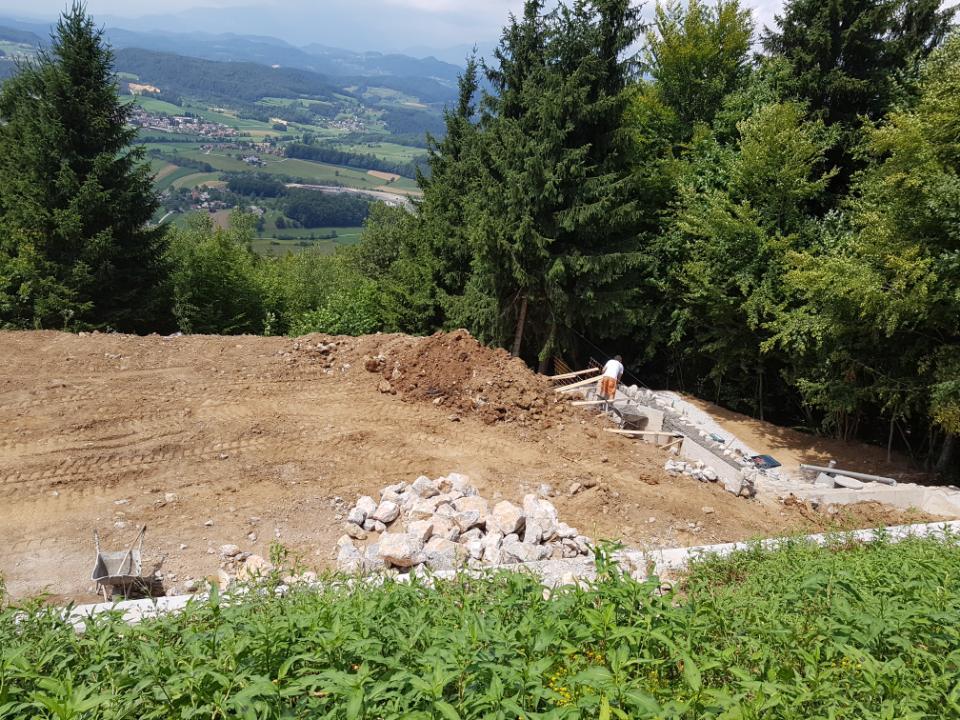 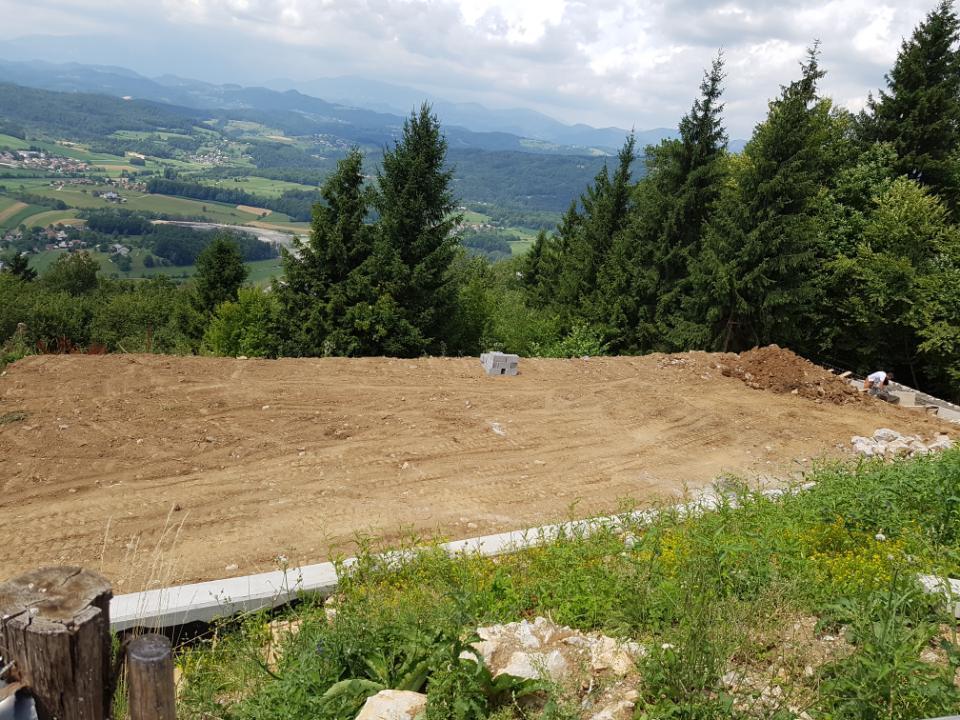 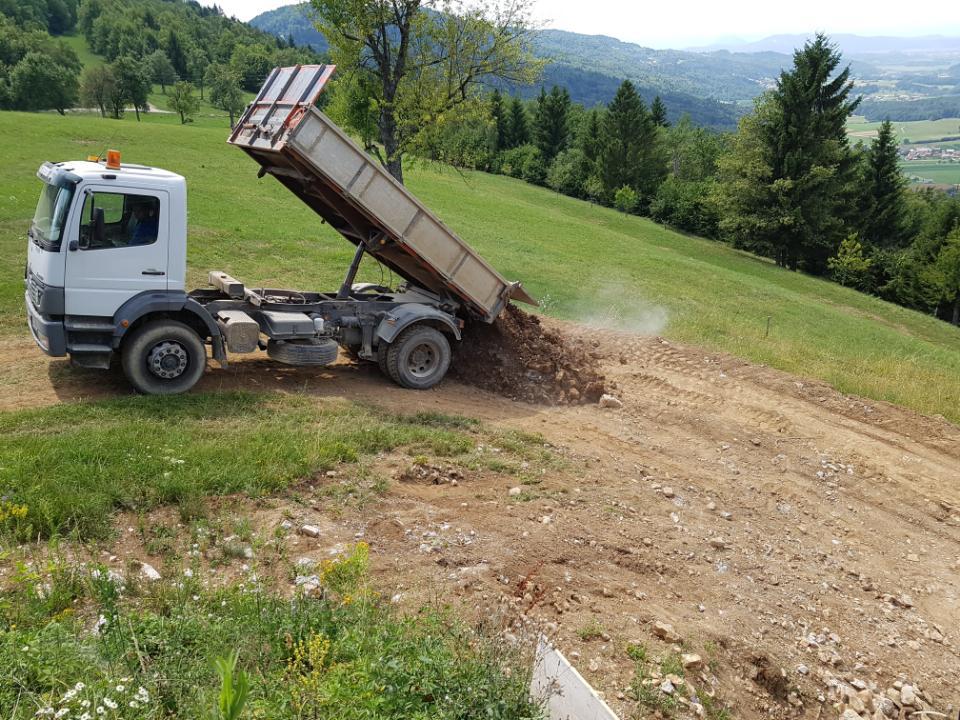 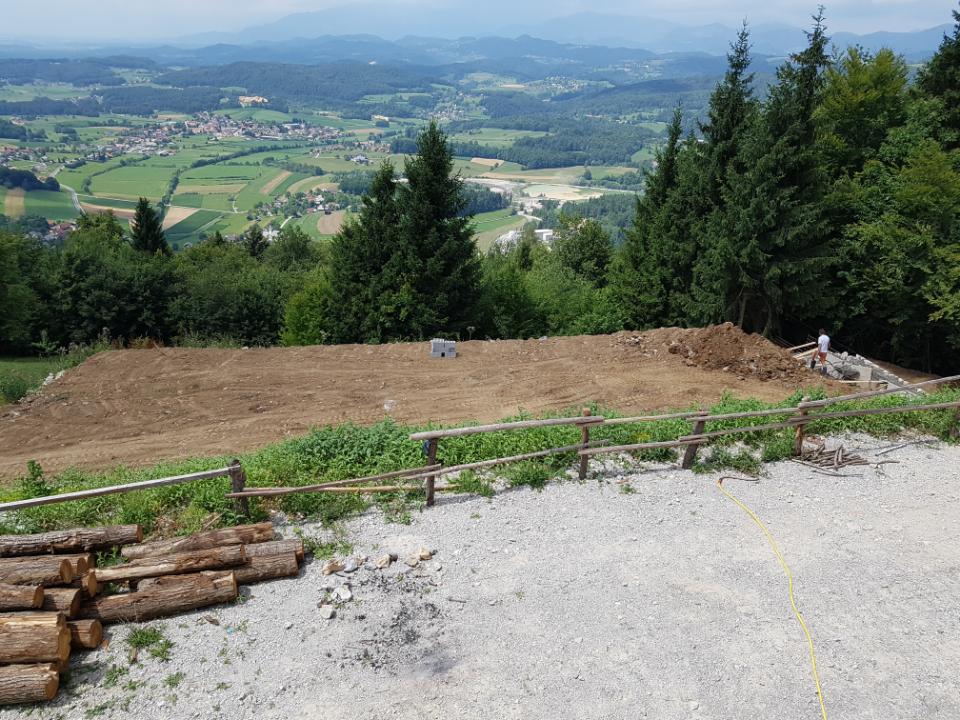 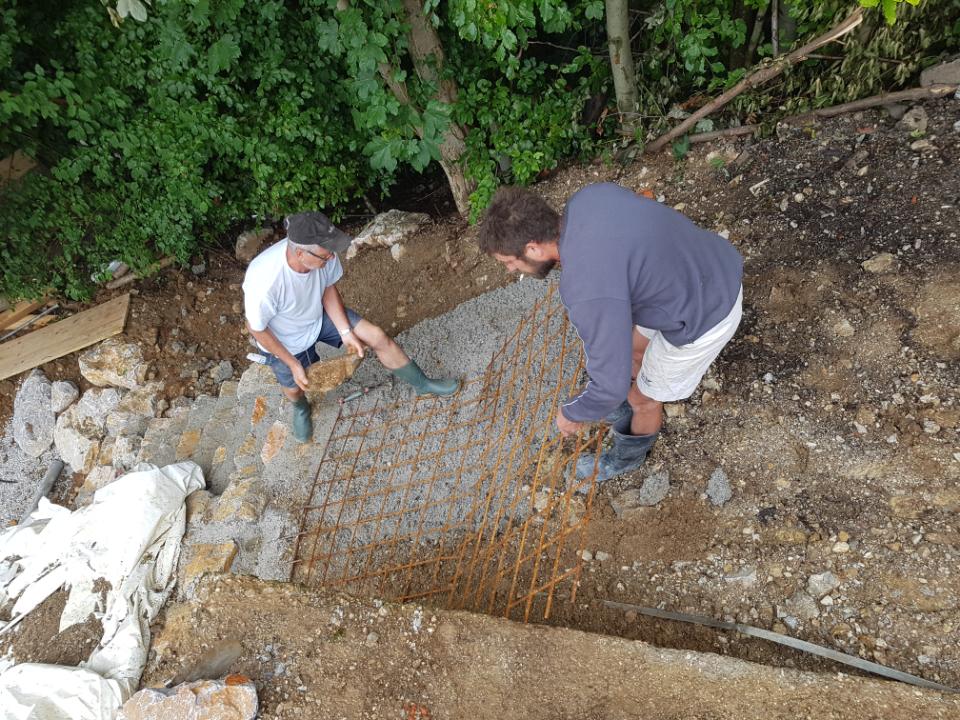 12. julij
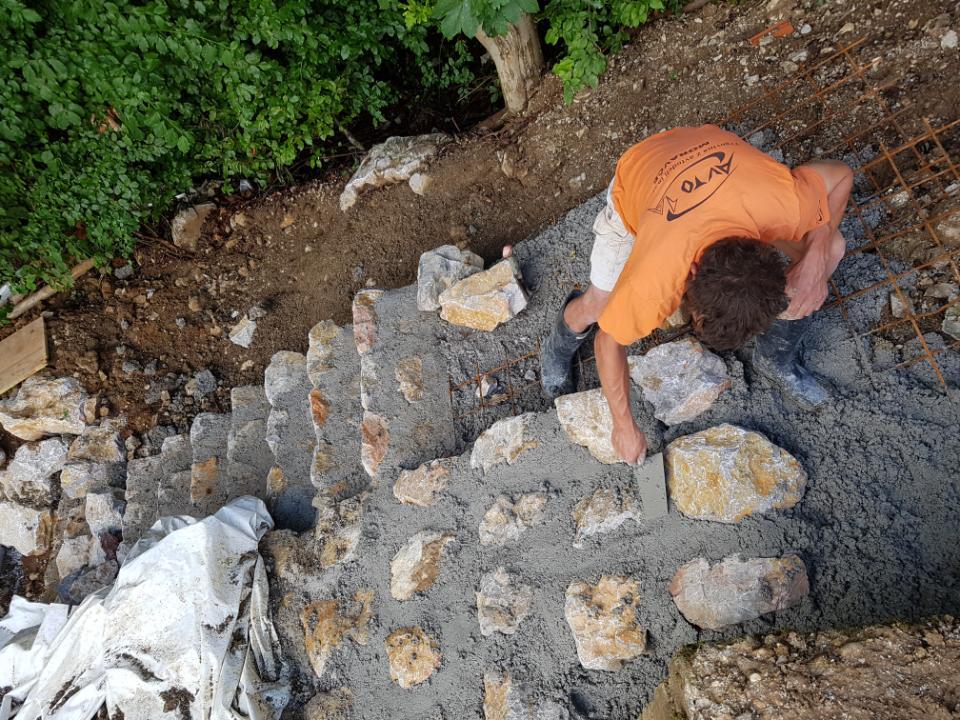 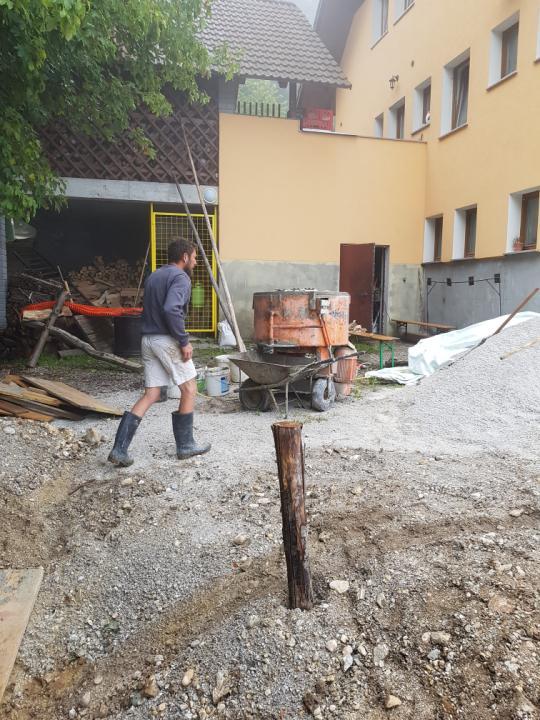 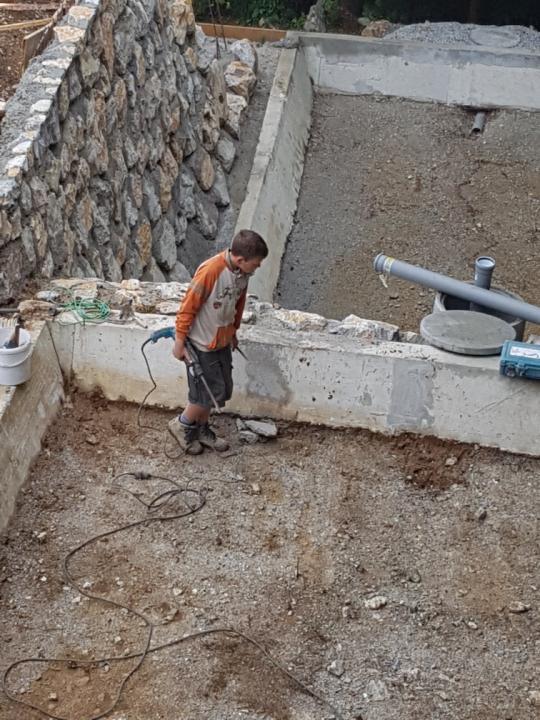 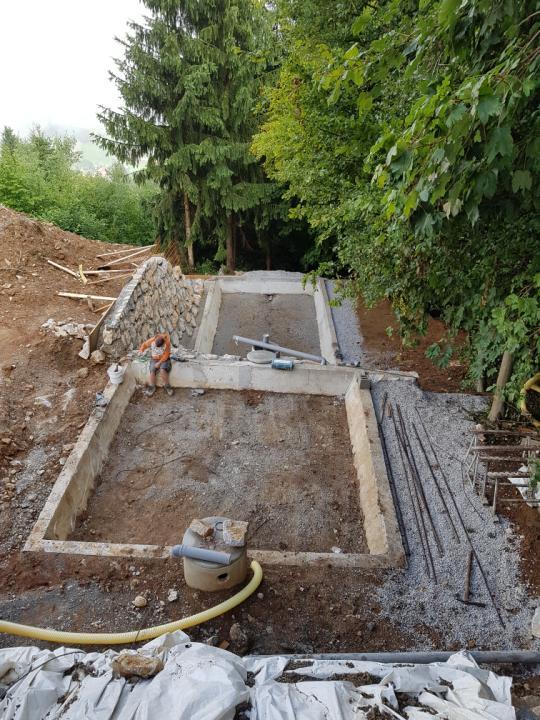 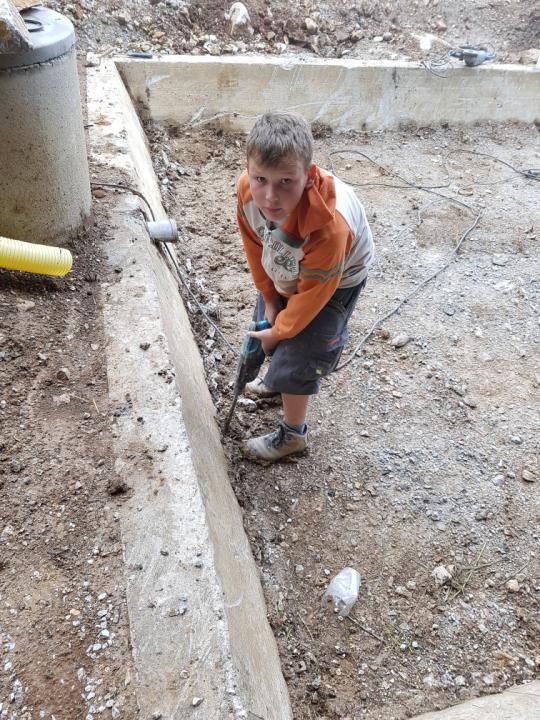 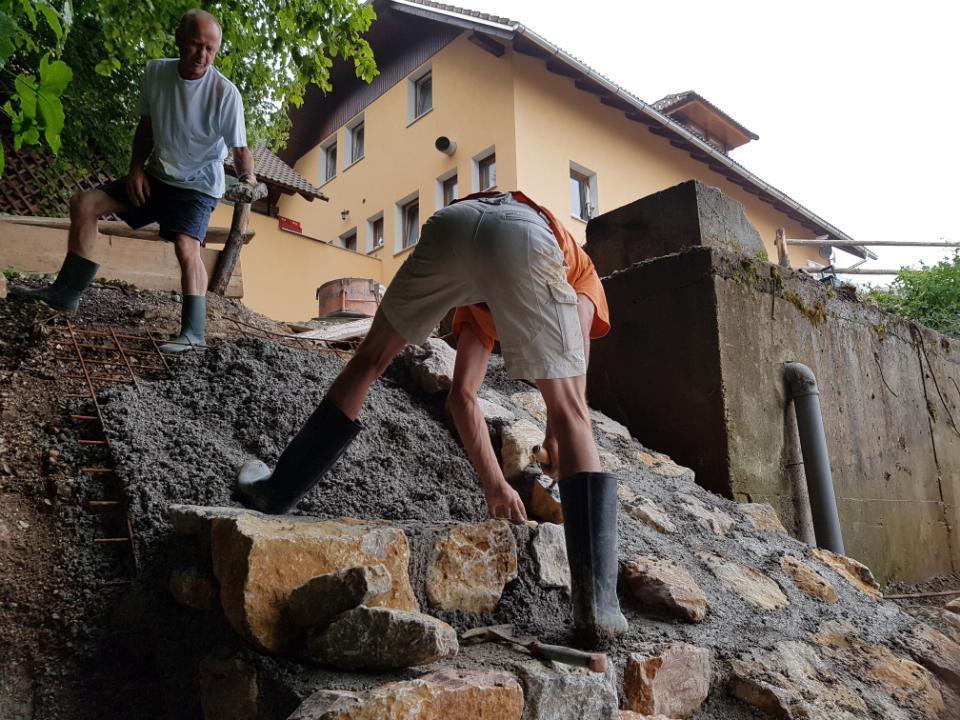 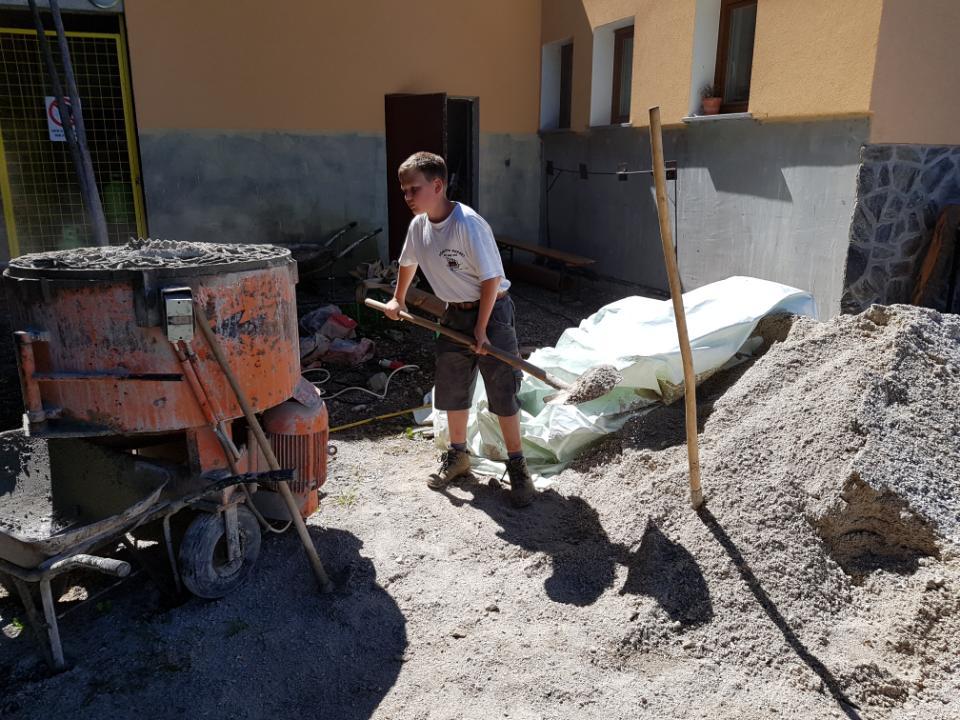 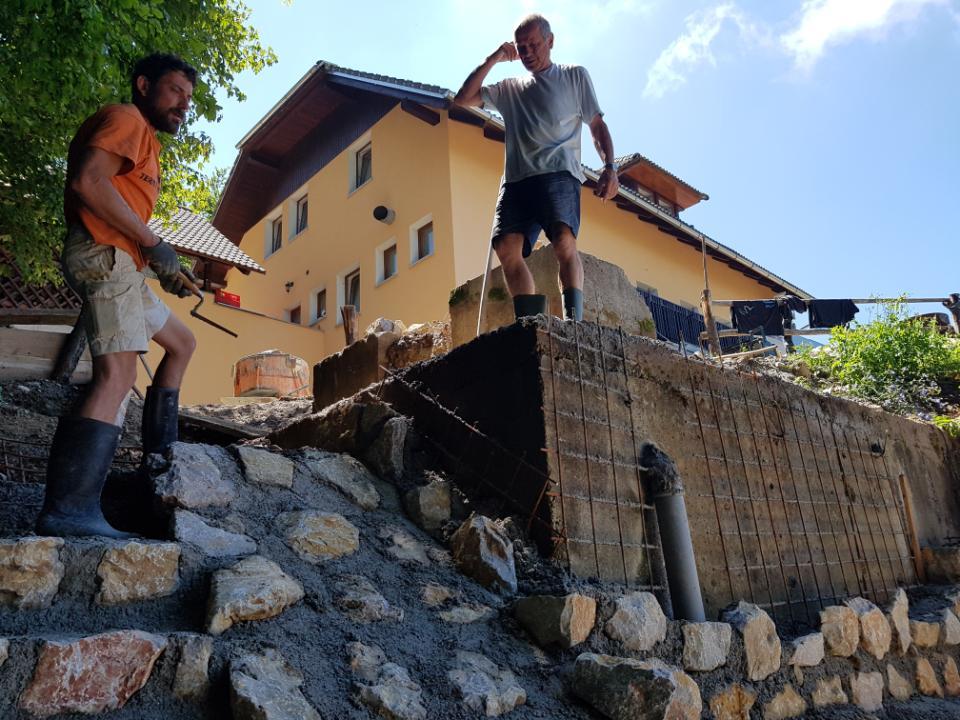 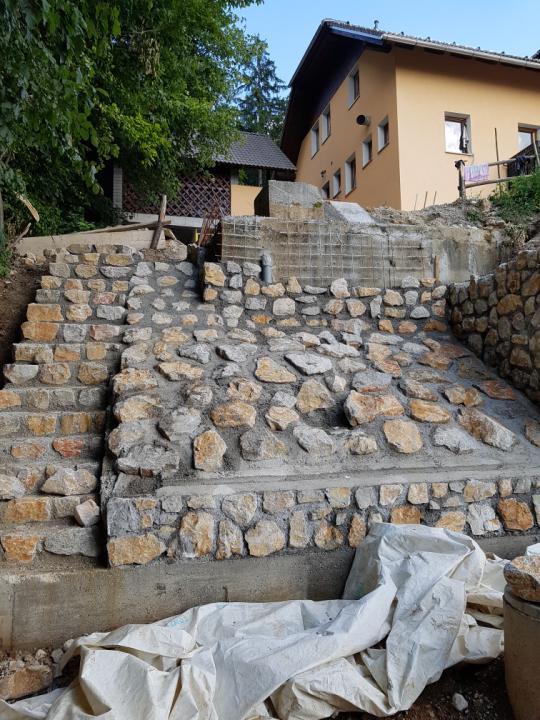 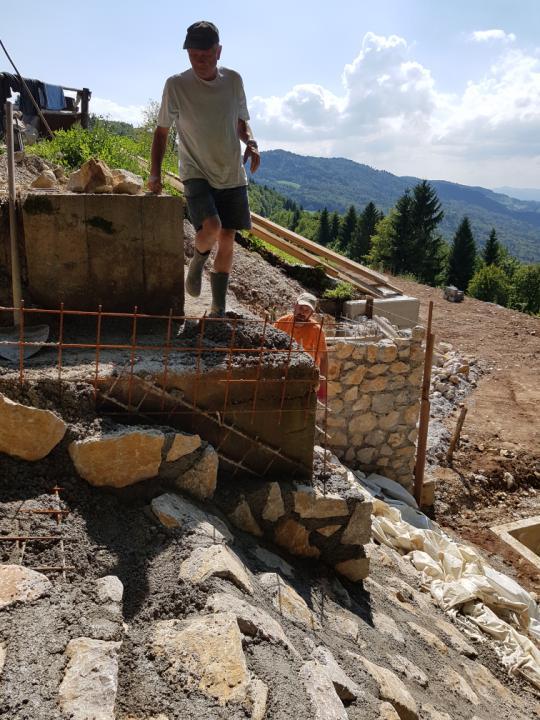 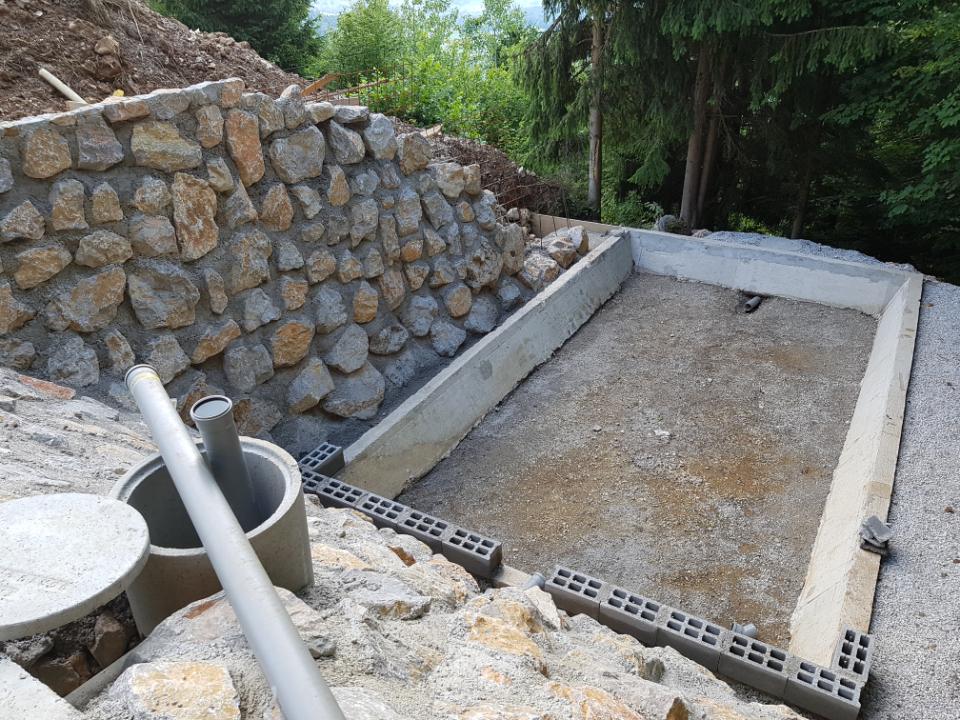 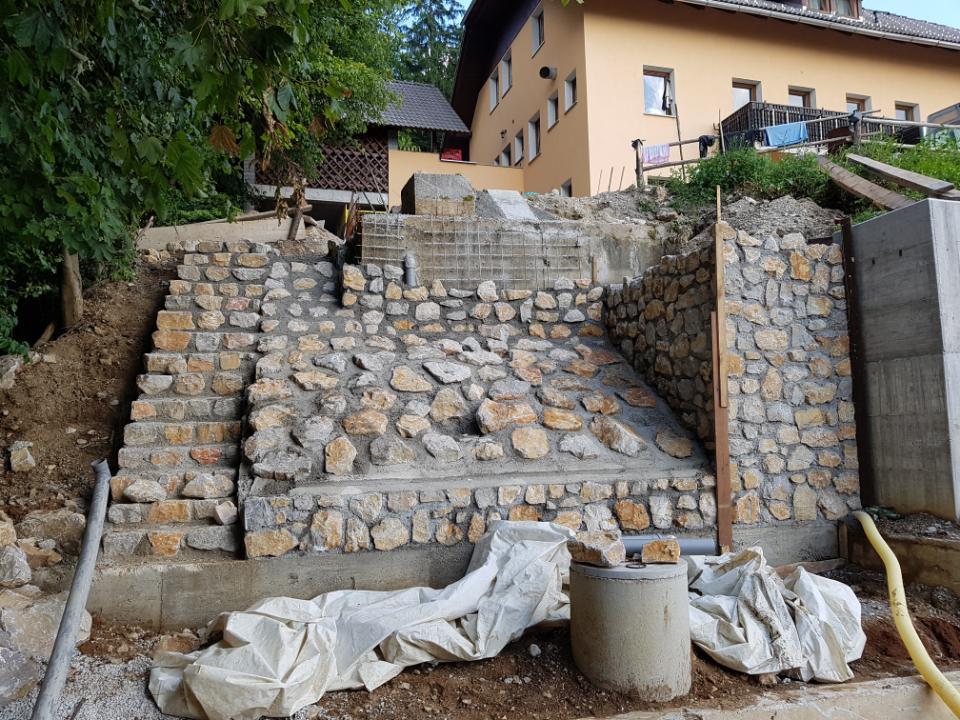 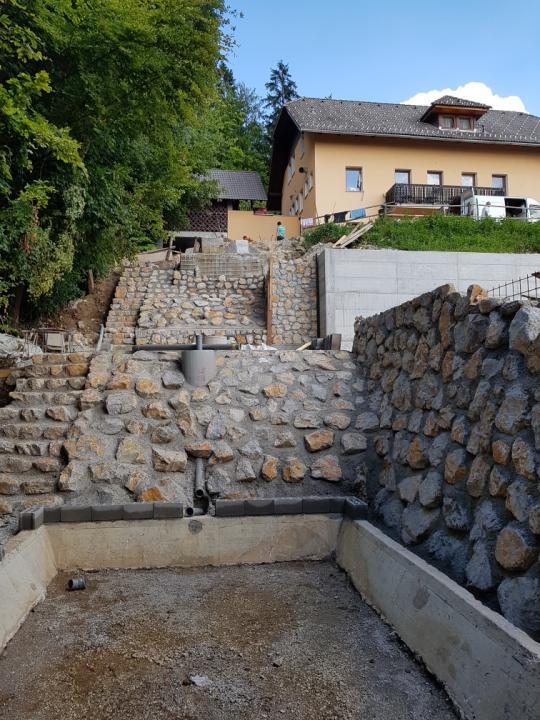 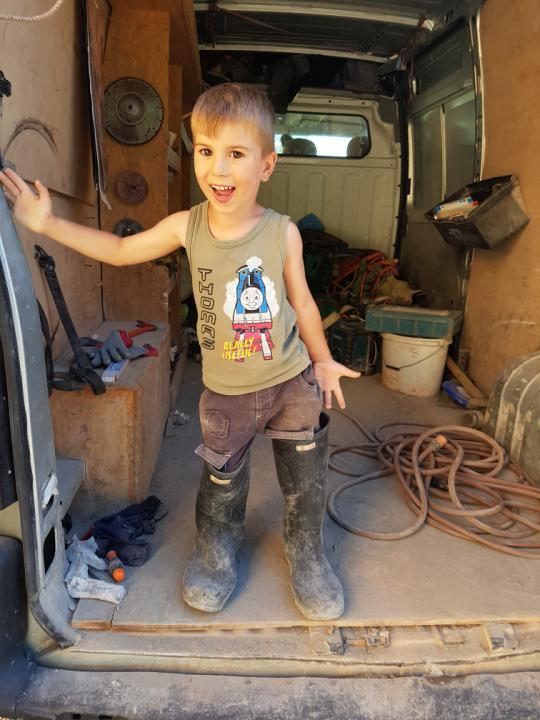 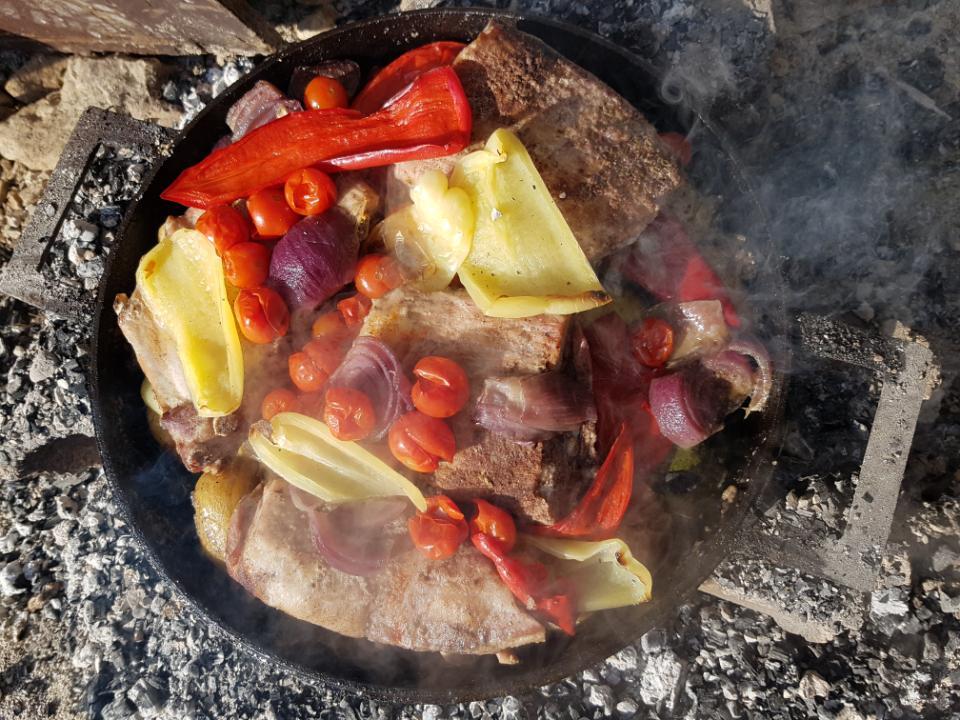 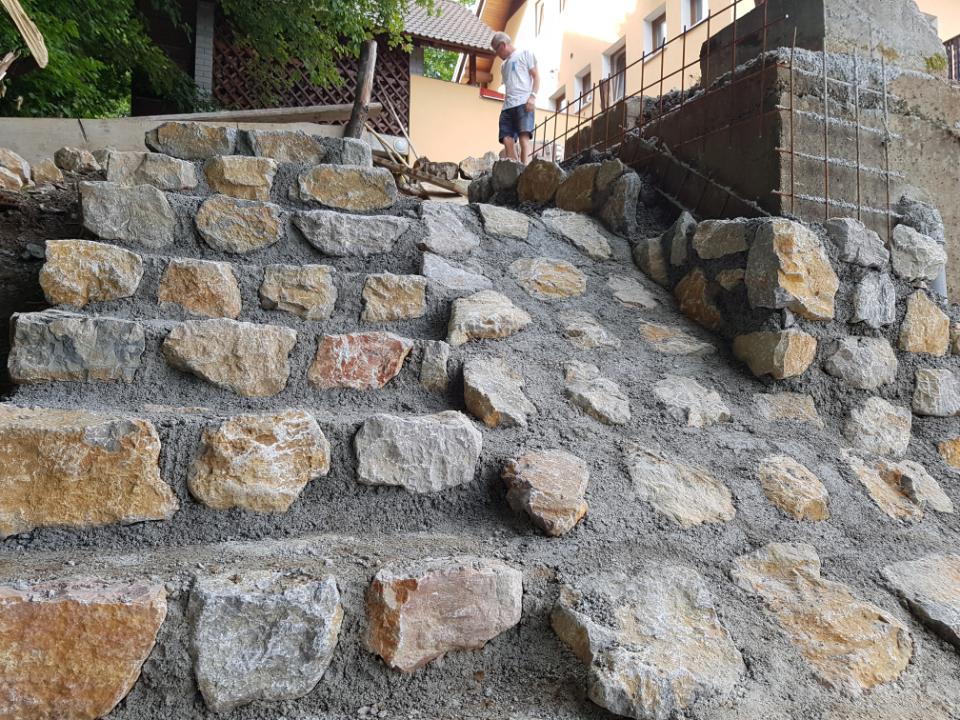 13. julij
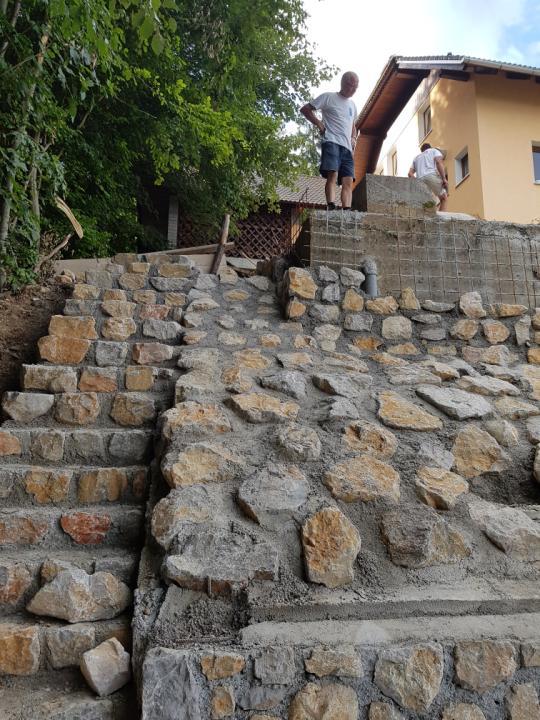 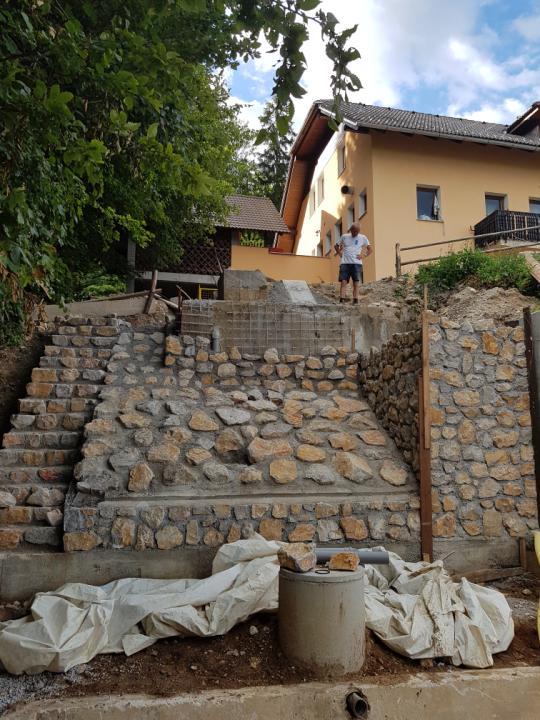 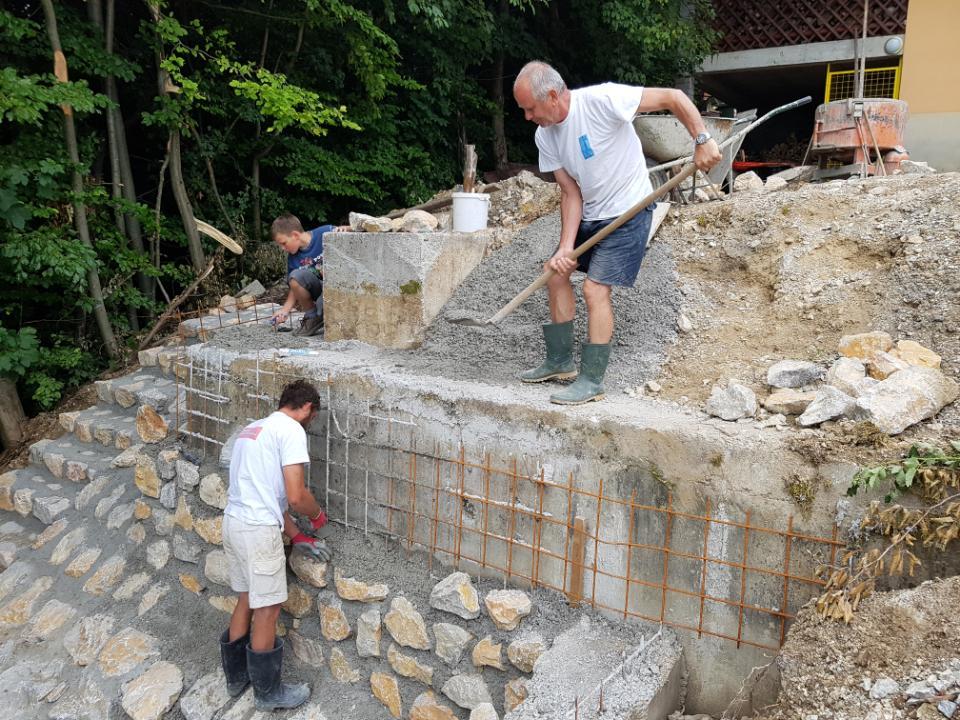 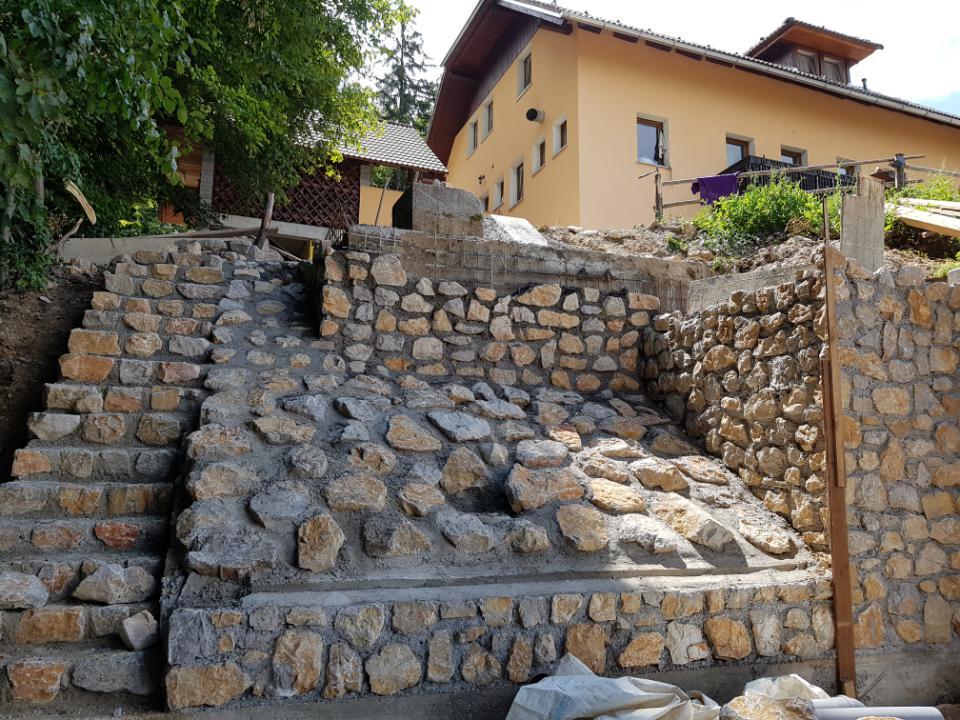 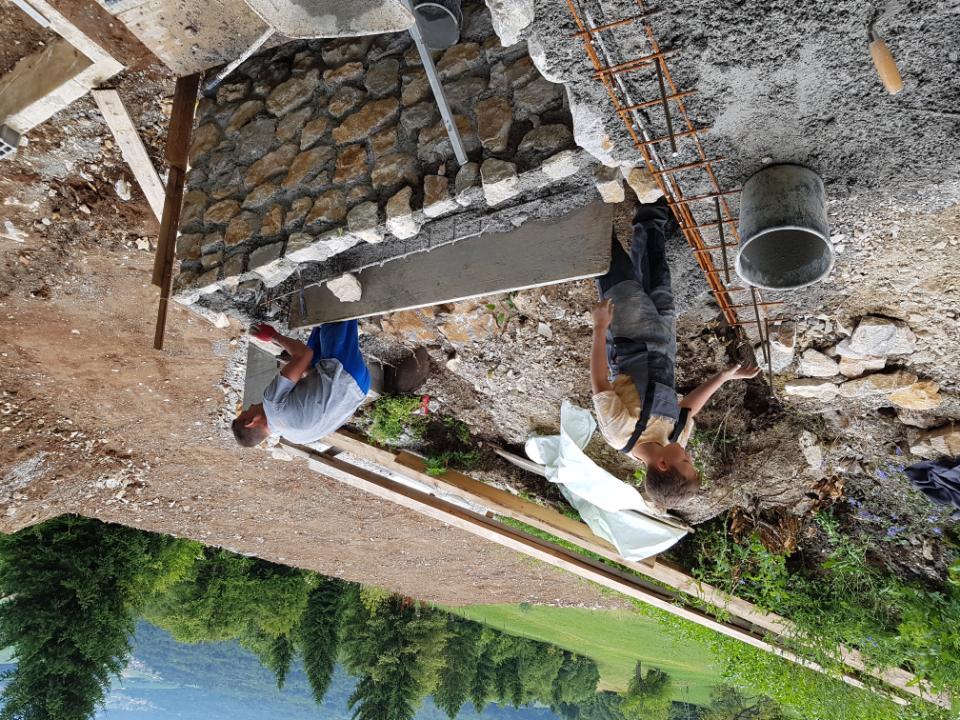 14. julij
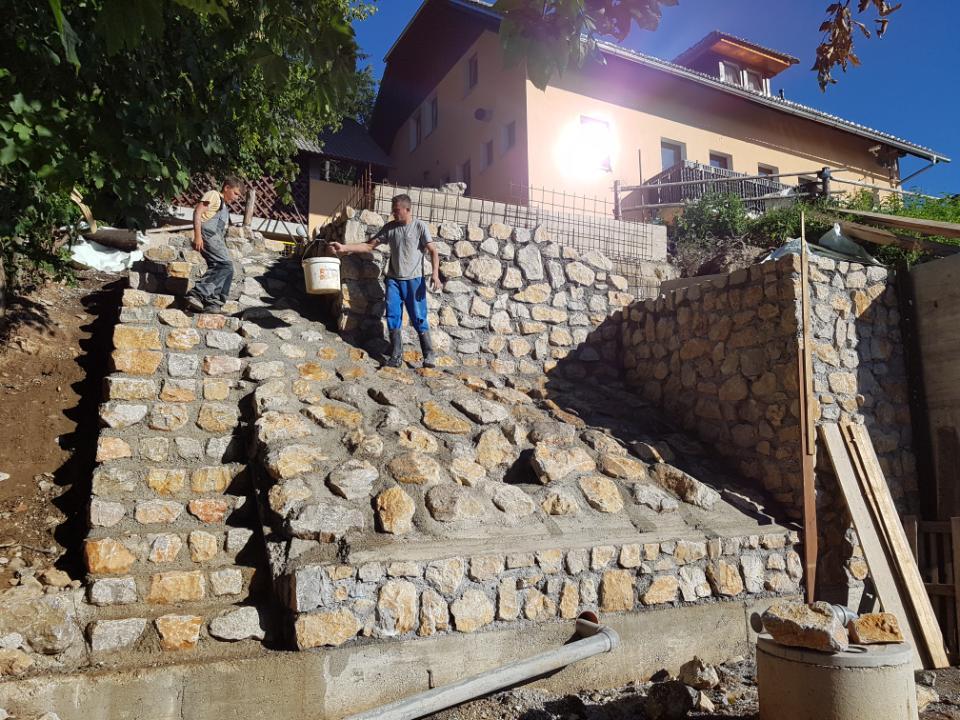 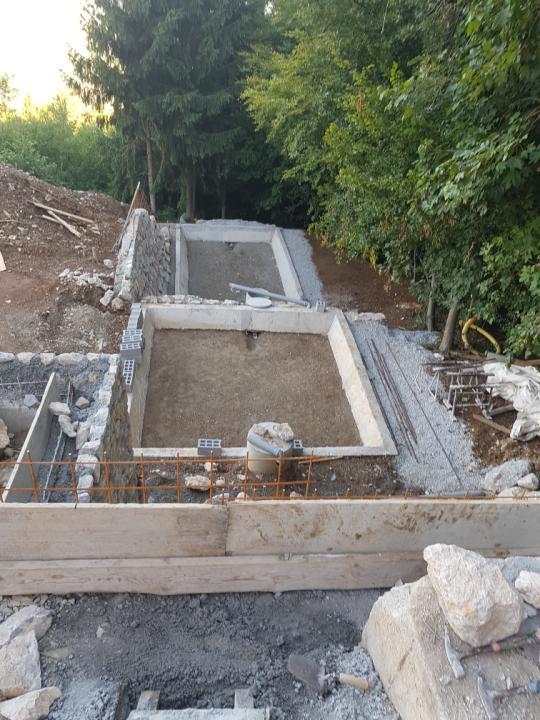 15. julij
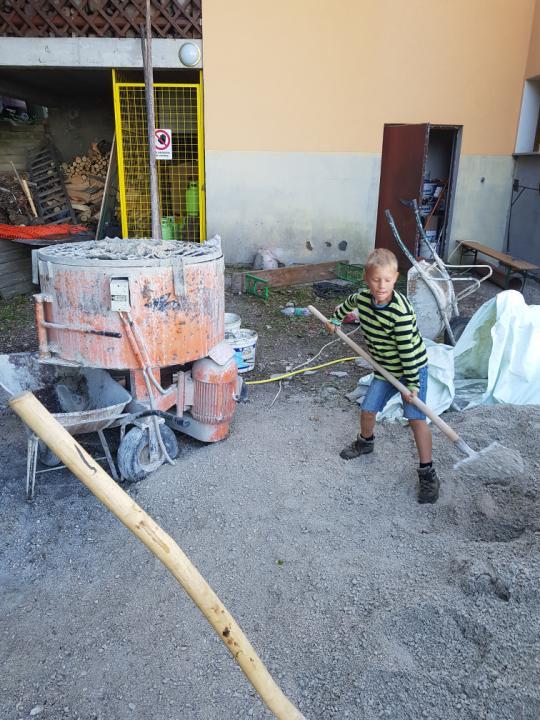 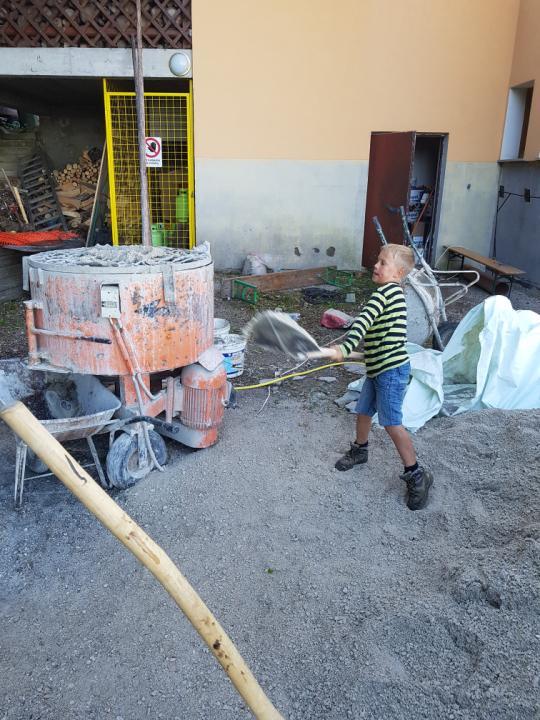 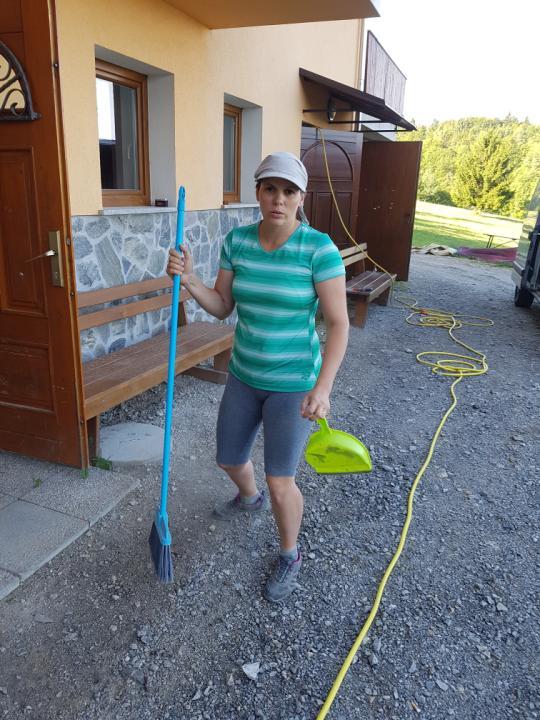 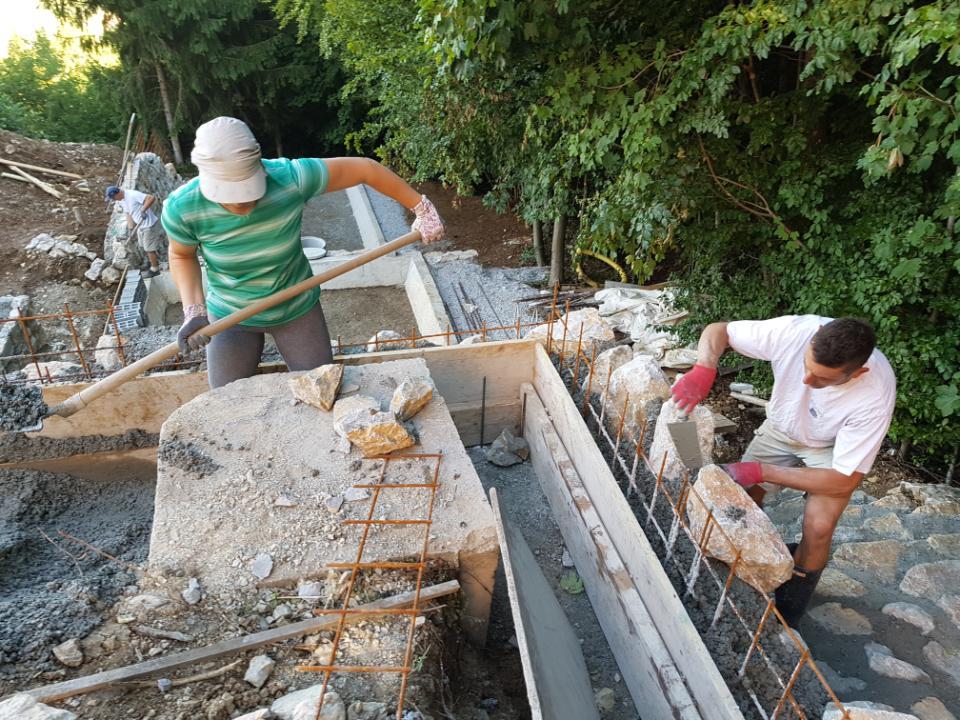 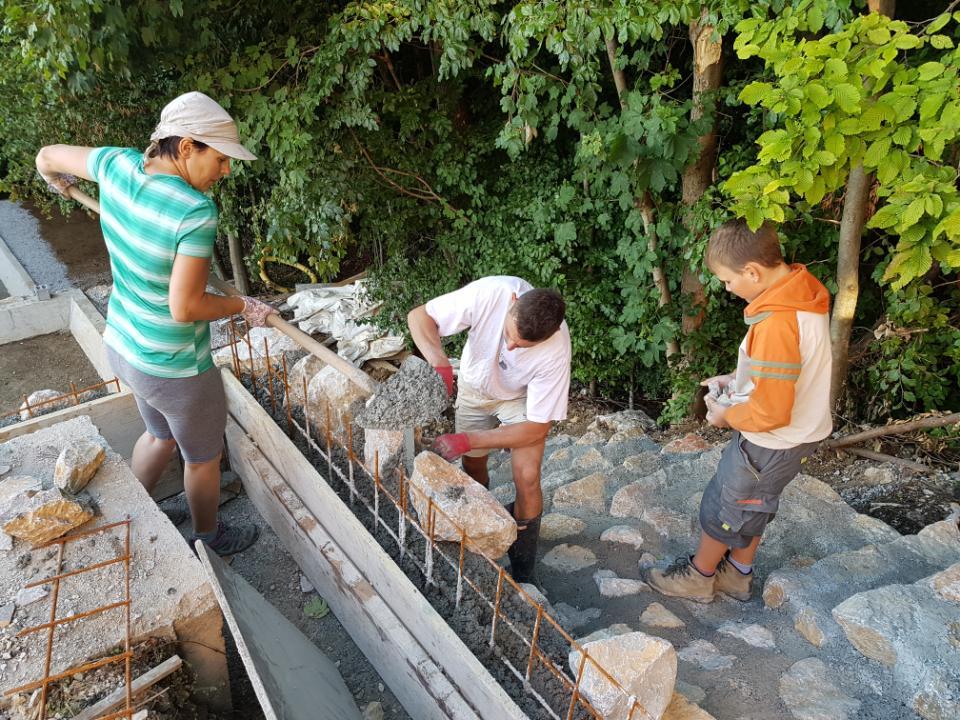 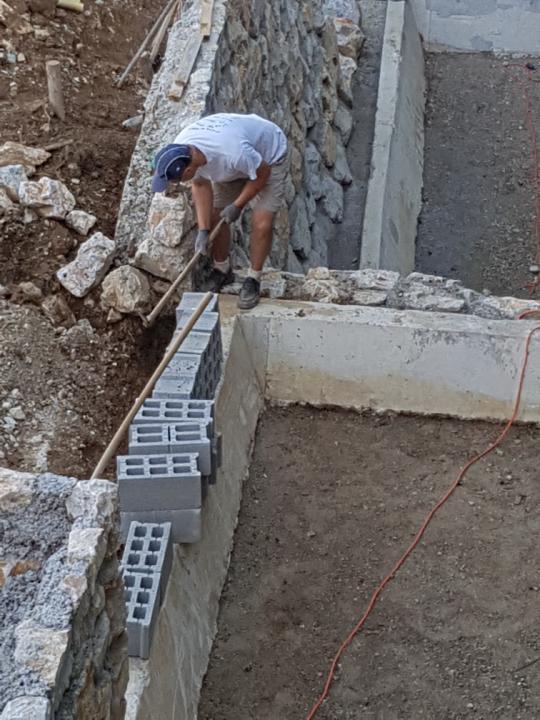 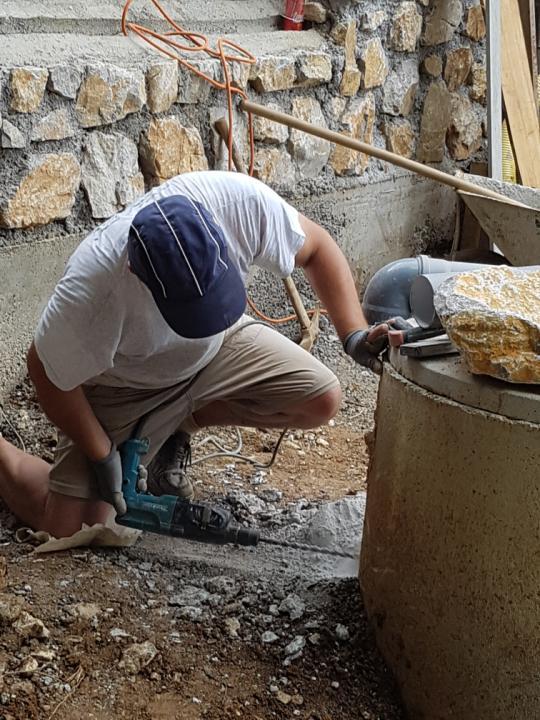 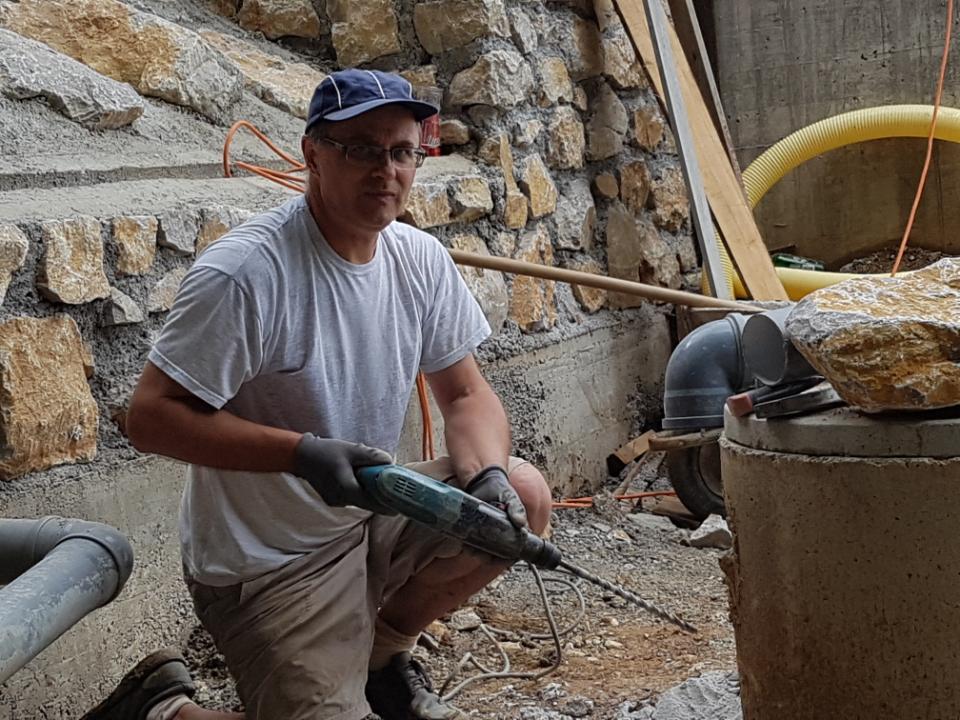 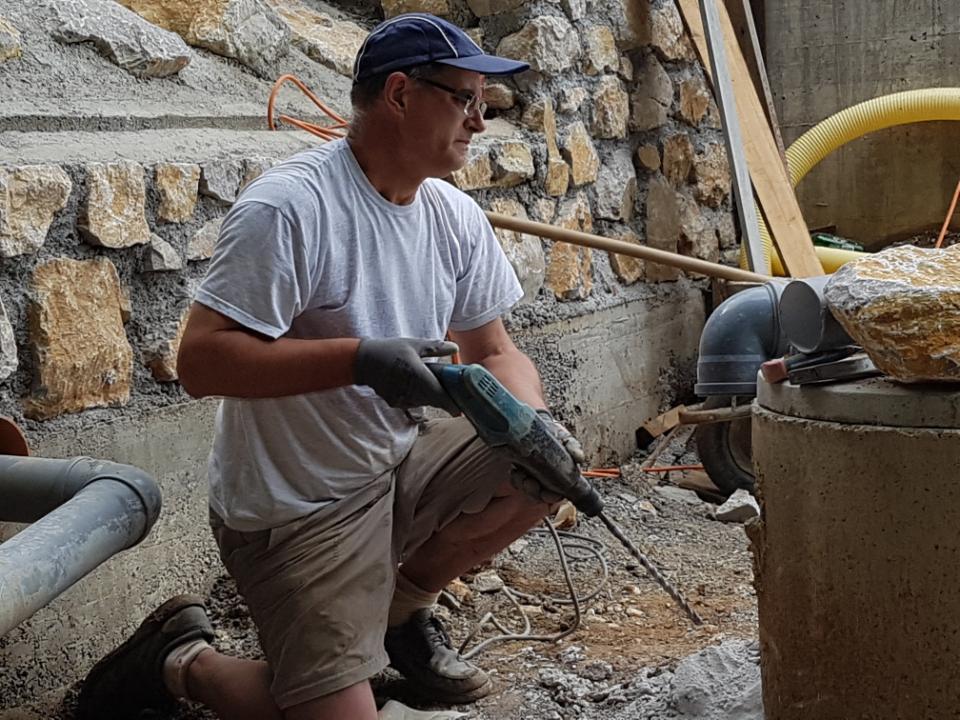 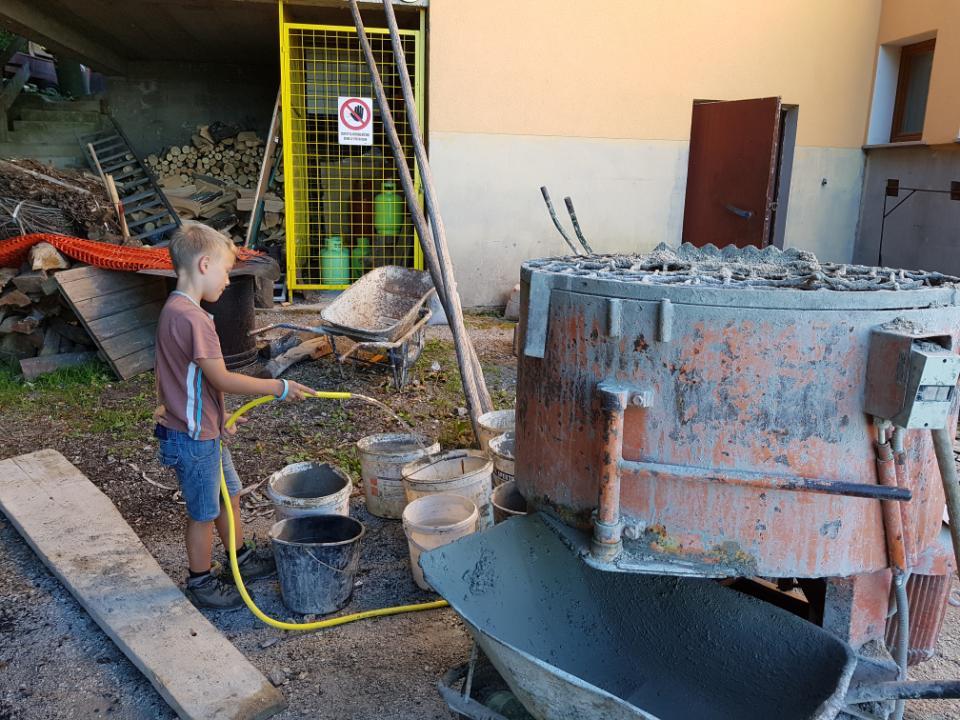 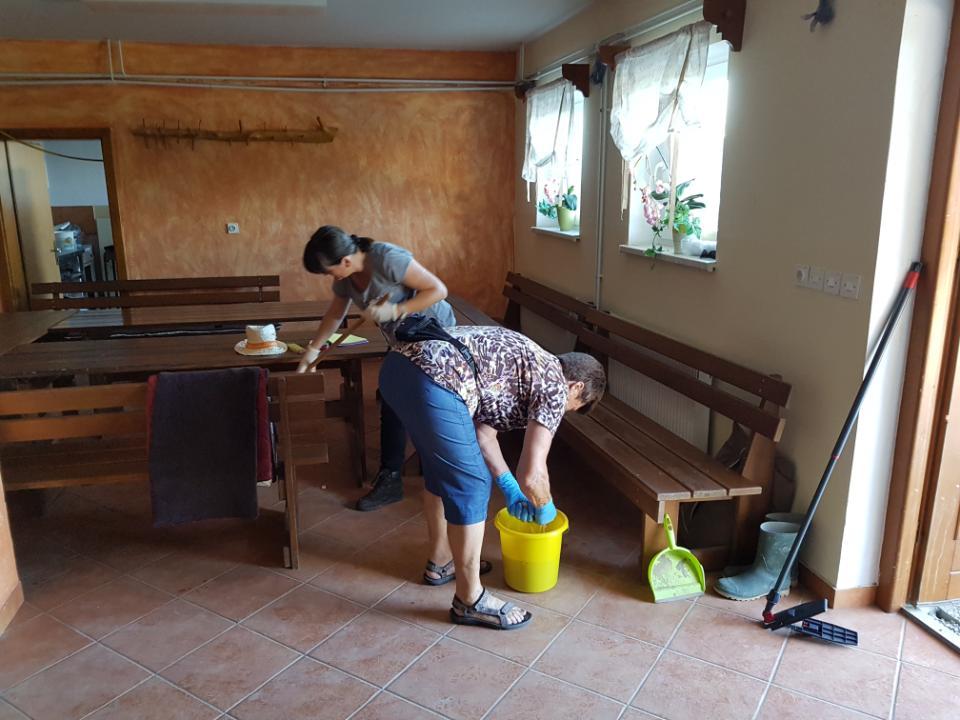 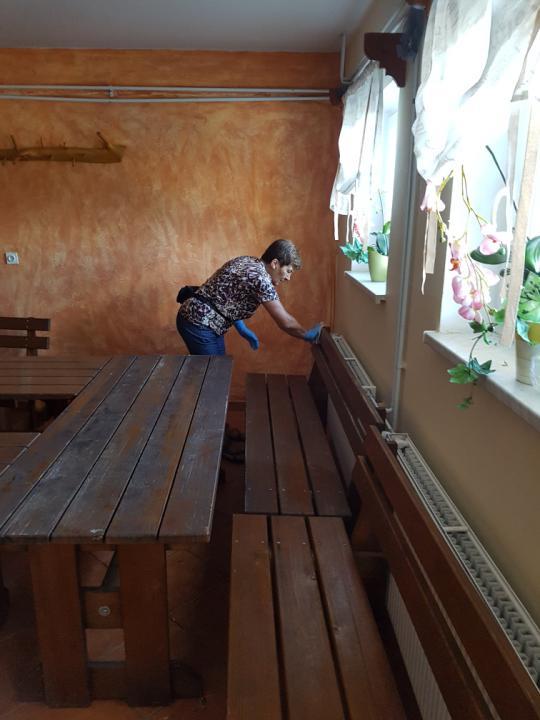 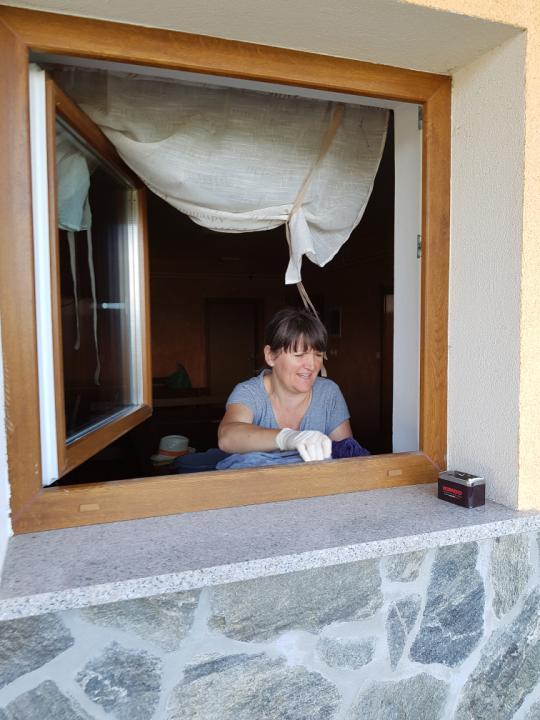 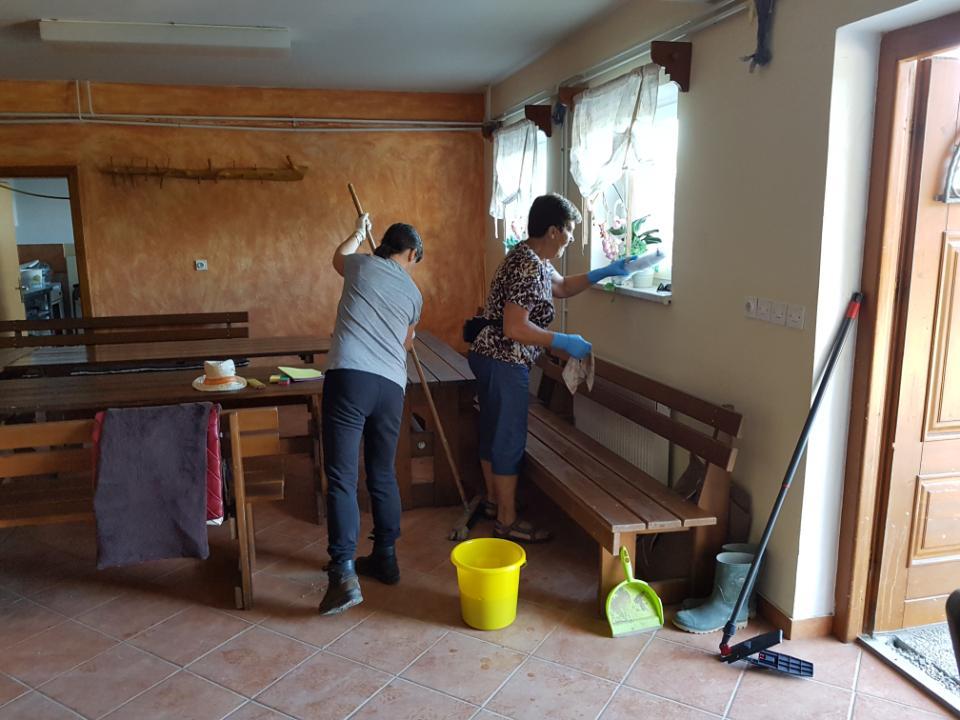 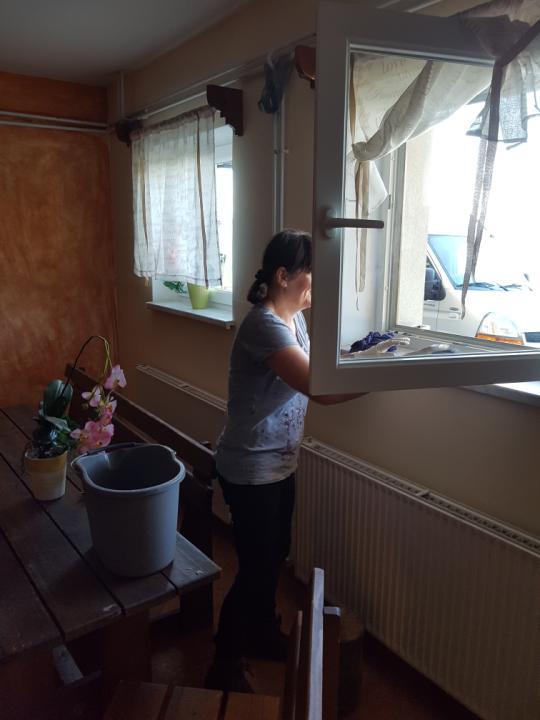 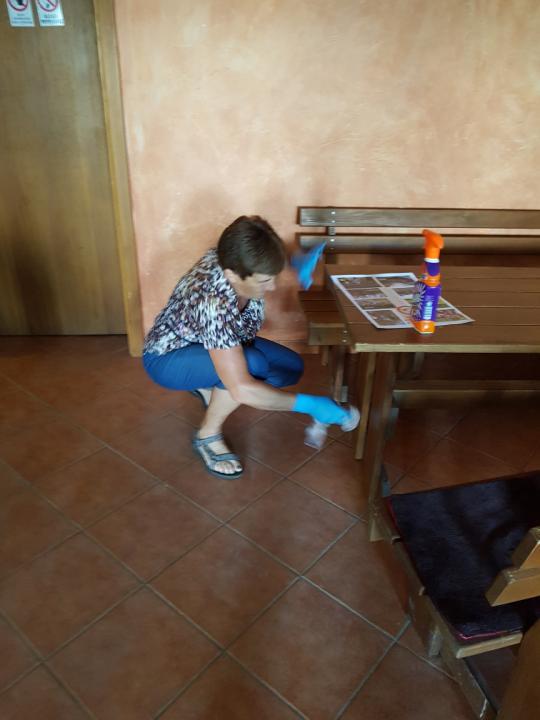 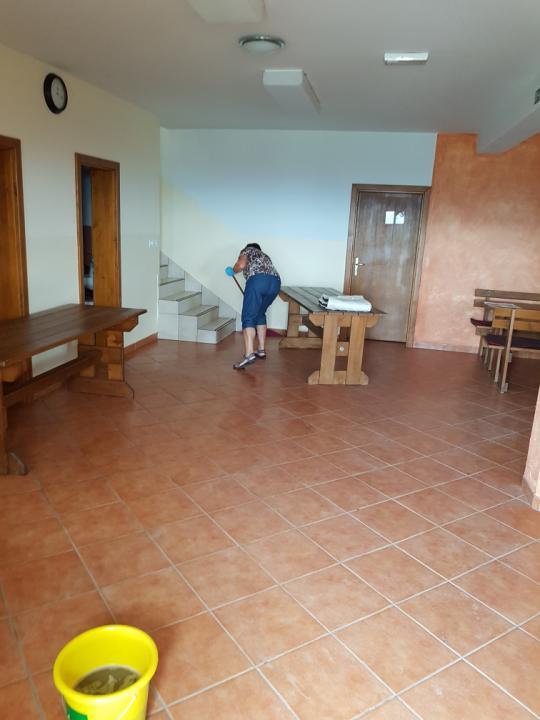 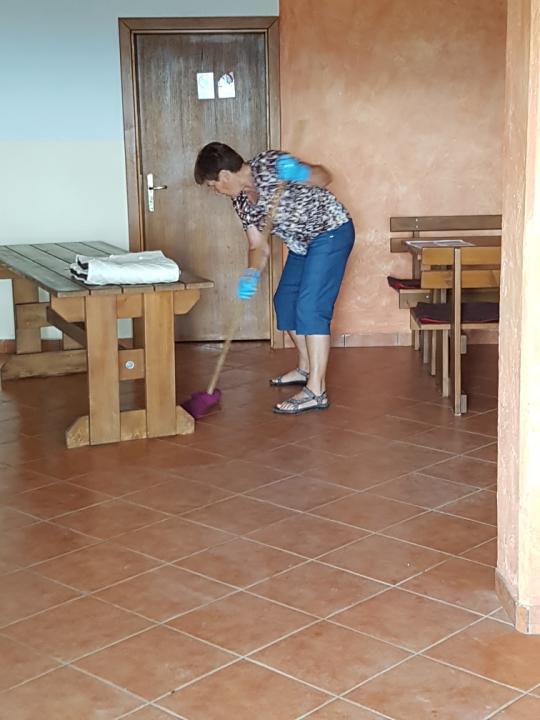 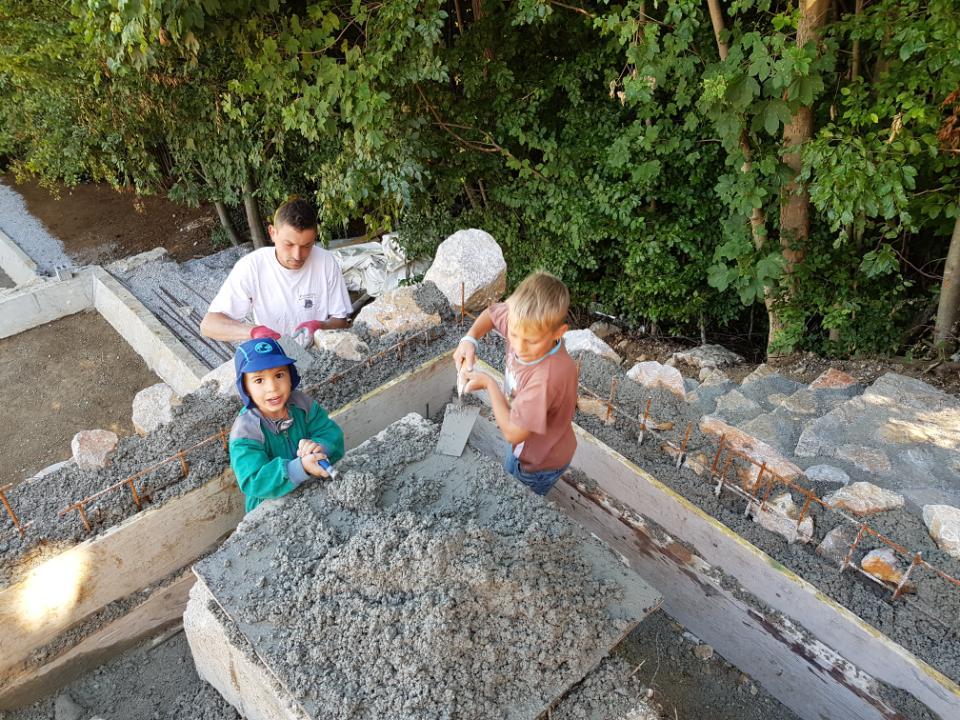 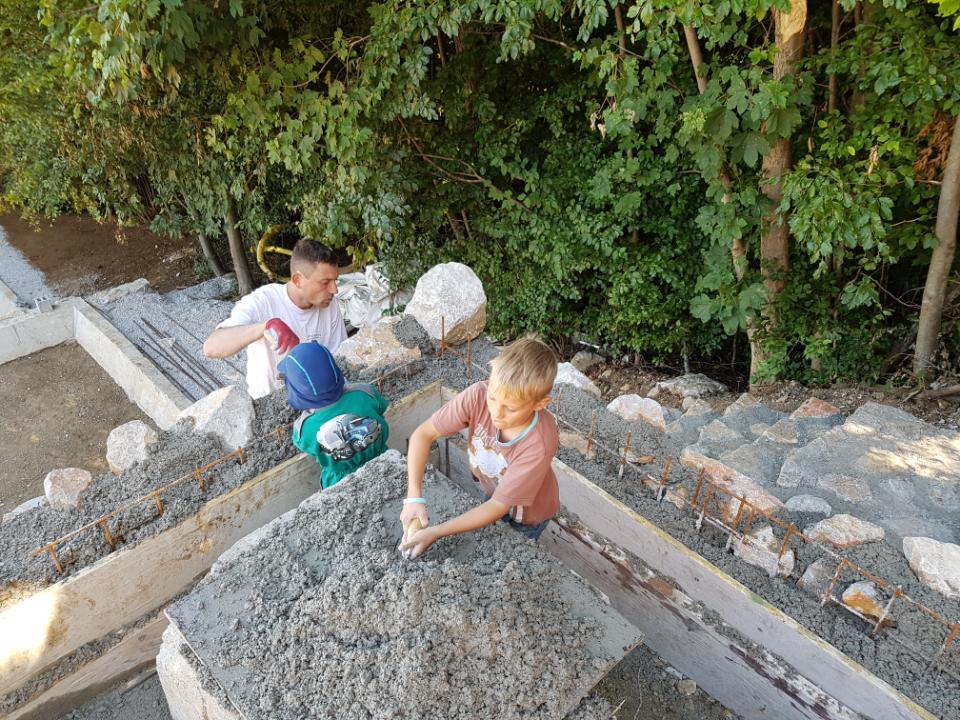 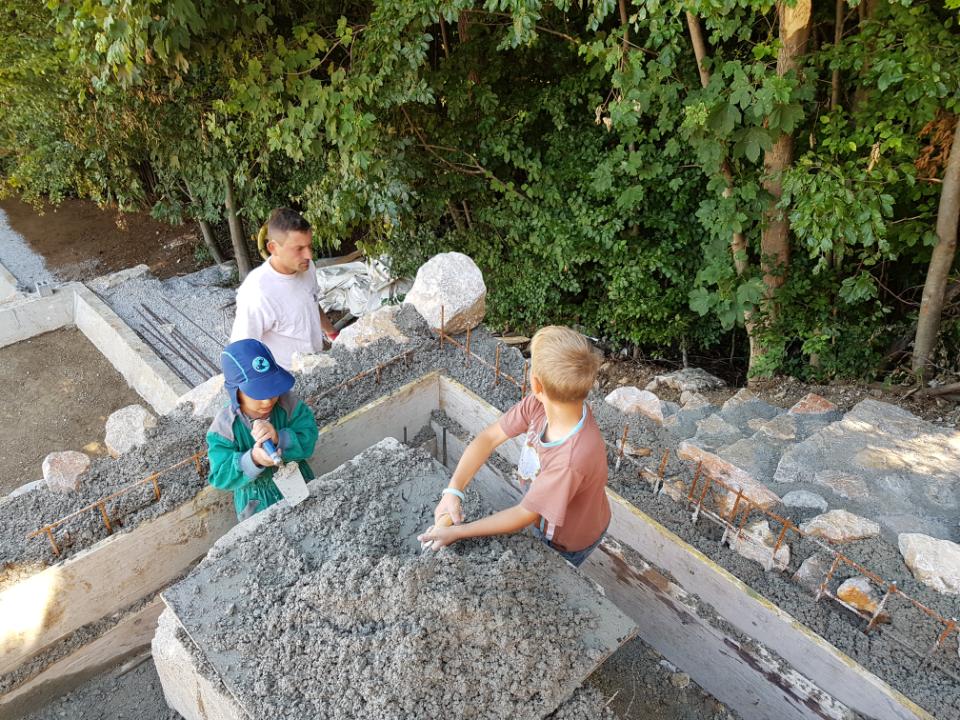 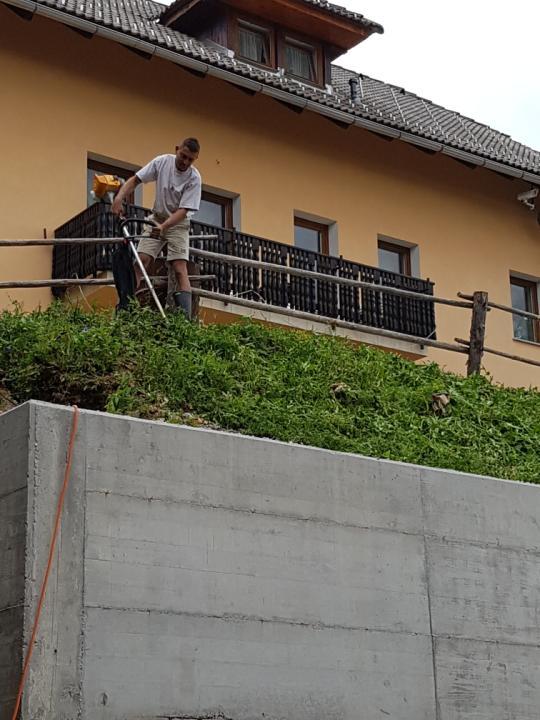 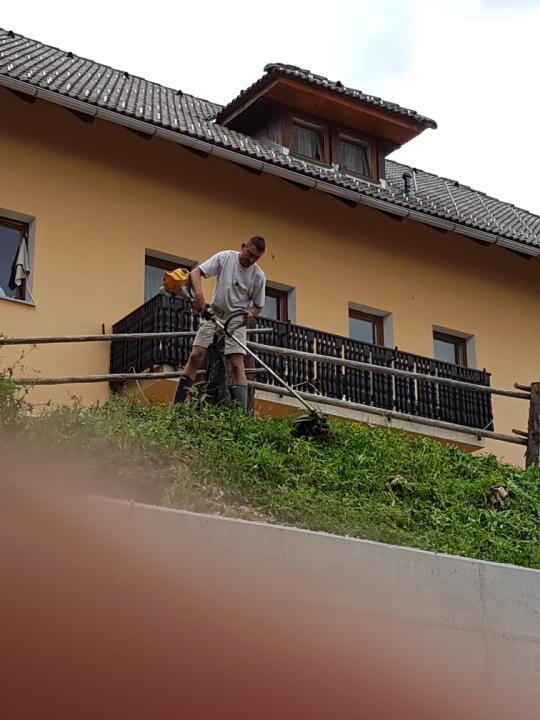 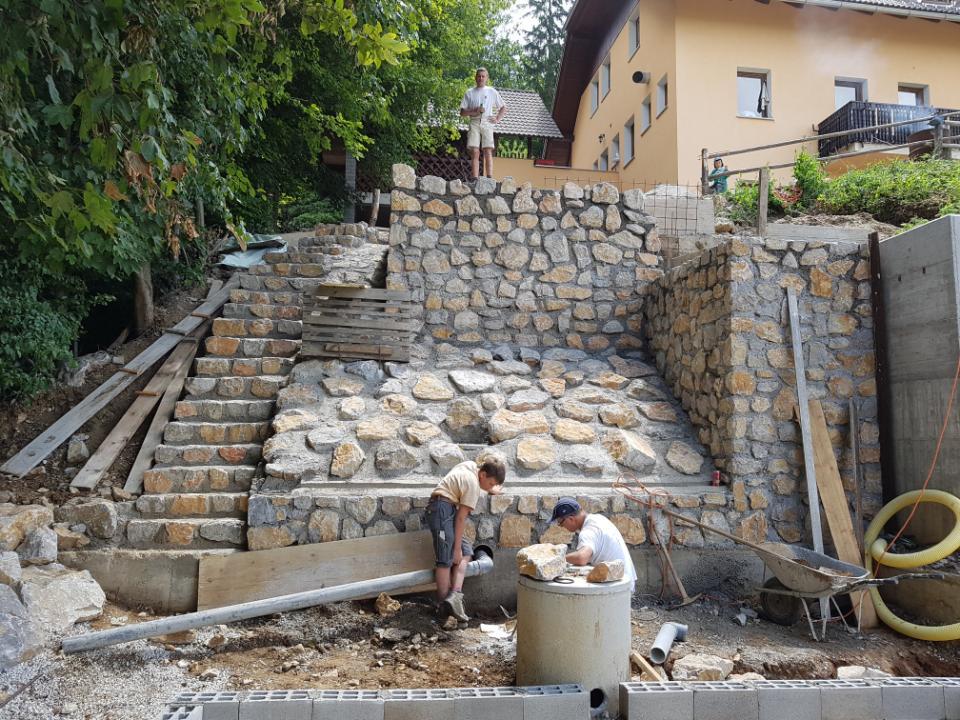 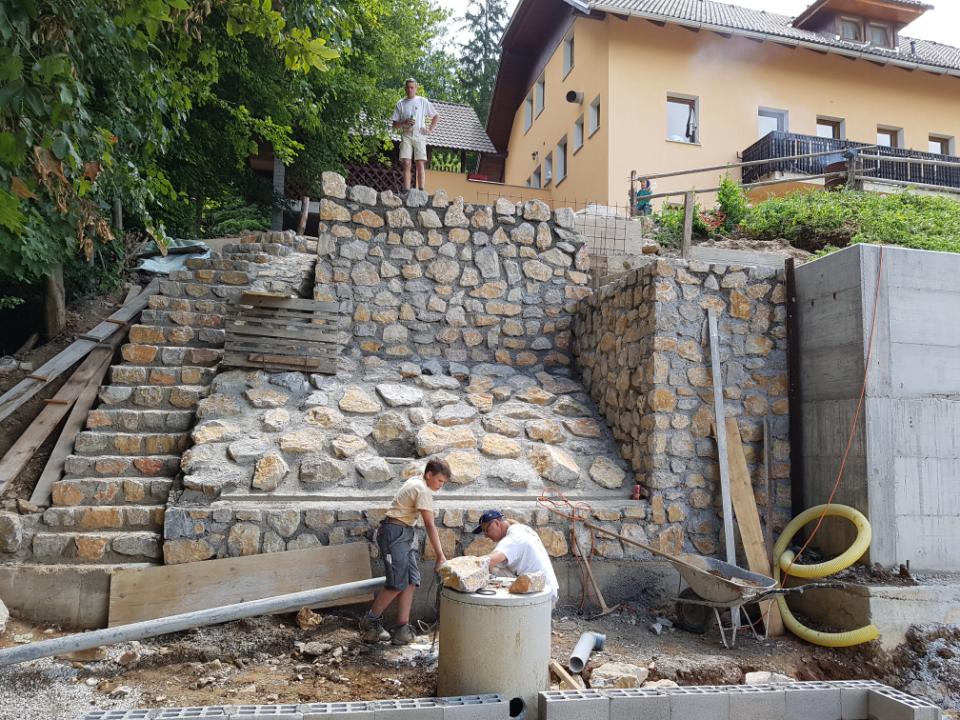 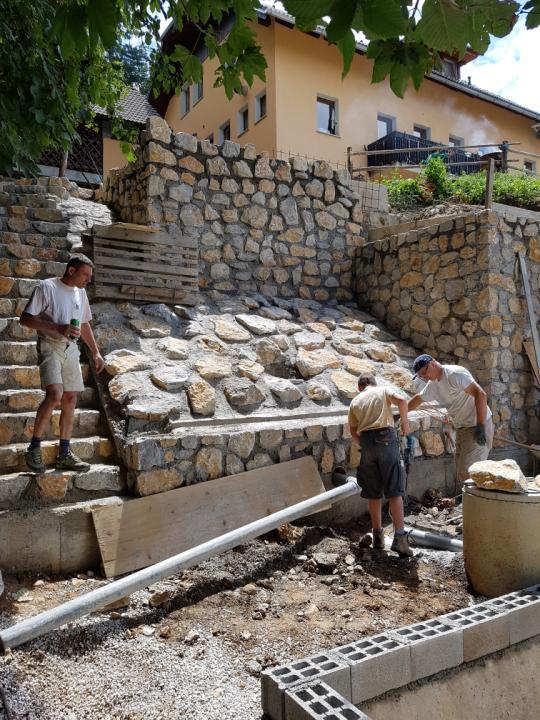 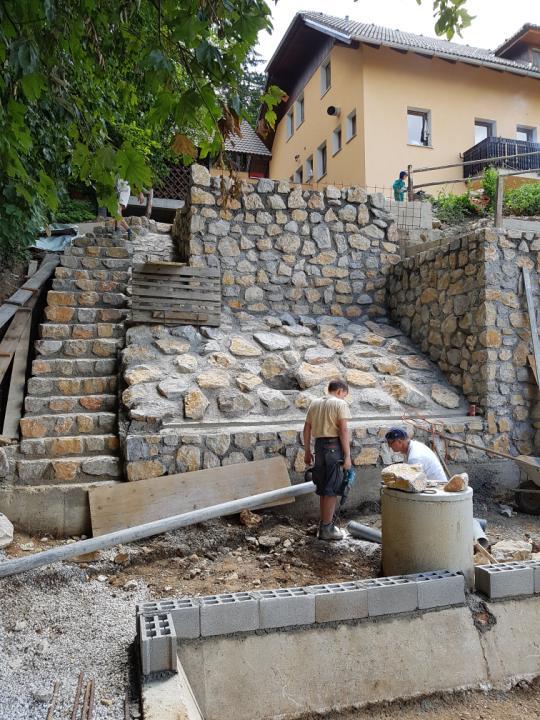 17. julij
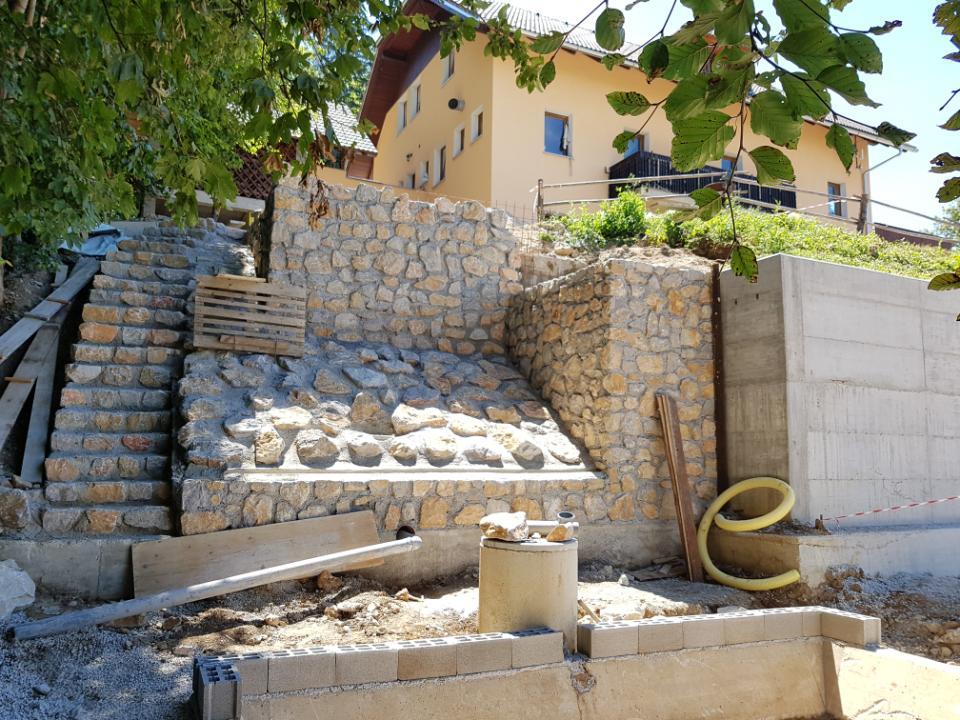 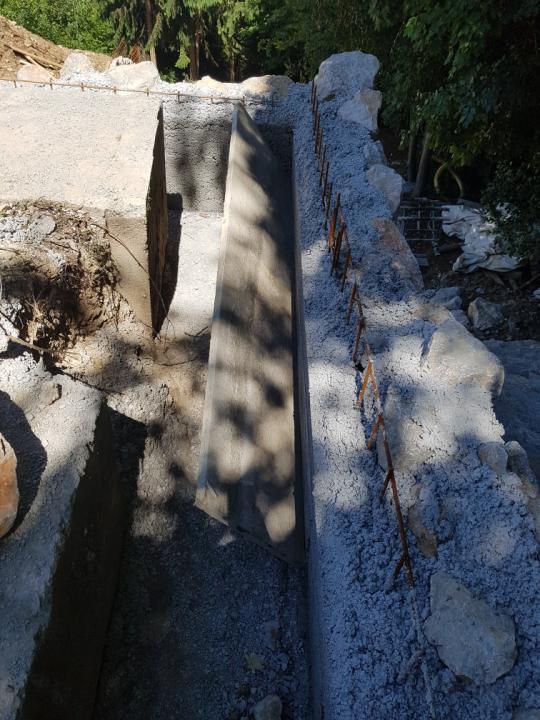 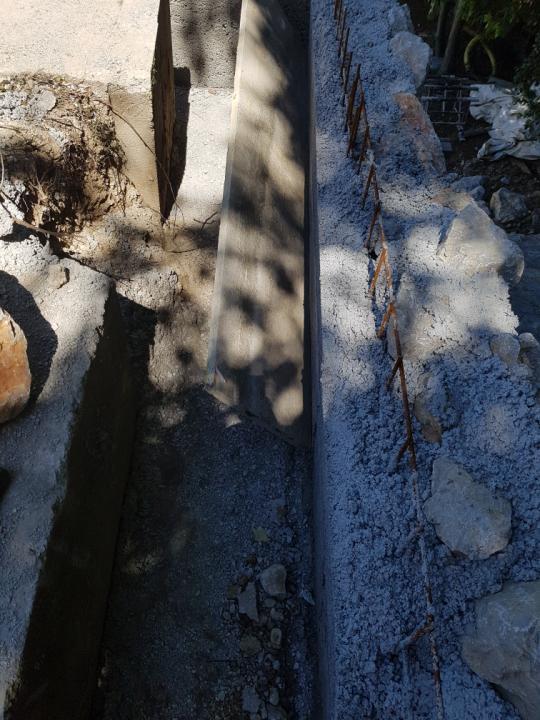 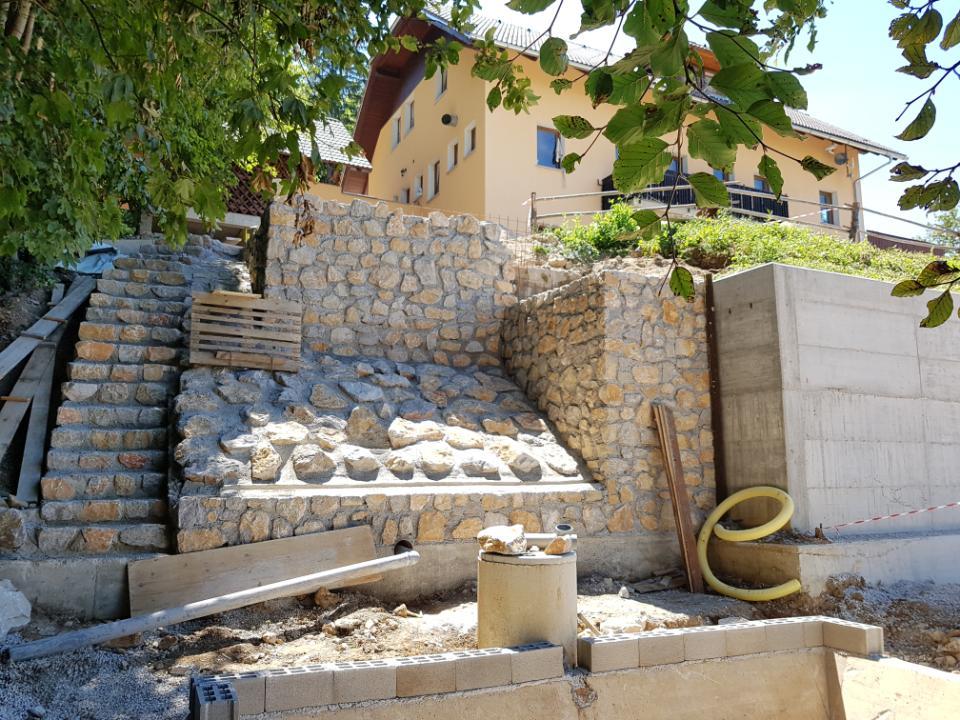 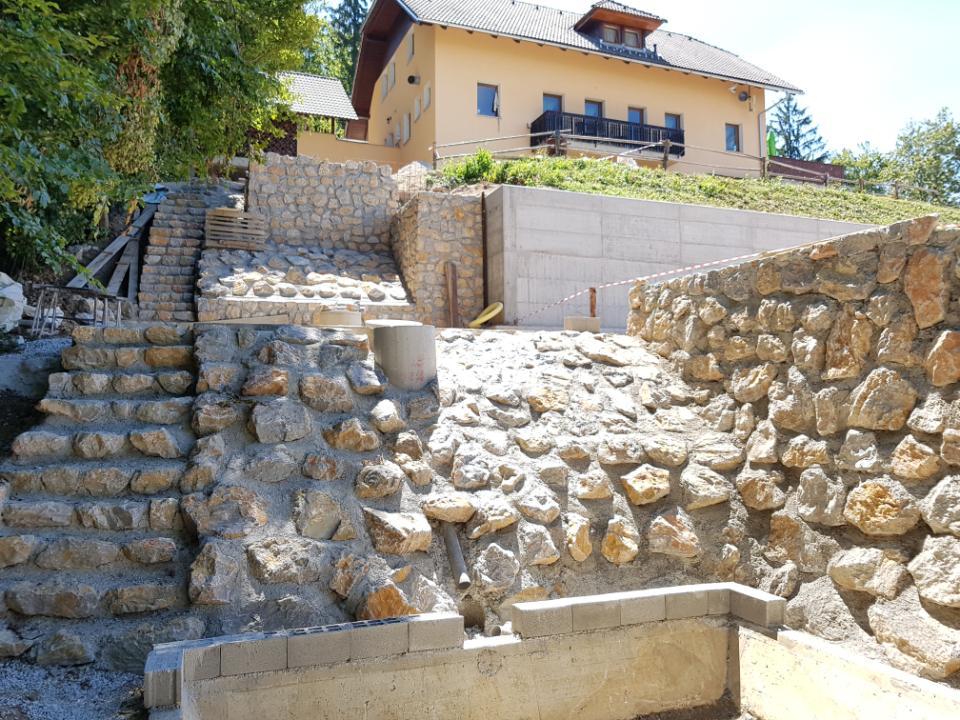